Les progrès de l’imagerie
de l’épilepsie de l’enfant
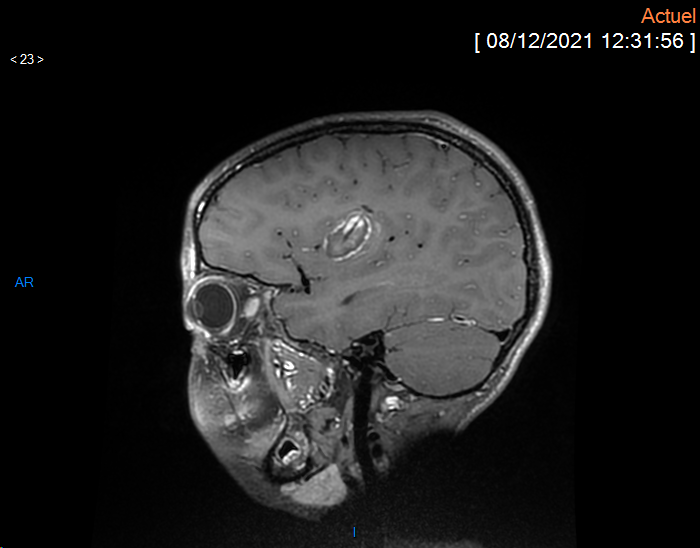 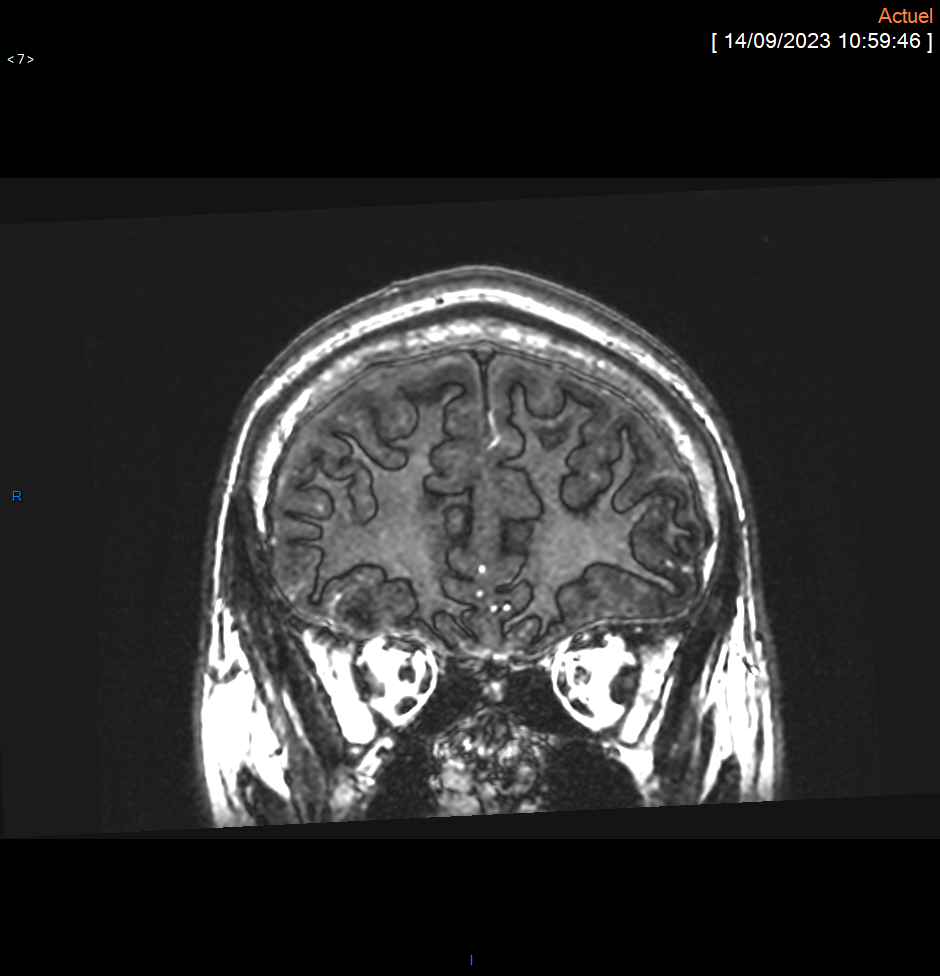 Dr Volodia Dangouloff-Ros, Pr N Boddaert
Dr CJ Roux, Dr R Levy, Dr, J Attali, Dr T Samoyeau, Dr T Leclerc, Dr A Ollitrault
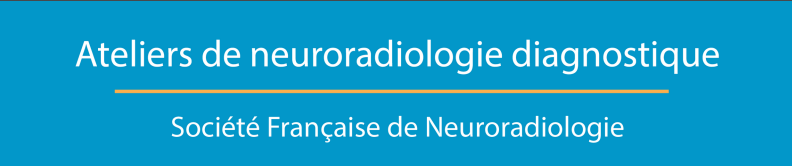 Objectifs
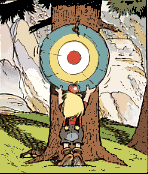 Progrès…
dans la détection
dans le diagnostic
dans le traitement
Dr Dangouloff-Ros
Progrès dans la détection
Dr Dangouloff-Ros
Dysplasies corticales focales
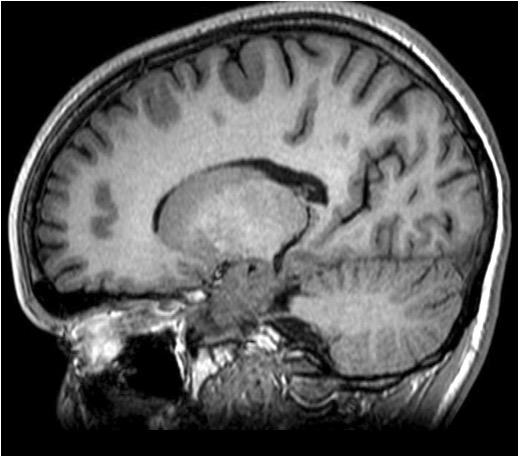 Caractéristiques habituelles
Sillon dysmorphique
Epaississement cortical
Flou de la jonction SB/SG
Transmantle sign (Type II)
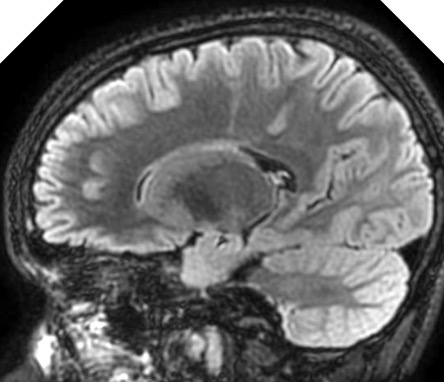 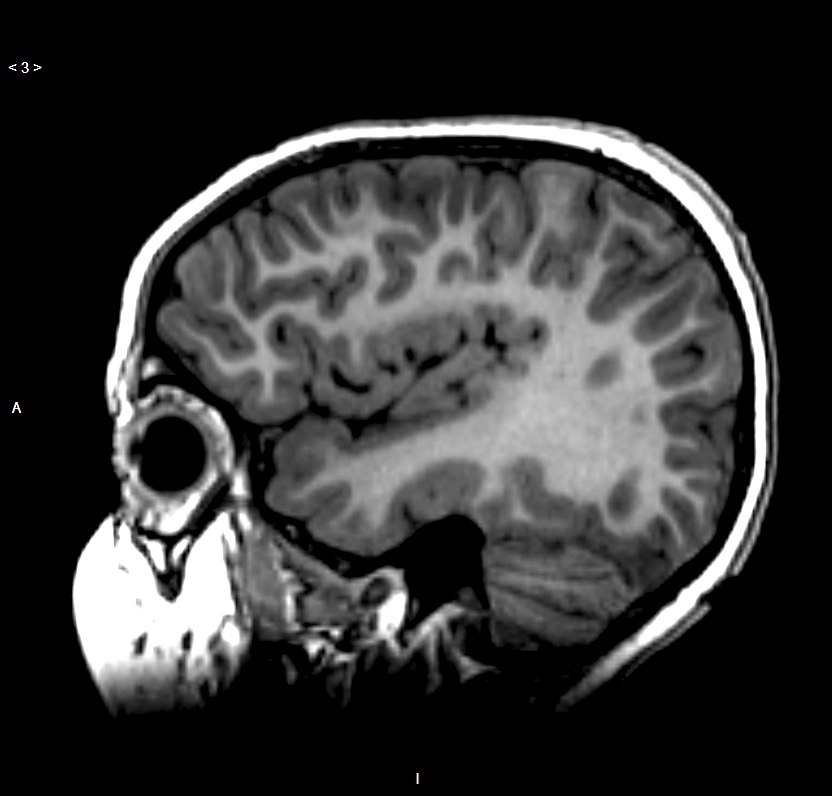 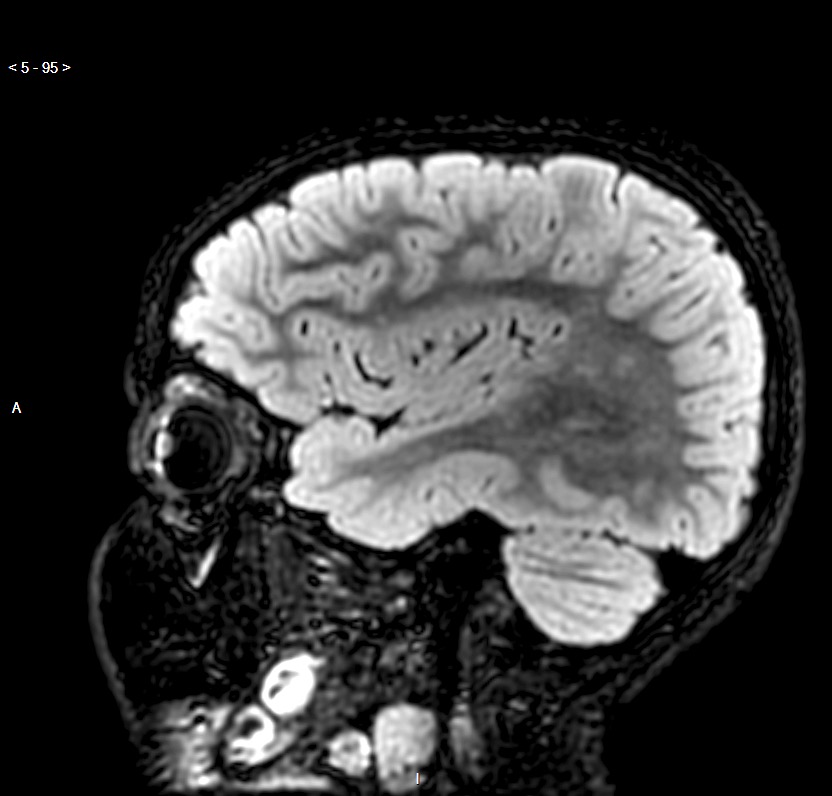 Dr Dangouloff-Ros
Dysplasies corticales focales
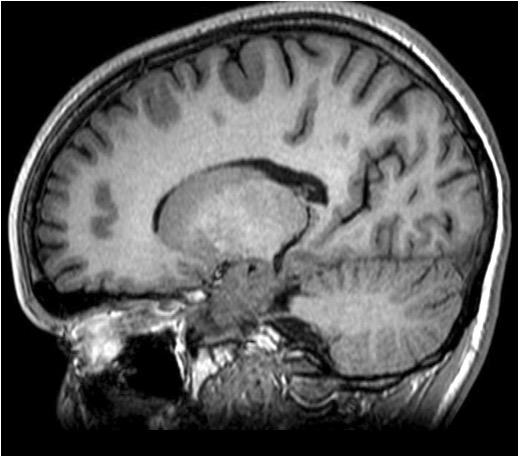 Caractéristiques habituelles
Sillon dysmorphique
Epaississement cortical
Flou de la jonction SB/SG
Transmantle sign (Type II)
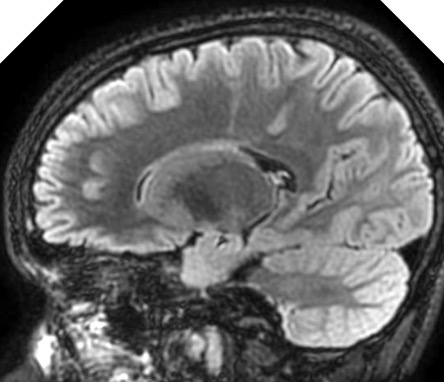 Souvent absentes
“IRM-négative”

Protocoles IRM dédiés
 3T > 1.5T  (7T ?)
Dr Dangouloff-Ros
Protocole IRM
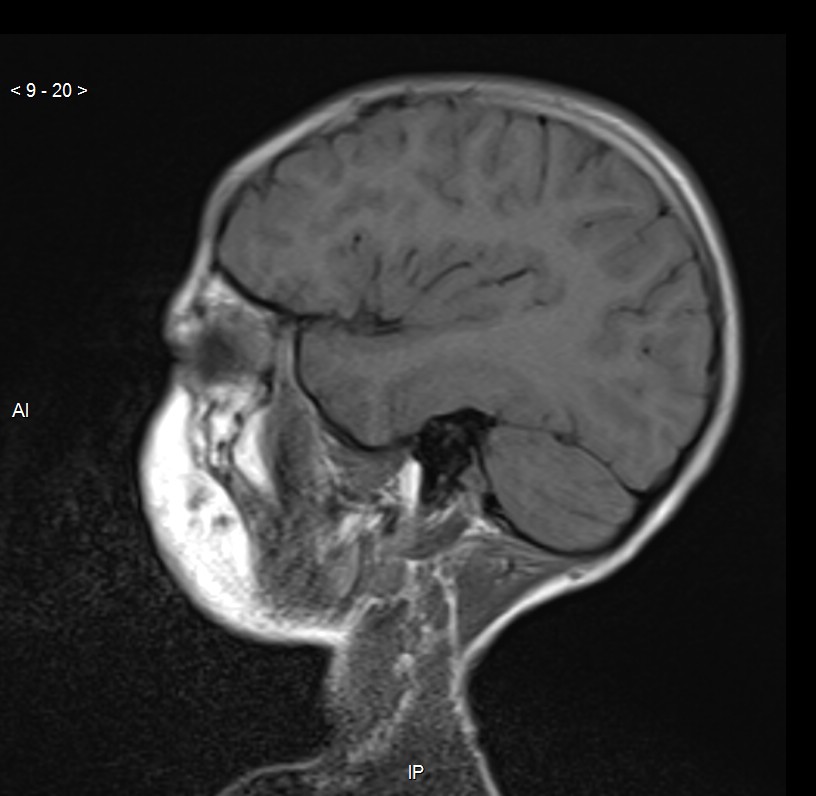 Séquences nécessaires

3D T1 EG haute résolution < 1 mm
2D T1
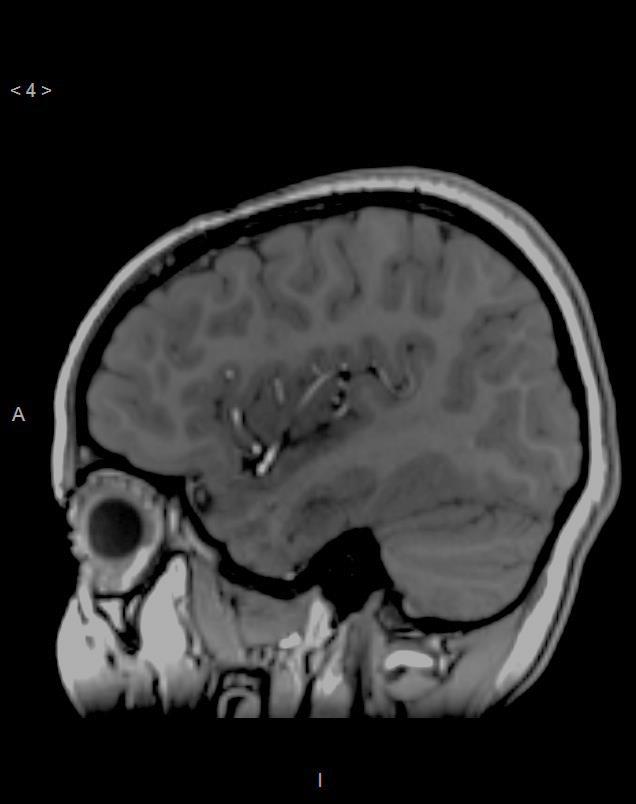 3D T1
non optimisé
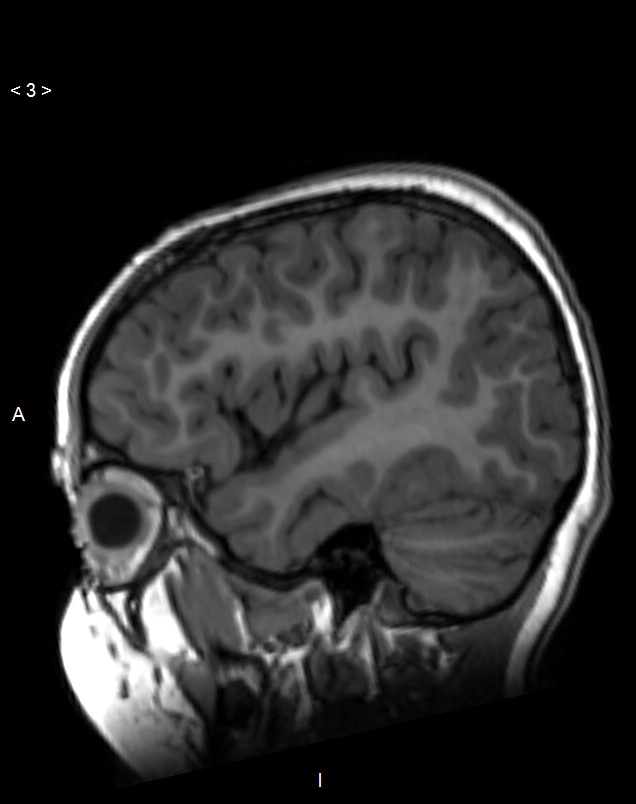 3D T1
optimisé
Dr Dangouloff-Ros
Protocole IRM
Séquences nécessaires

3D T1 EG haute résolution < 1 mm
3D FLAIR < 1 mm
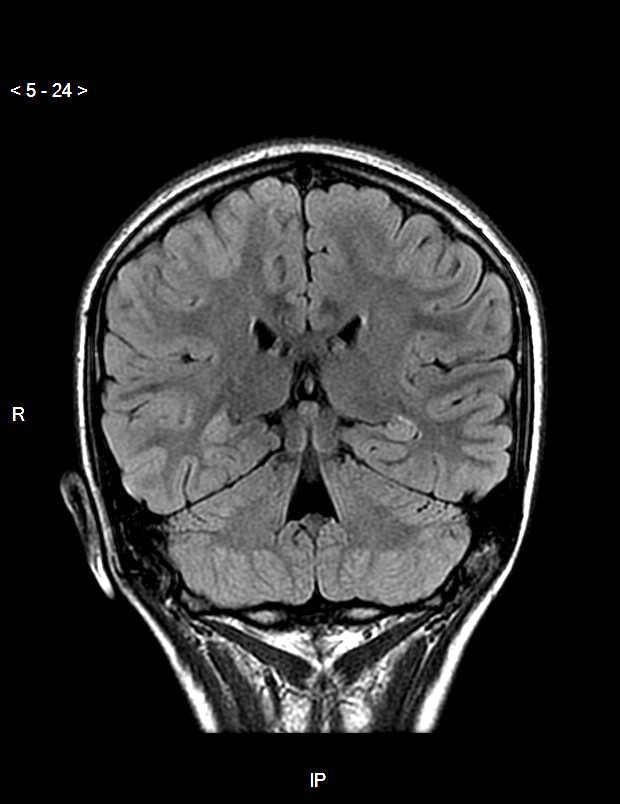 FLAIR 2D
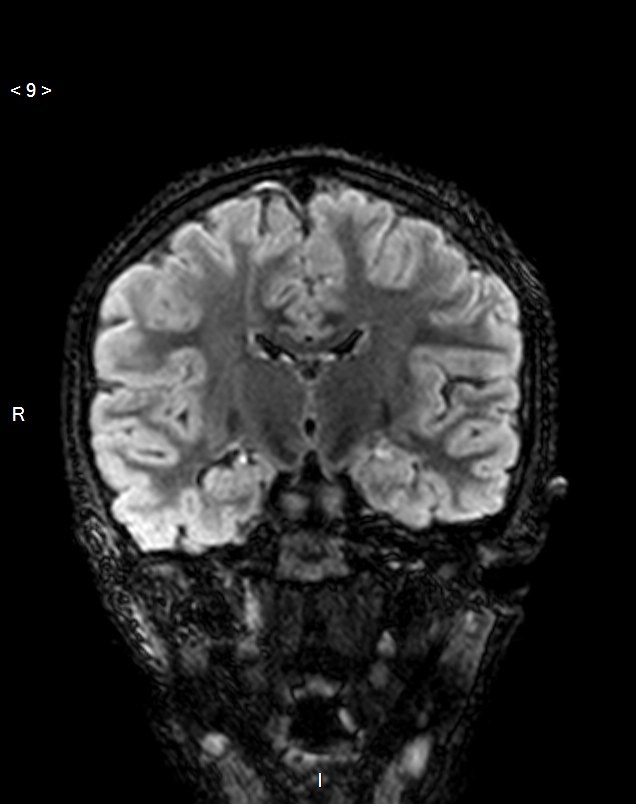 FLAIR 3D
Dr Dangouloff-Ros
Protocole IRM
Séquences nécessaires

3D T1 EG haute résolution < 1 mm
3D FLAIR < 1 mm
Coronal T2 / hippocampes
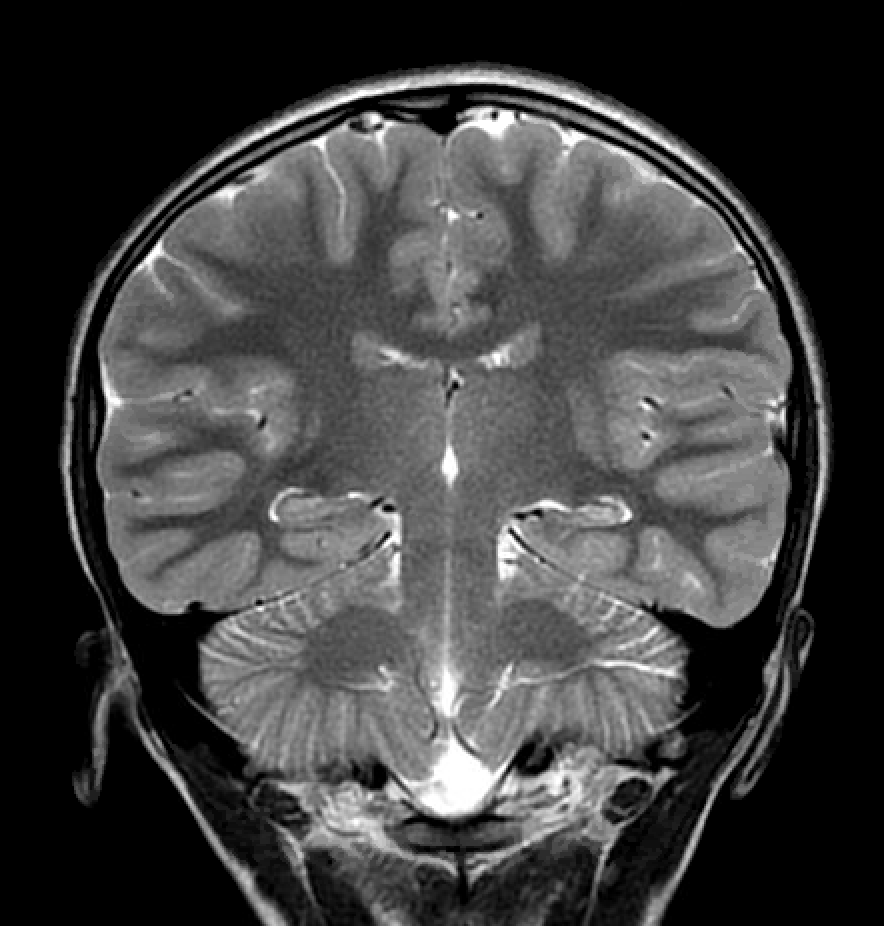 Dr Dangouloff-Ros
Protocole IRM
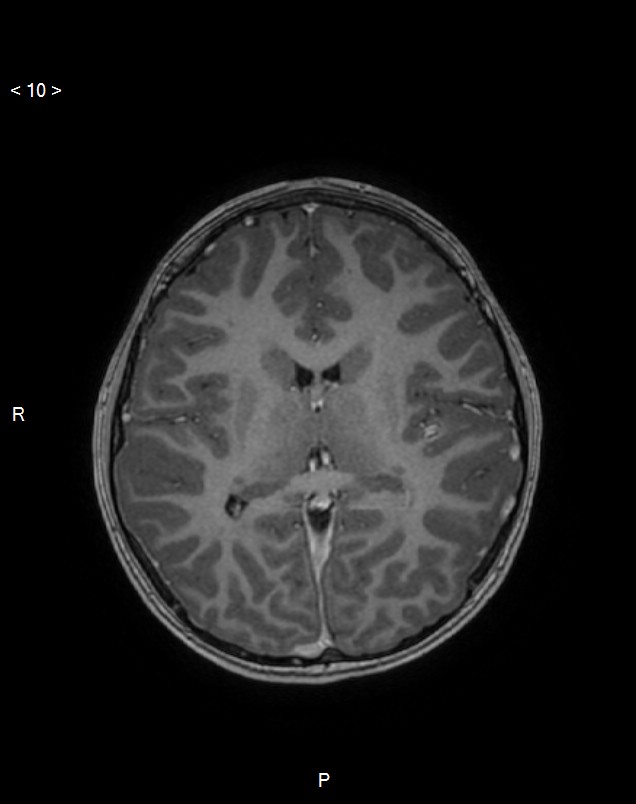 Séquences nécessaires

3D T1 EG haute résolution < 1 mm
3D FLAIR < 1 mm
Coronal T2 / hippocampes
SWI / T2*
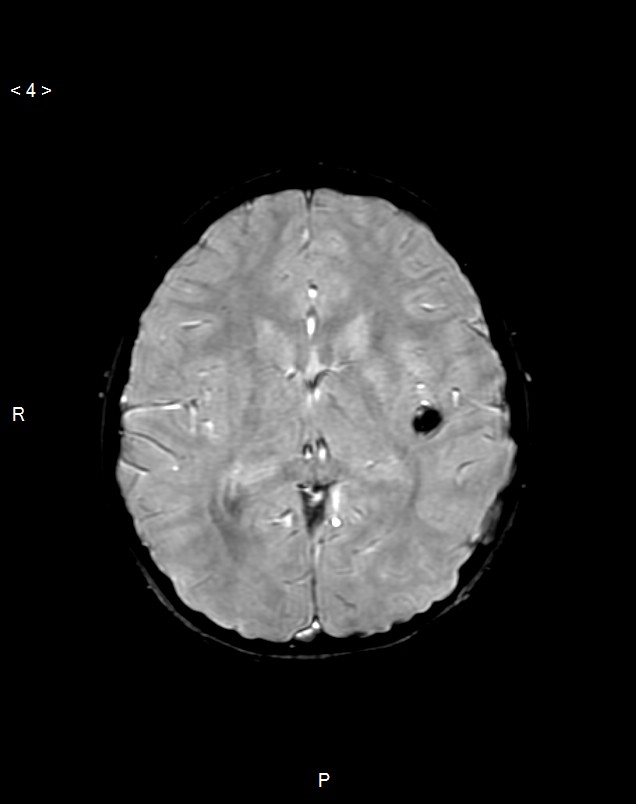 Dr Dangouloff-Ros
Protocole IRM
Séquences nécessaires

3D T1 EG haute résolution < 1 mm
3D FLAIR < 1 mm
Coronal T2 / hippocampes
SWI / T2*
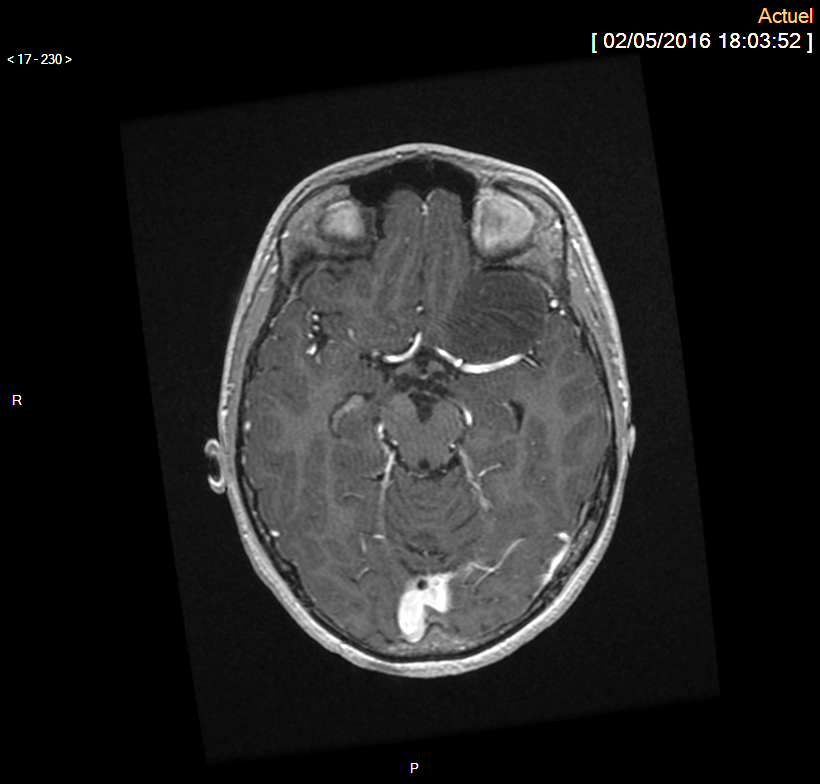 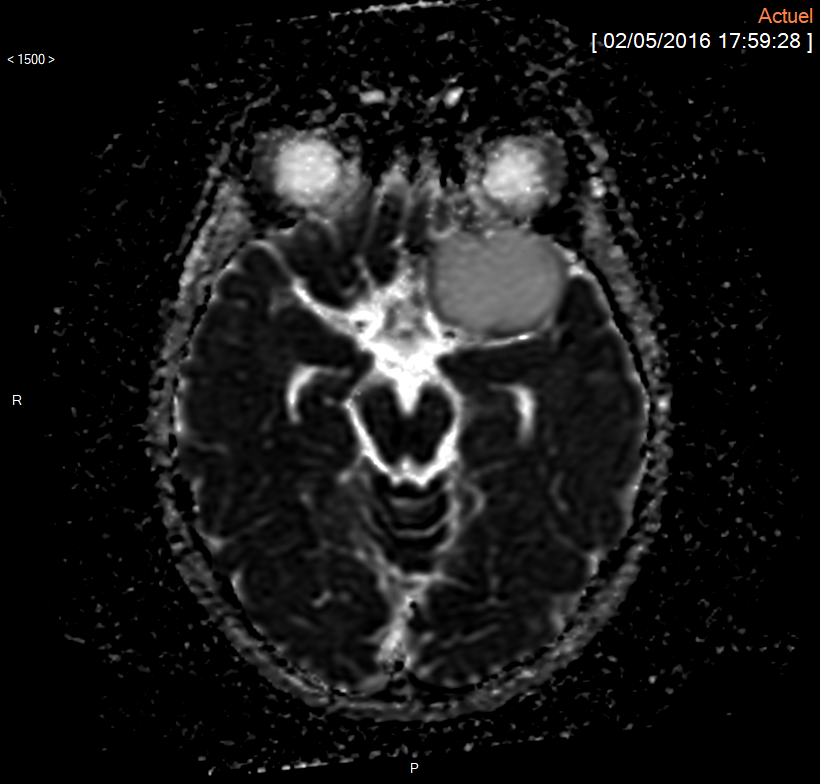 Séquences +/- optionnelles
Diffusion
3D T1 avec injection de gadolinium
Dr Dangouloff-Ros
Analyse de l’IRM
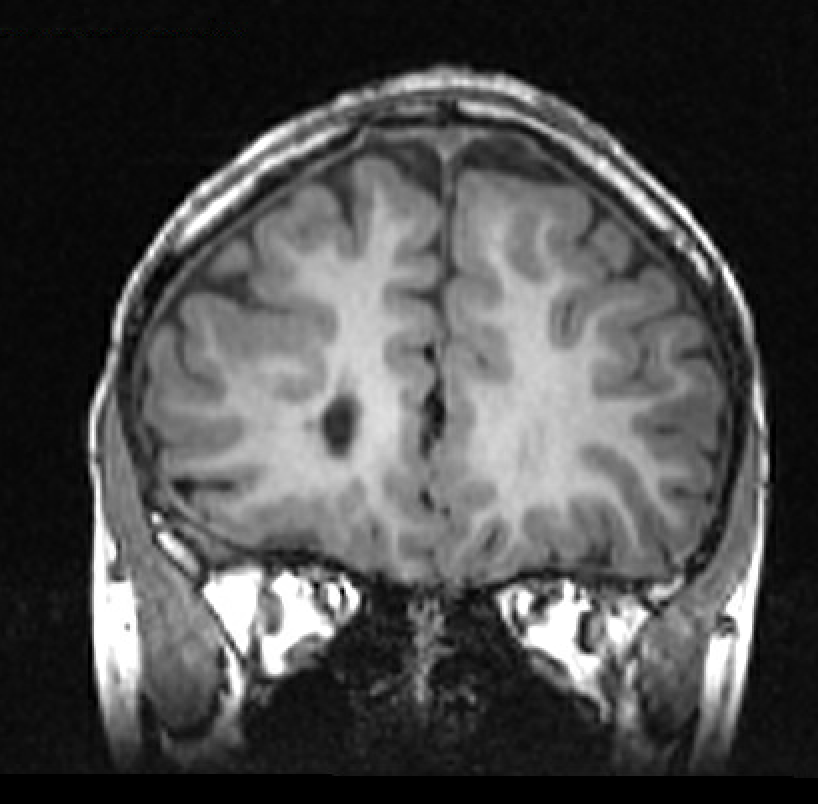 Analyse IRM

Guidée par EEG

Images natives fines

3 plans
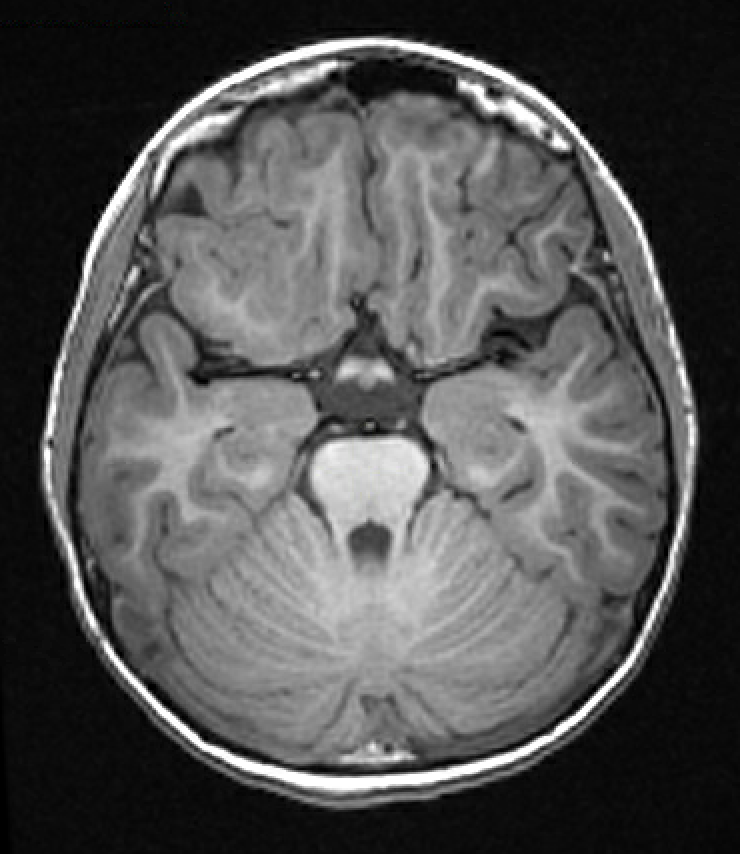 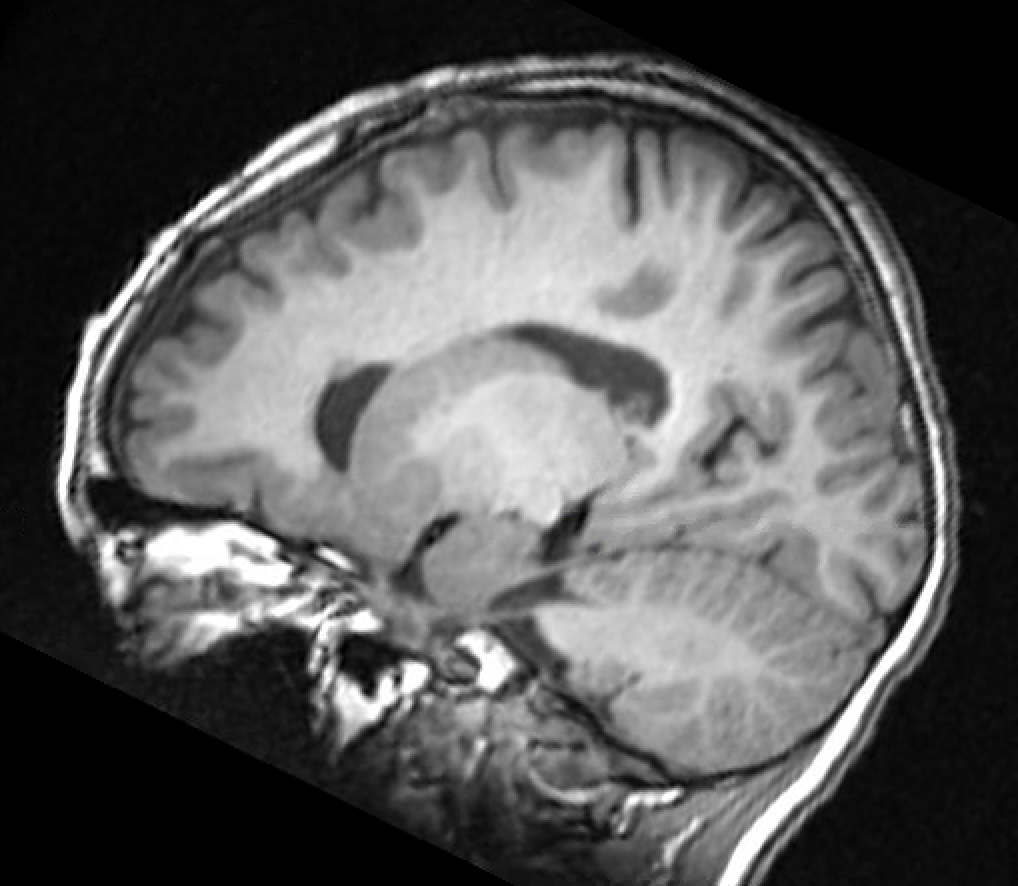 Dr Dangouloff-Ros
Progrès de la détection des dysplasies
Et les progrès ?...

Améliorations techniques
« Nouvelles » séquences
IA
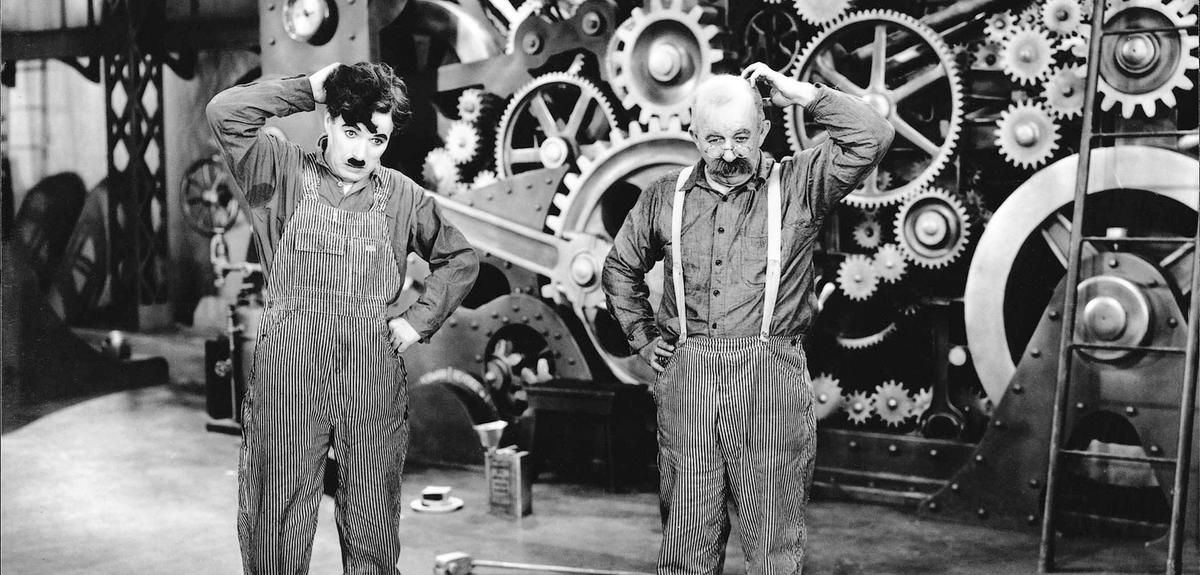 Dr Dangouloff-Ros
Progrès de la détection des dysplasies
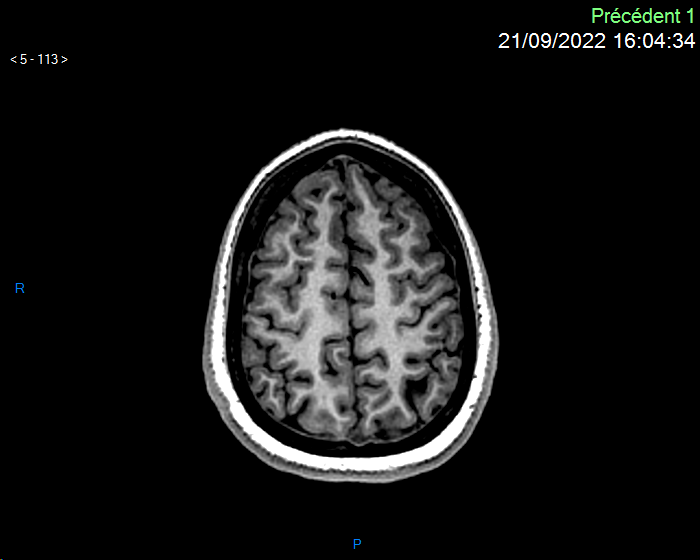 Améliorations techniques

En restant à 3T, voire 1.5T
Amélioration des gradients
Reconstructions deep learning
3T après
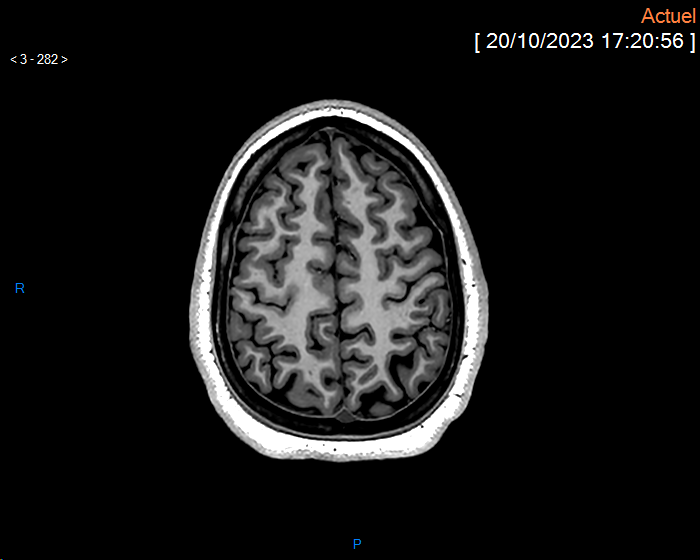 3T avant
Dr Dangouloff-Ros
Progrès de la détection des dysplasies
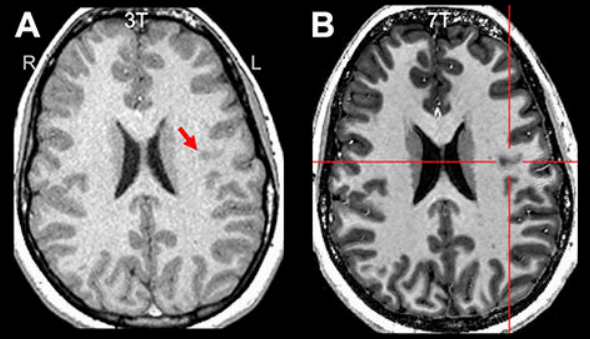 Améliorations techniques

En restant à 3T, voire 1.5T
Amélioration des gradients
Reconstructions deep learning
A 7T
Wang et al. 2021
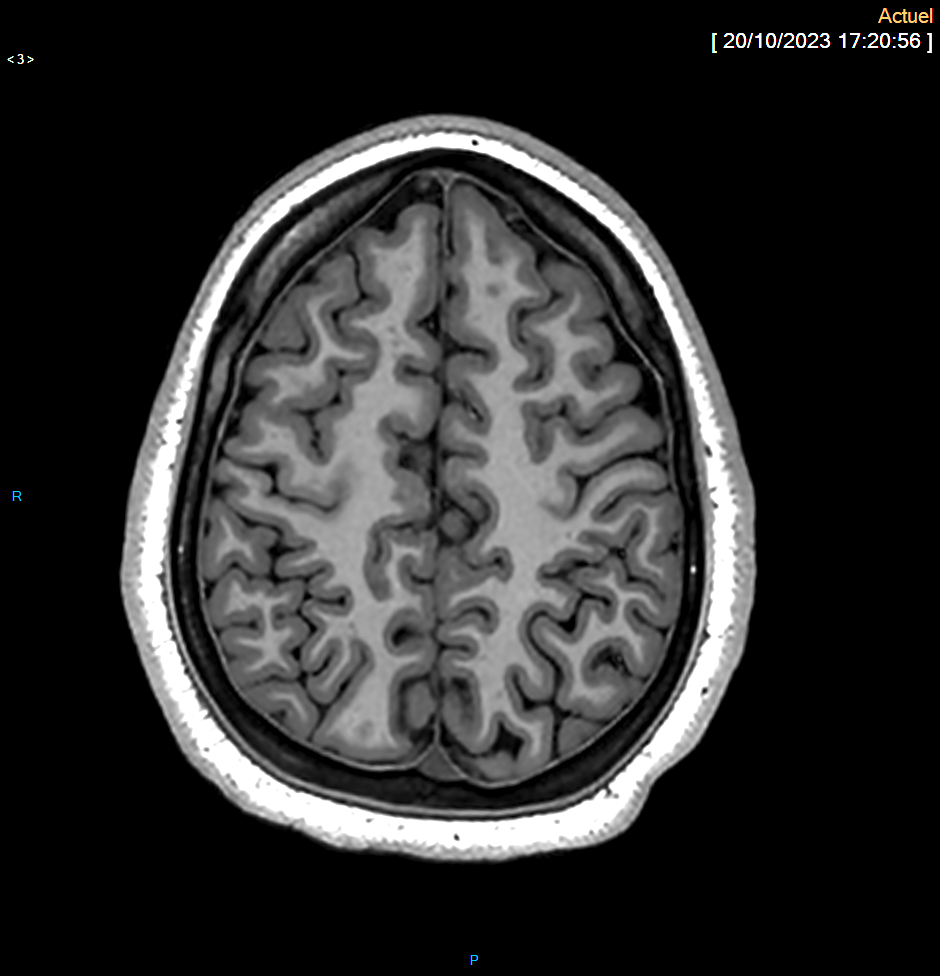 3T
Dr Dangouloff-Ros
Progrès de la détection des dysplasies
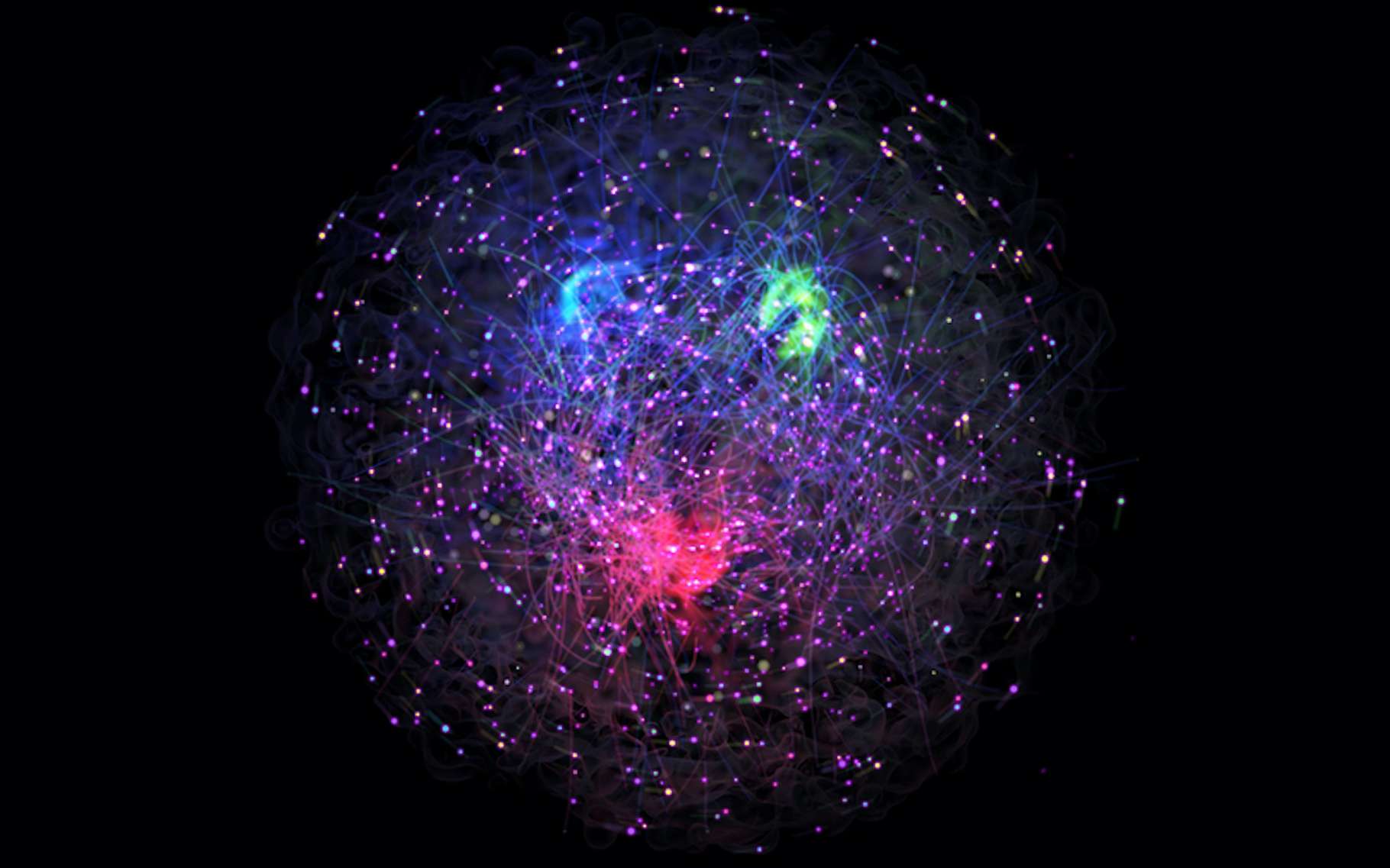 « Nouvelles » séquences

Améliorer le contraste SB/SG
Imagerie de perfusion
Imagerie métabolique
IRM fonctionnelle
Futura Sciences
Dr Dangouloff-Ros
Progrès de la détection des dysplasies
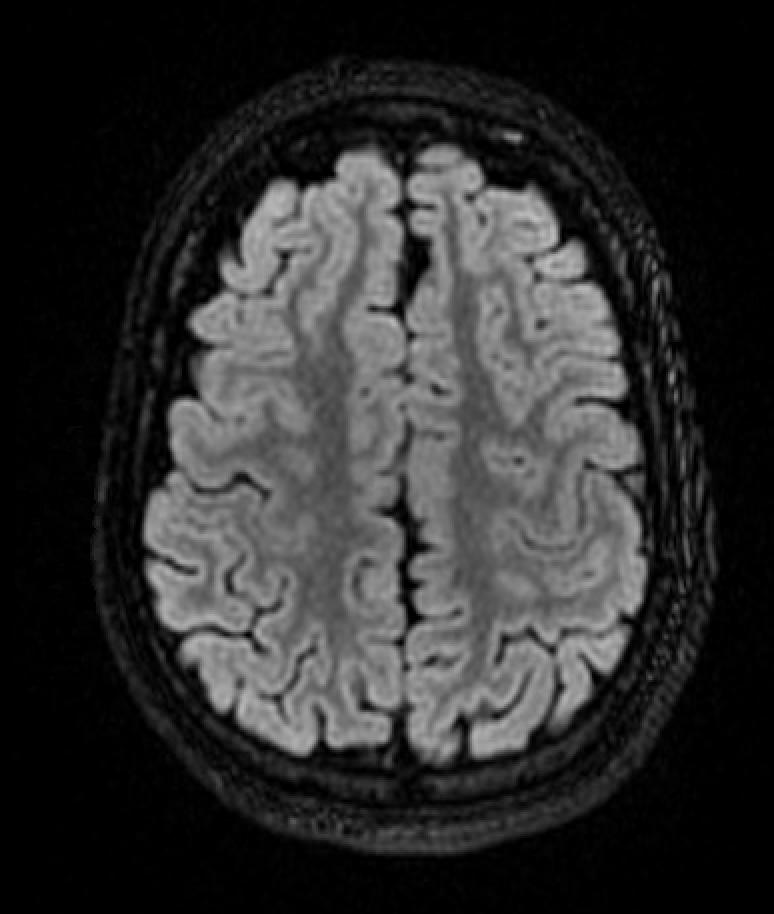 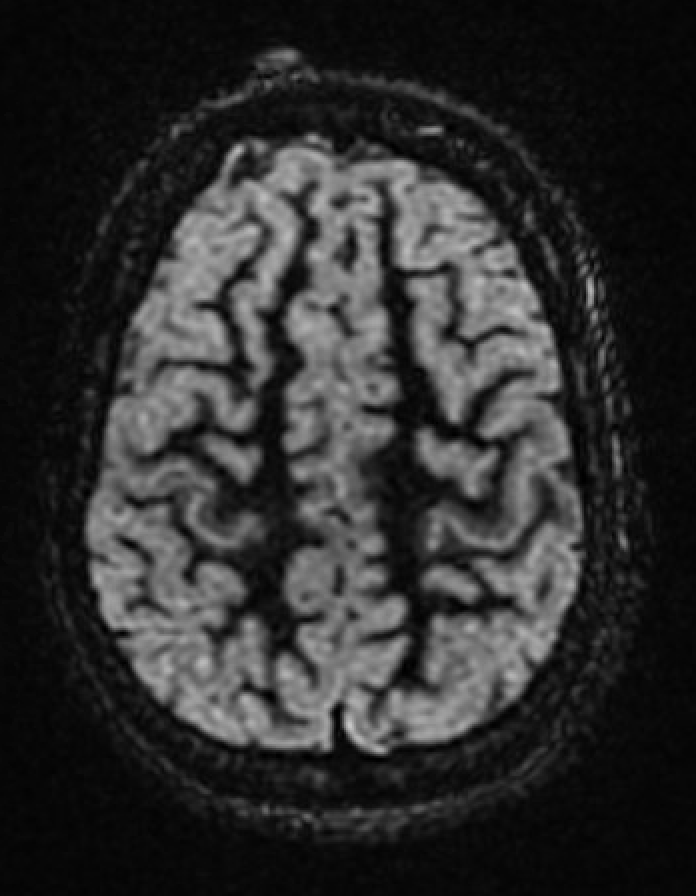 « Nouvelles » séquences

Améliorer le contraste SB/SG
T2 : DIR, FLAWS
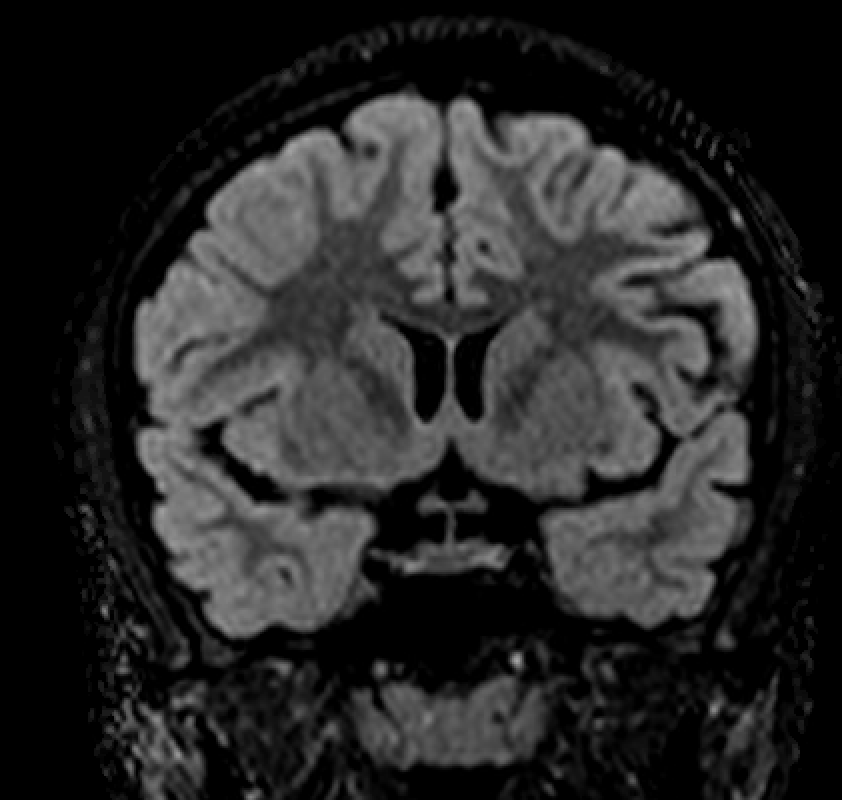 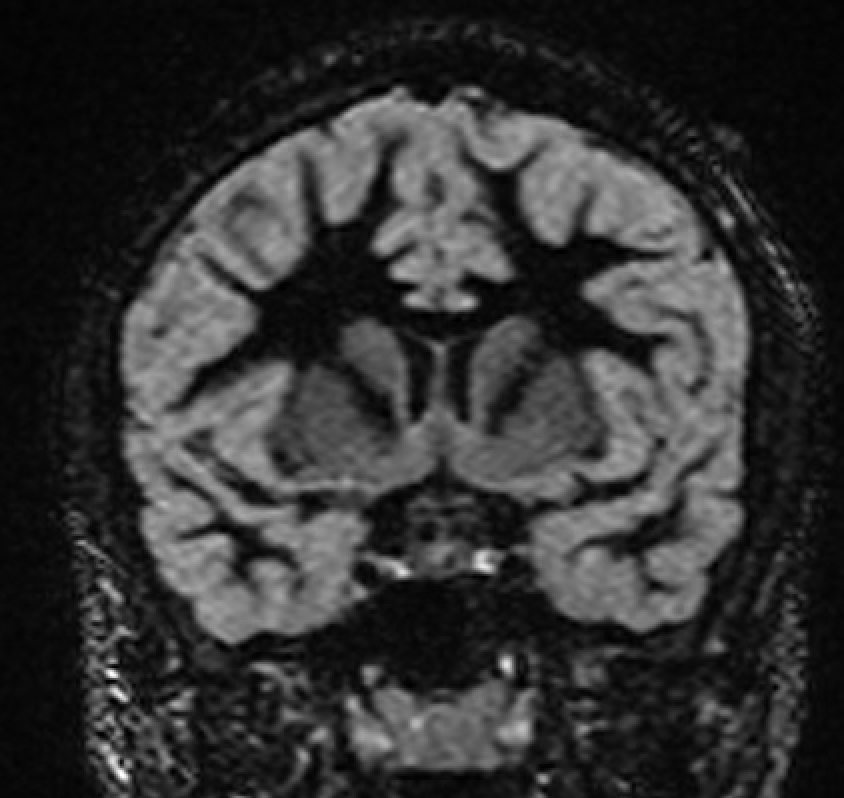 FLAIR
DIR
Dr Dangouloff-Ros
Progrès de la détection des dysplasies
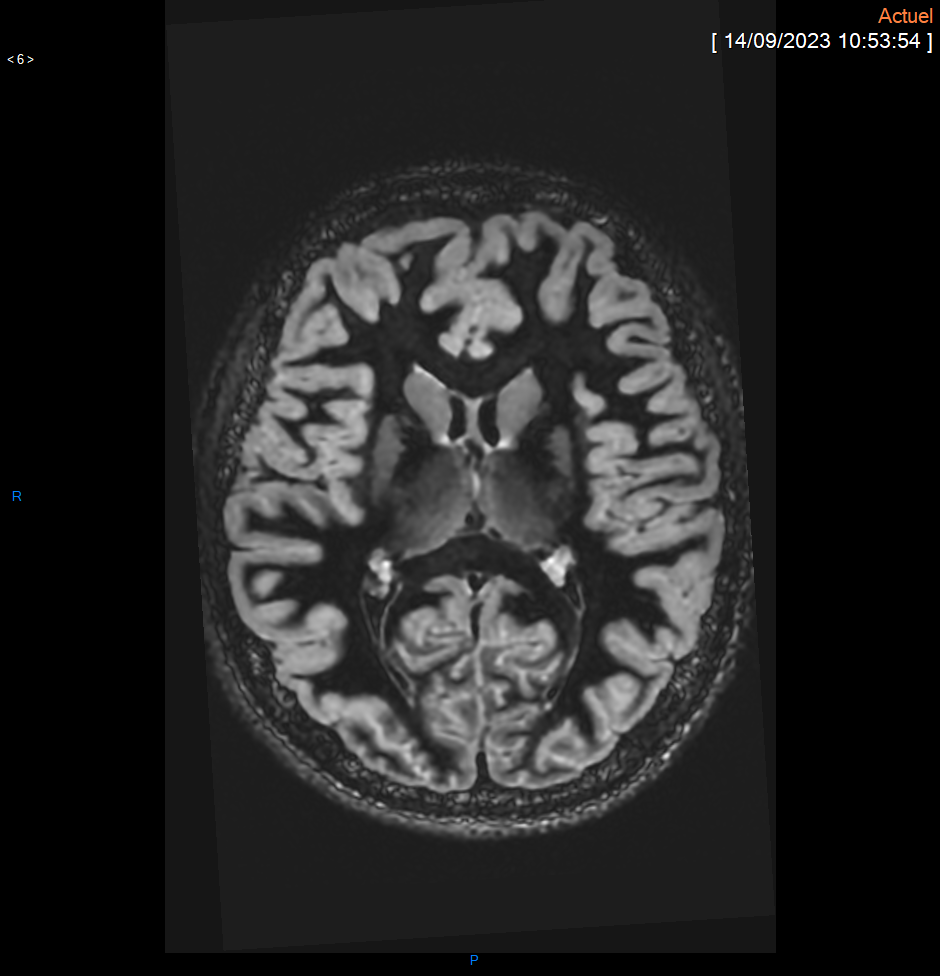 « Nouvelles » séquences

Améliorer le contraste SB/SG
T2 : DIR, FLAWS
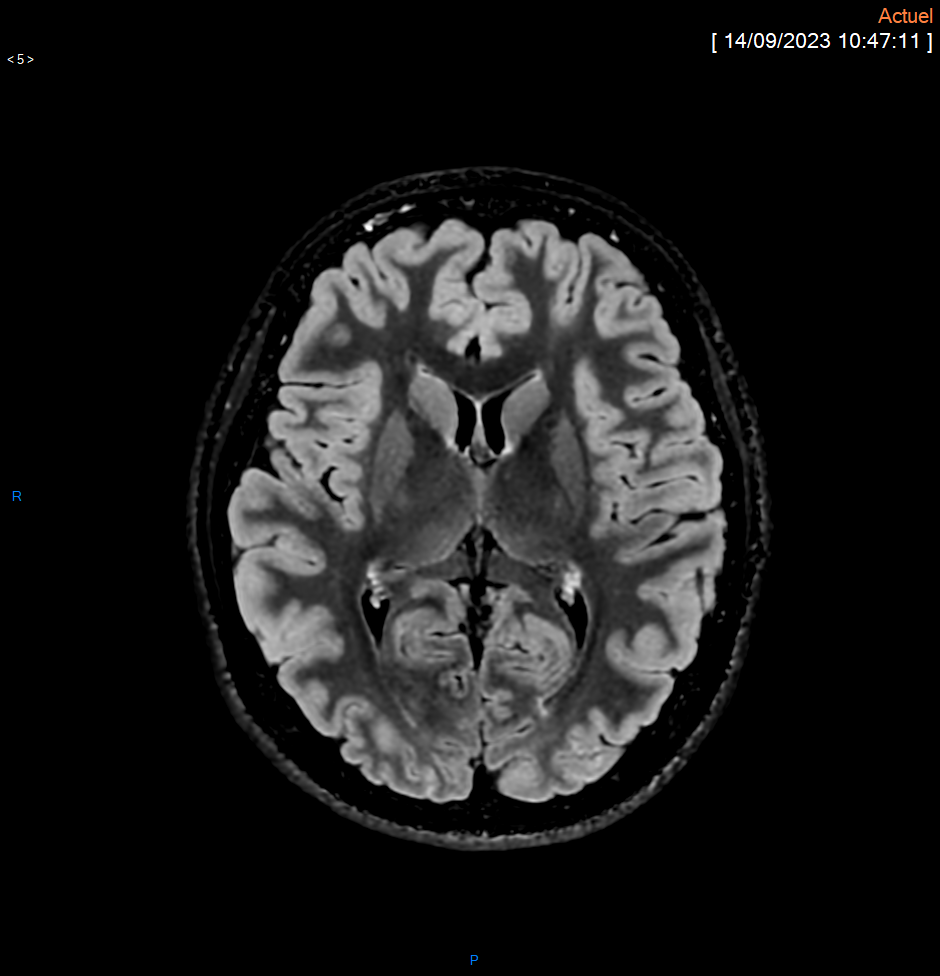 FLAIR
DIR
Dr Dangouloff-Ros
Progrès de la détection des dysplasies
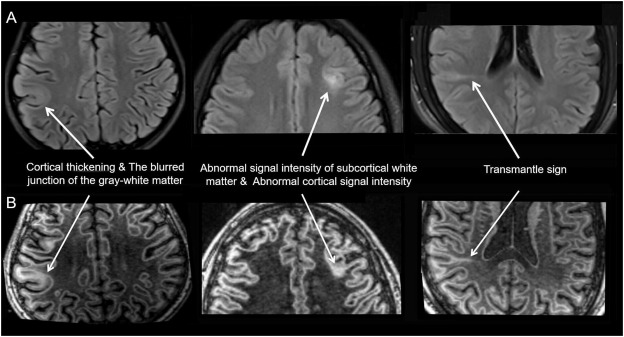 « Nouvelles » séquences

Améliorer le contraste SB/SG
T2 : DIR, FLAWS
FLAIR
FLAWS
Chen et al. 2018
Dr Dangouloff-Ros
Progrès de la détection des dysplasies
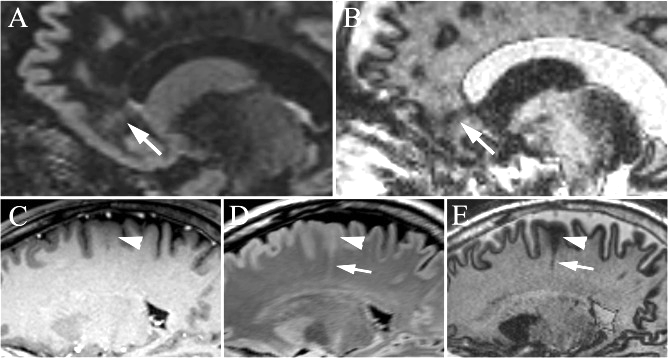 « Nouvelles » séquences

Améliorer le contraste SB/SG
T2 : DIR, FLAWS
T1 : EDGE
FLAIR
T1
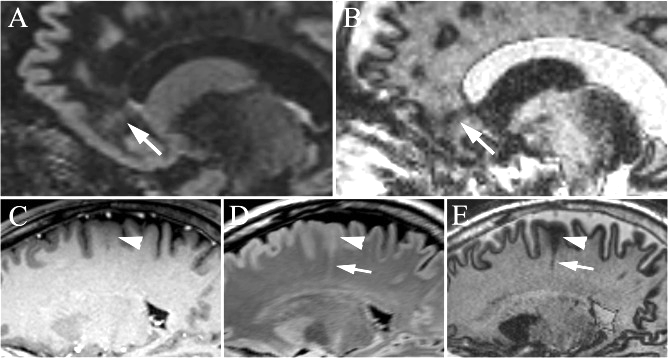 3D EDGE
Middlebrooks et al. 2020
Dr Dangouloff-Ros
Progrès de la détection des dysplasies
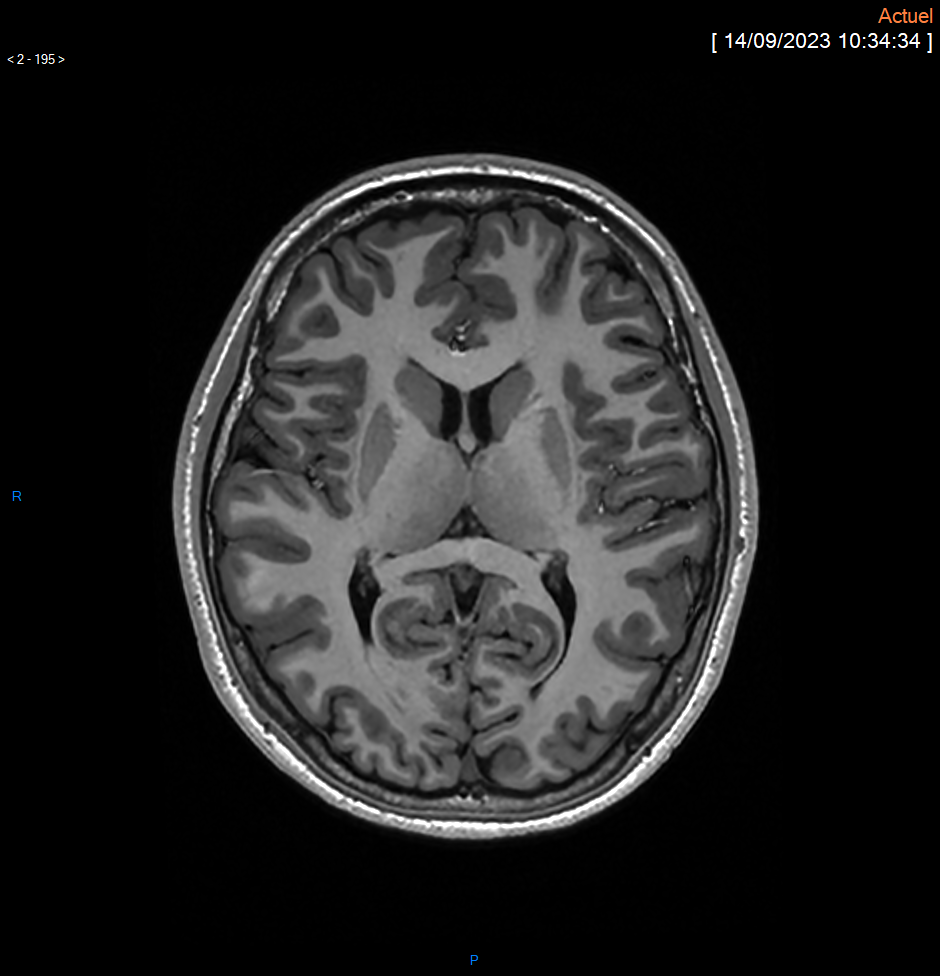 « Nouvelles » séquences

Améliorer le contraste SB/SG
T2 : DIR, FLAWS
T1 : EDGE
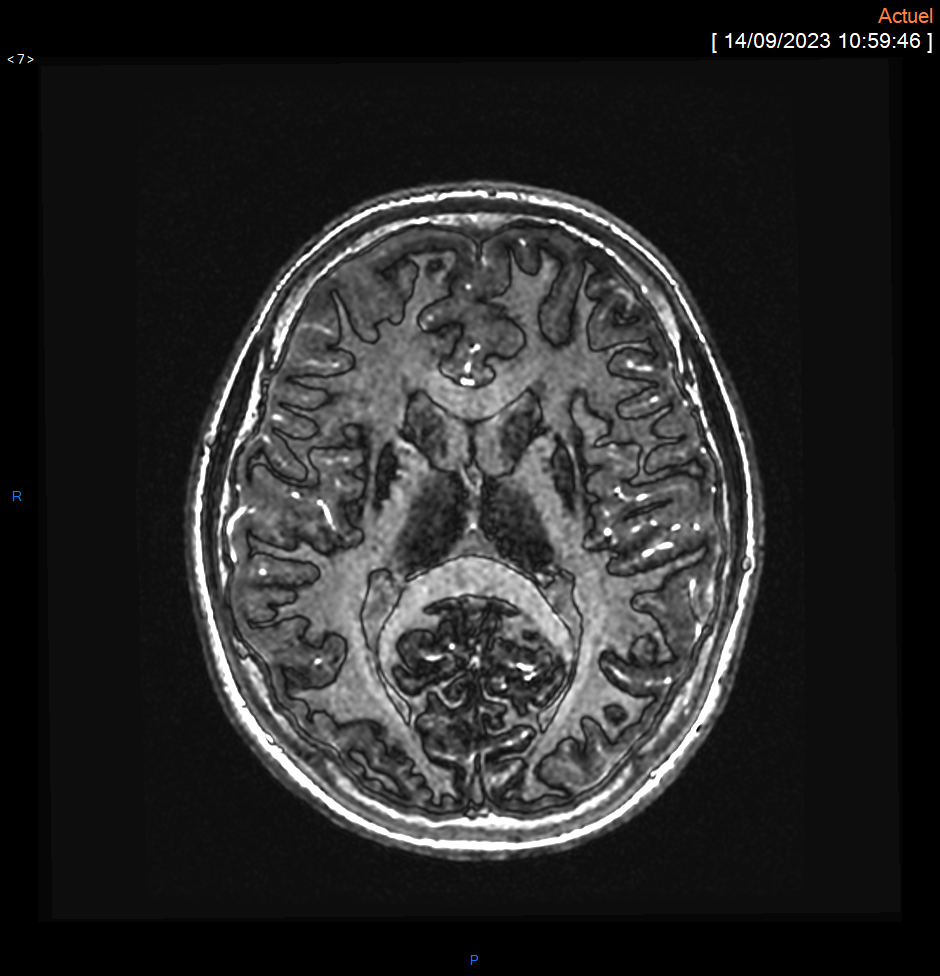 Dr Dangouloff-Ros
Progrès de la détection des dysplasies
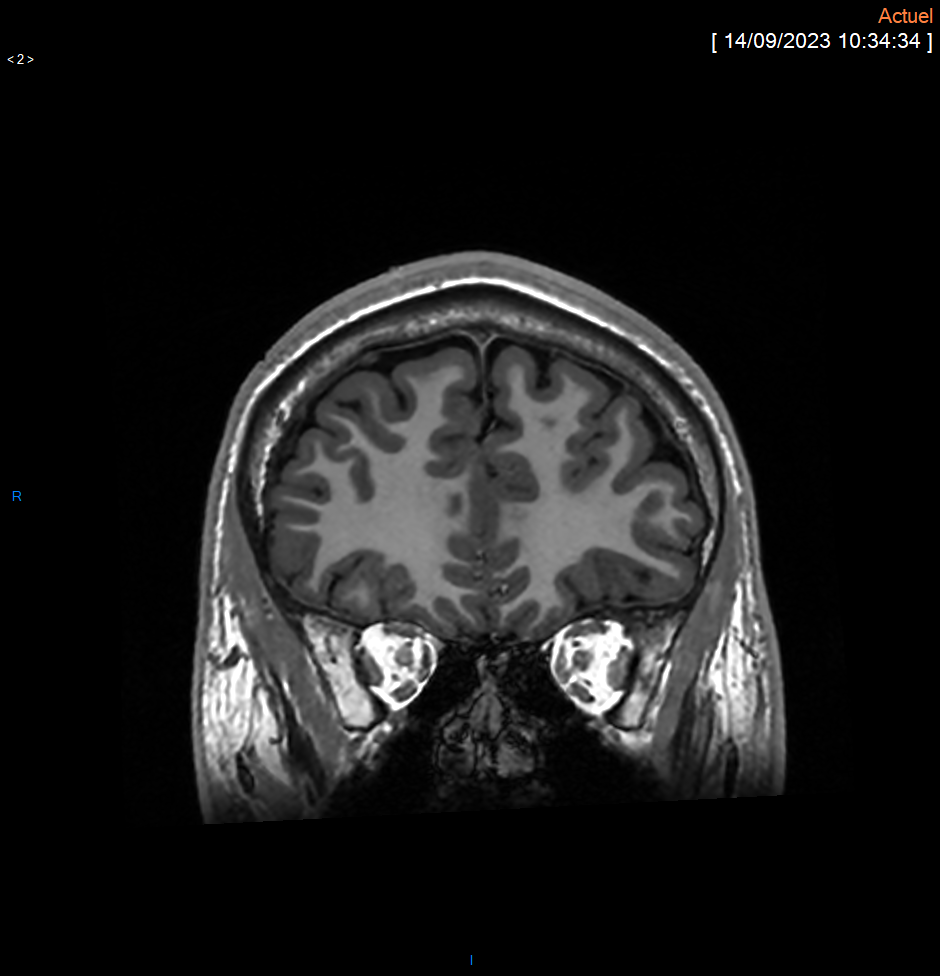 « Nouvelles » séquences

Améliorer le contraste SB/SG
T2 : DIR, FLAWS
T1 : EDGE
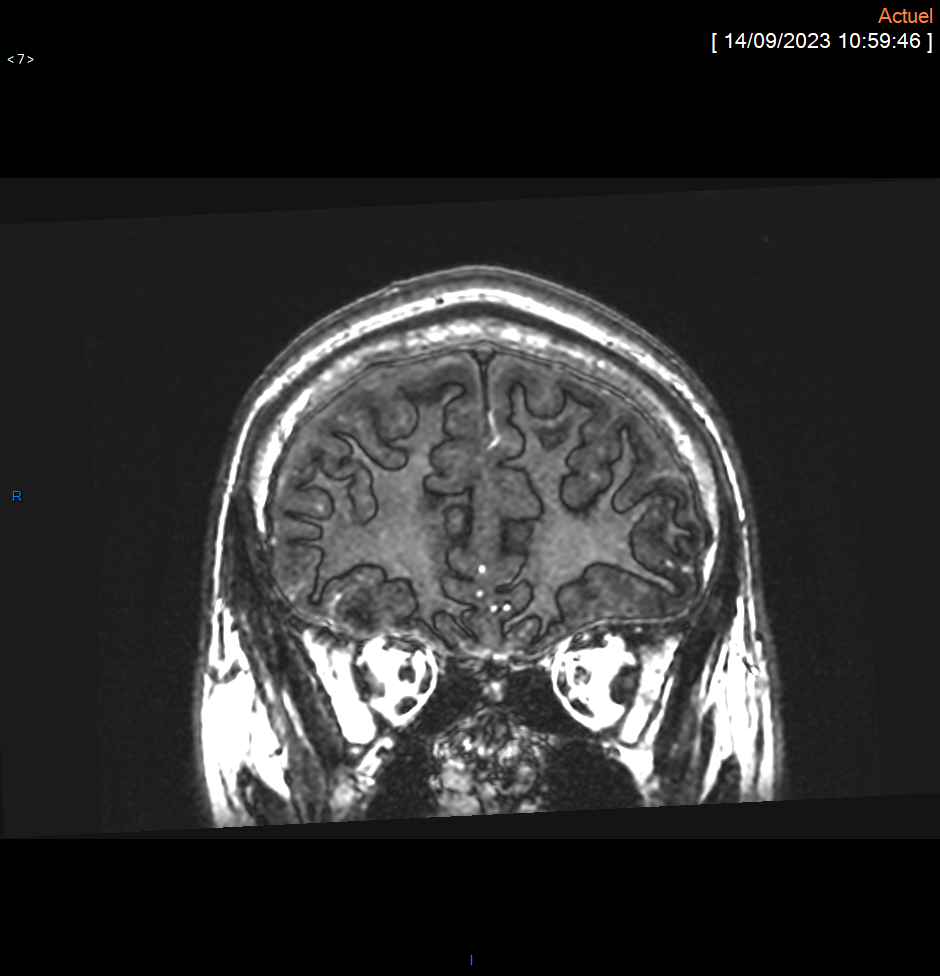 Dr Dangouloff-Ros
Progrès de la détection des dysplasies
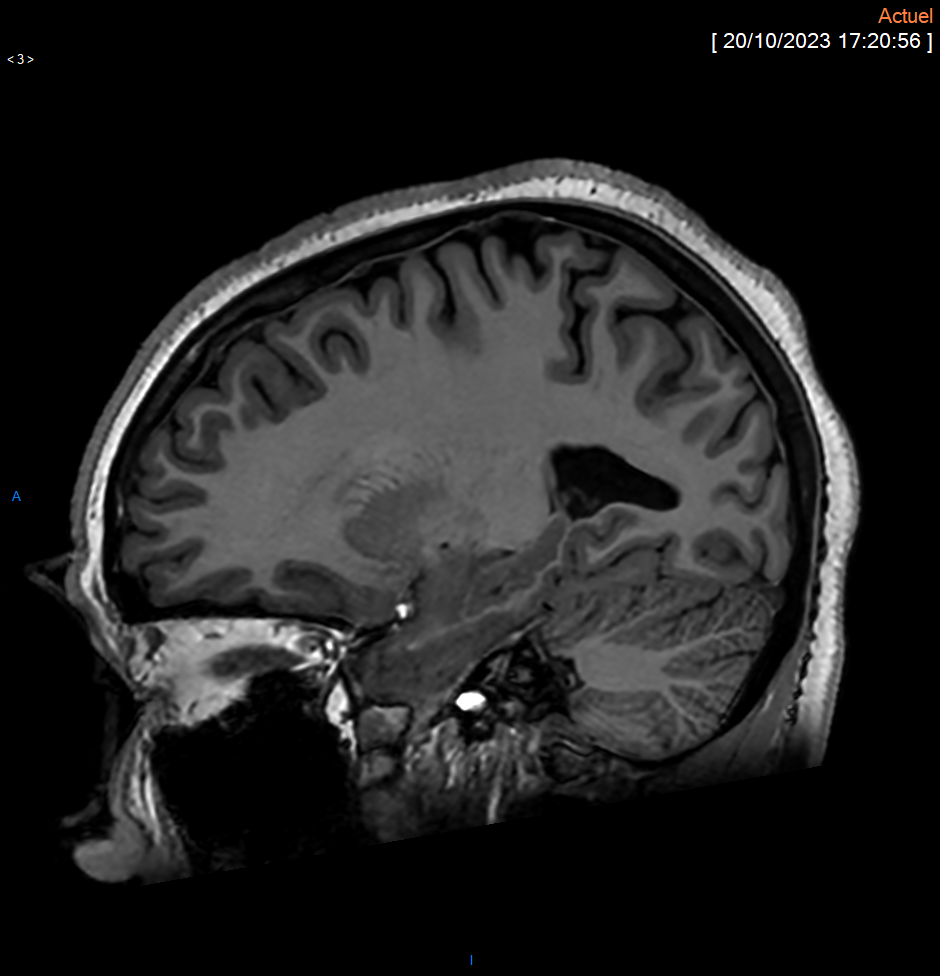 « Nouvelles » séquences

Améliorer le contraste SB/SG
T2 : DIR, FLAWS
T1 : EDGE
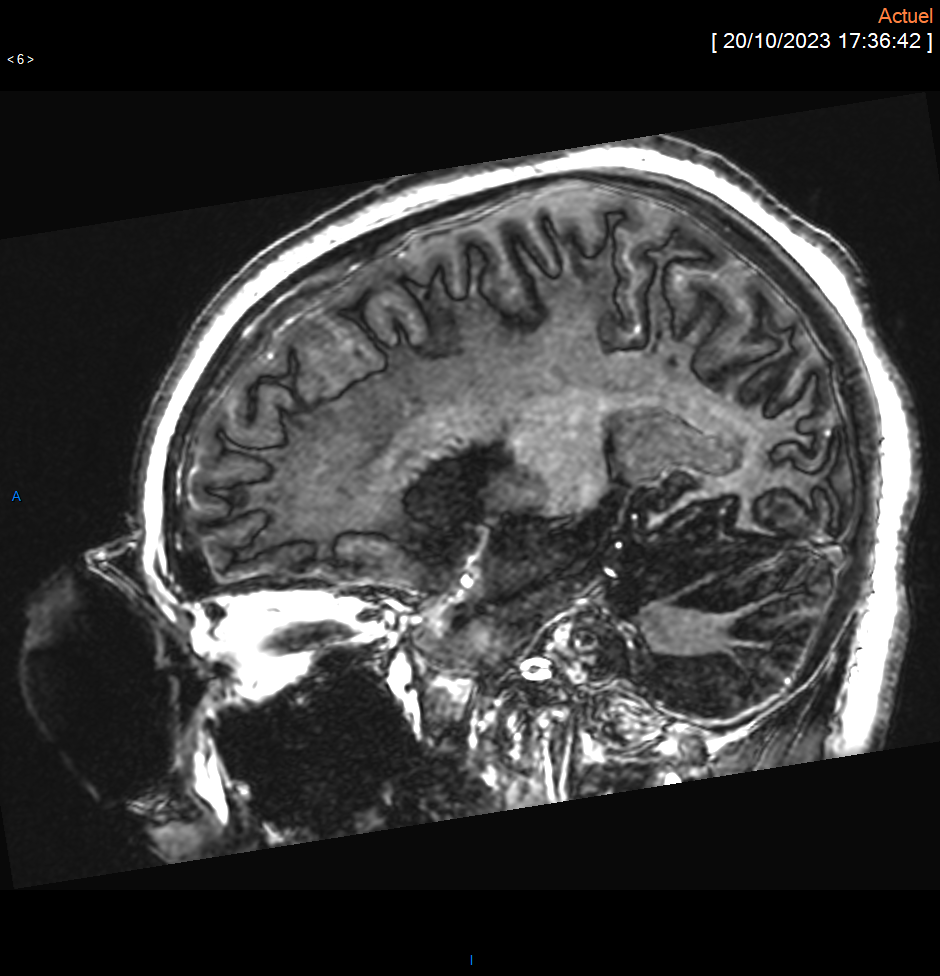 Dr Dangouloff-Ros
Progrès de la détection des dysplasies
« Nouvelles » séquences

Améliorer le contraste SB/SG
Imagerie de perfusion : ASL
Inter-ictal: hypodébit
Ictal: hyperdébit
Dr Dangouloff-Ros
Progrès de la détection des dysplasies
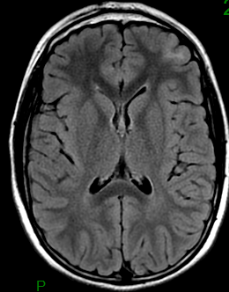 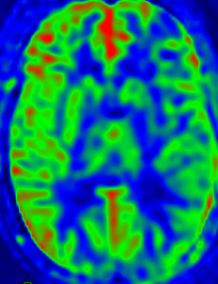 « Nouvelles » séquences

Améliorer le contraste SB/SG
Imagerie de perfusion : ASL
Inter-ictal: hypodébit
Ictal: hyperdébit
Dr Dangouloff-Ros
Progrès de la détection des dysplasies
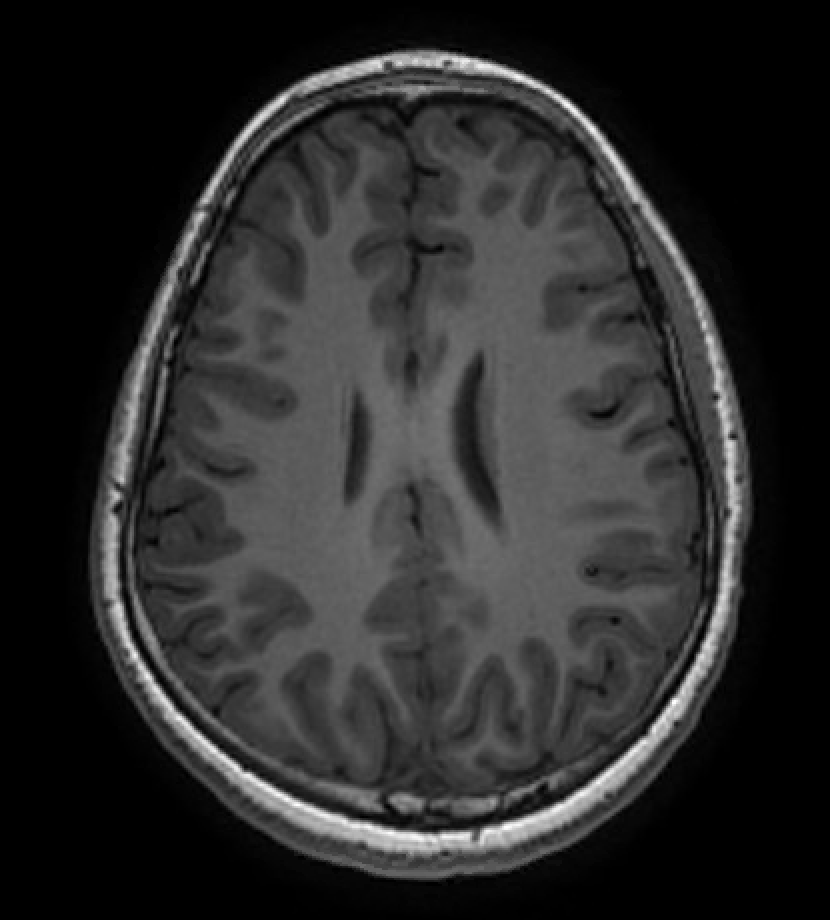 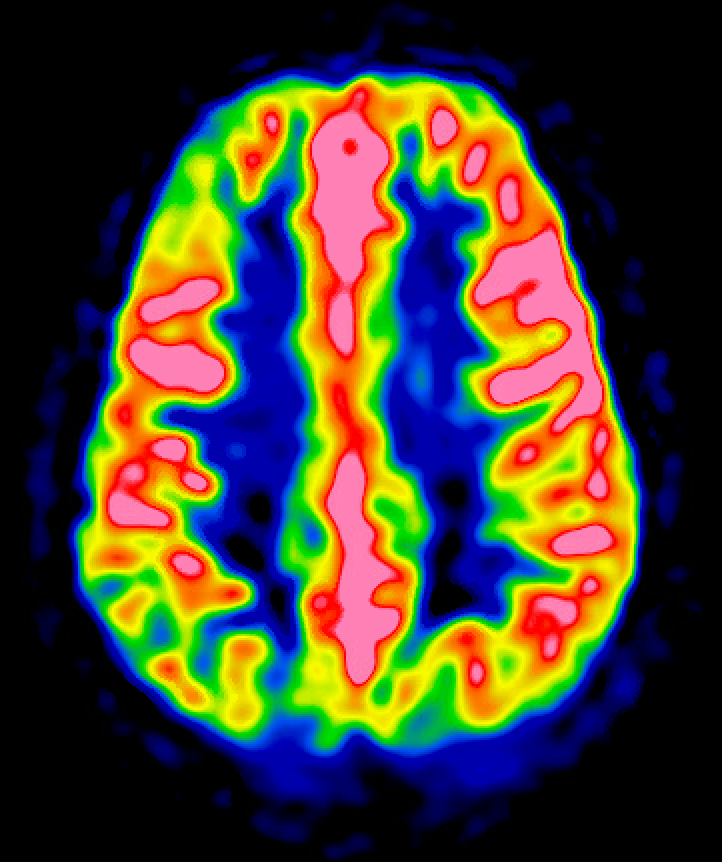 « Nouvelles » séquences

Améliorer le contraste SB/SG
Imagerie de perfusion : ASL
Inter-ictal: hypodébit
Ictal: hyperdébit
Dr Dangouloff-Ros
Progrès de la détection des dysplasies
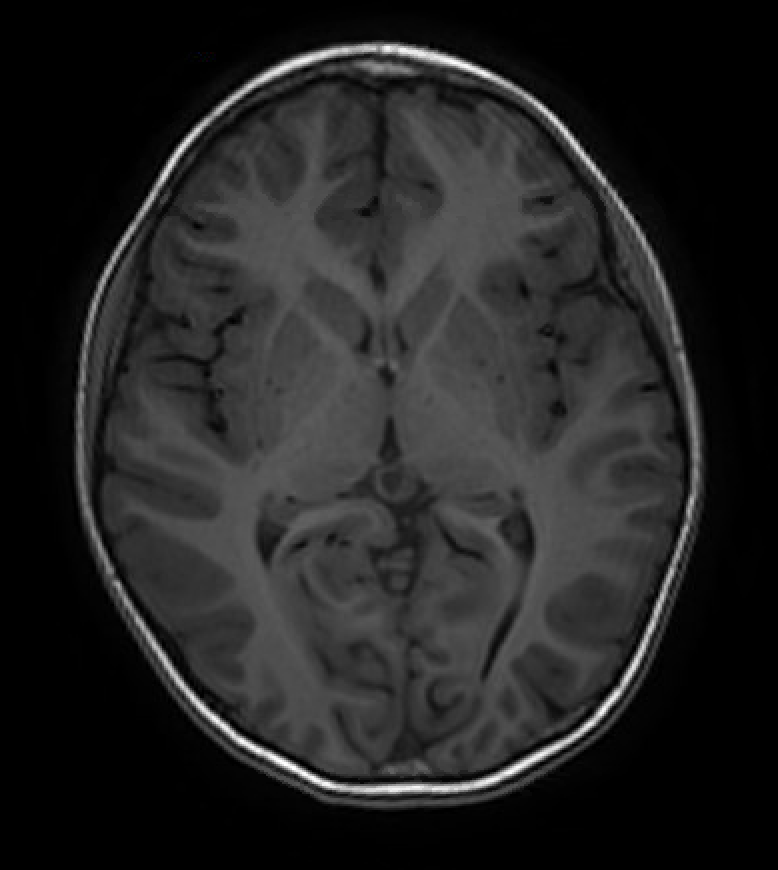 « Nouvelles » séquences

Améliorer le contraste SB/SG
Imagerie de perfusion : ASL
Inter-ictal: hypodébit
Ictal: hyperdébit
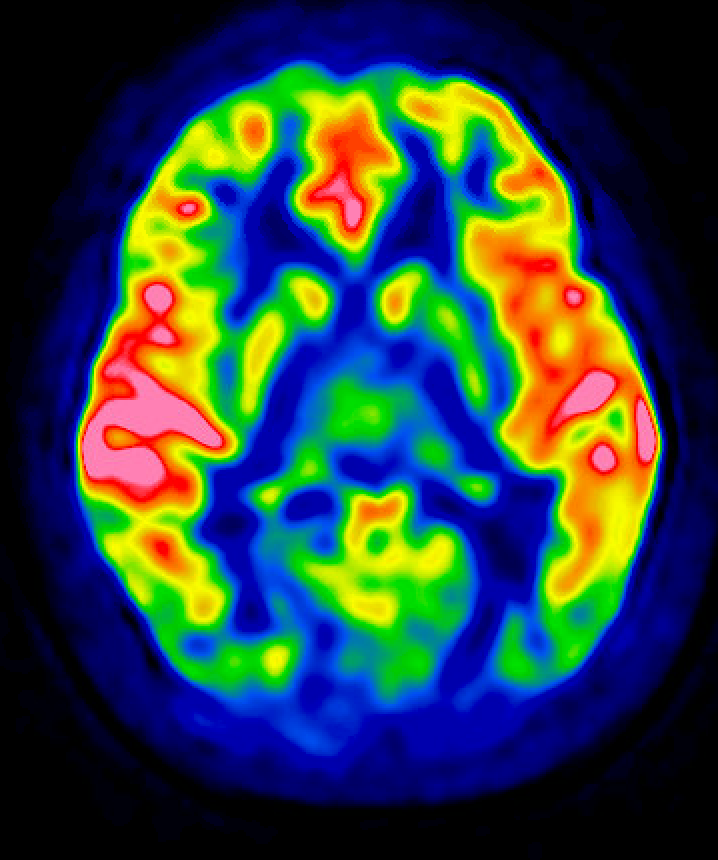 Dr Dangouloff-Ros
Progrès de la détection des dysplasies
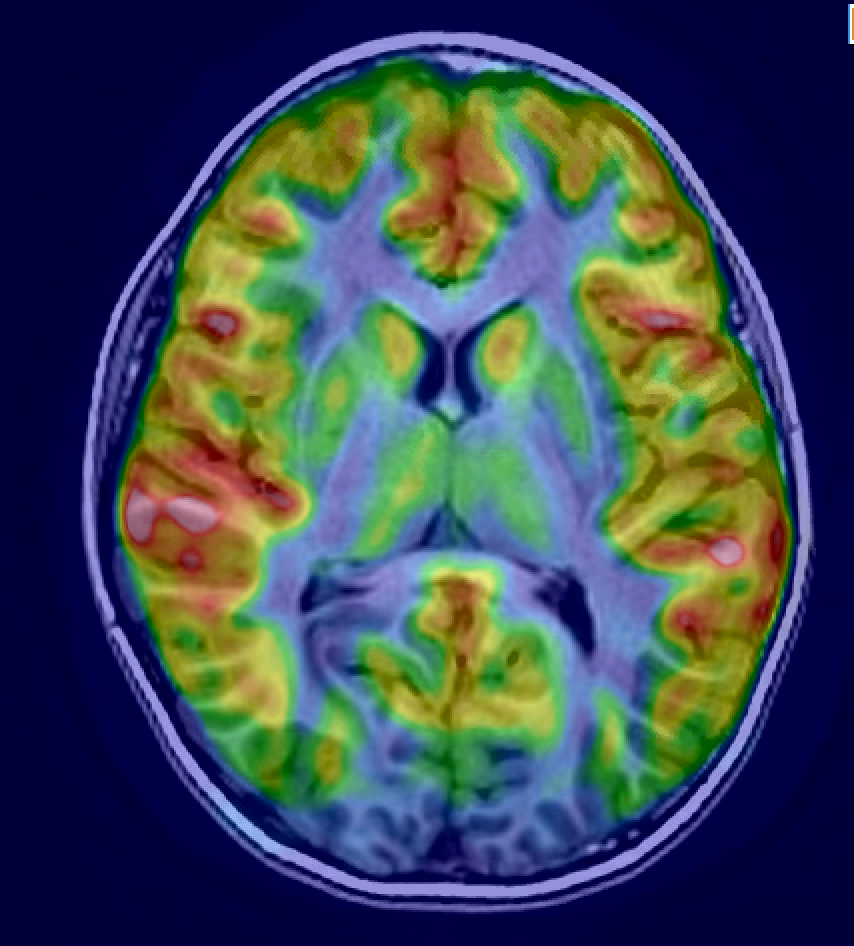 « Nouvelles » séquences

Améliorer le contraste SB/SG
Imagerie de perfusion : ASL
Inter-ictal: hypodébit
Ictal: hyperdébit
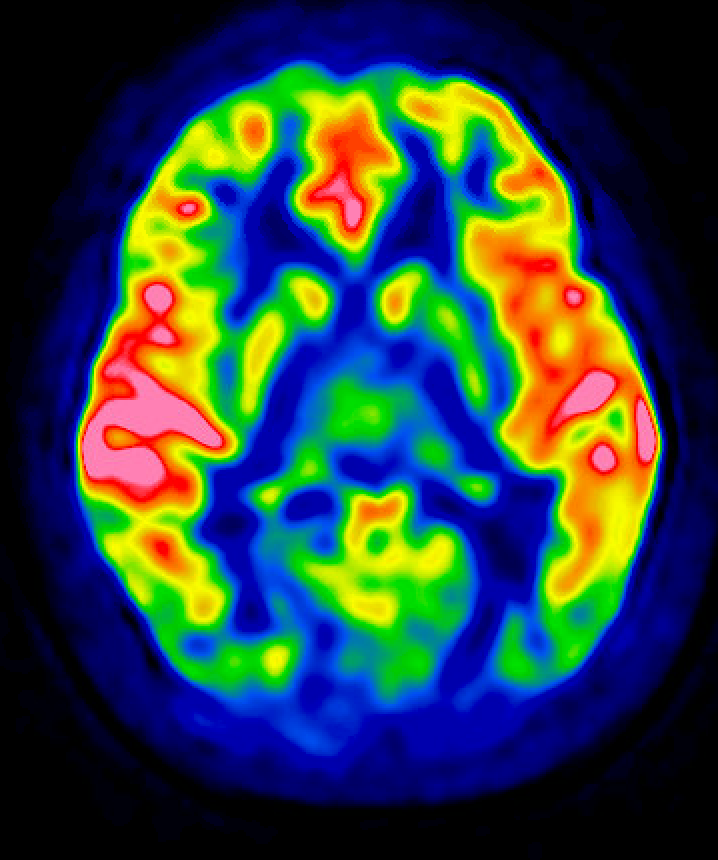 Dr Dangouloff-Ros
Progrès de la détection des dysplasies
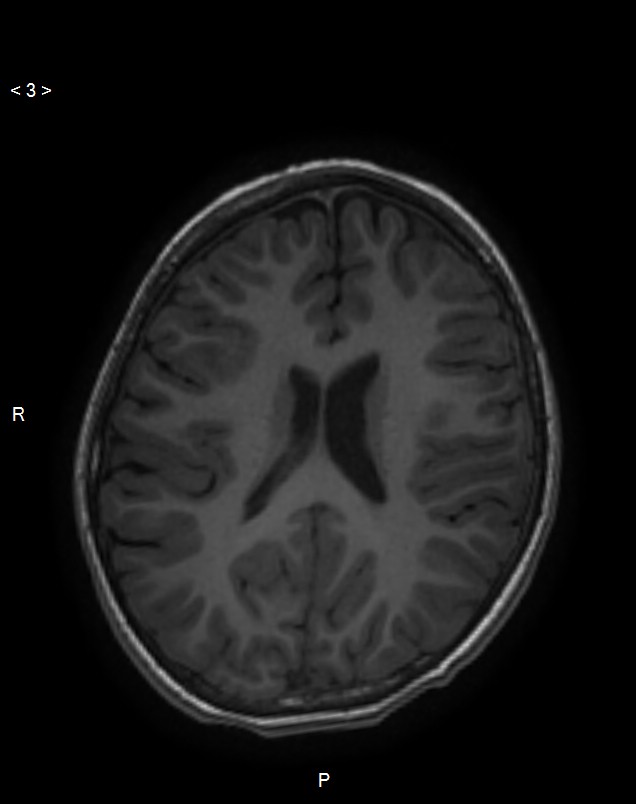 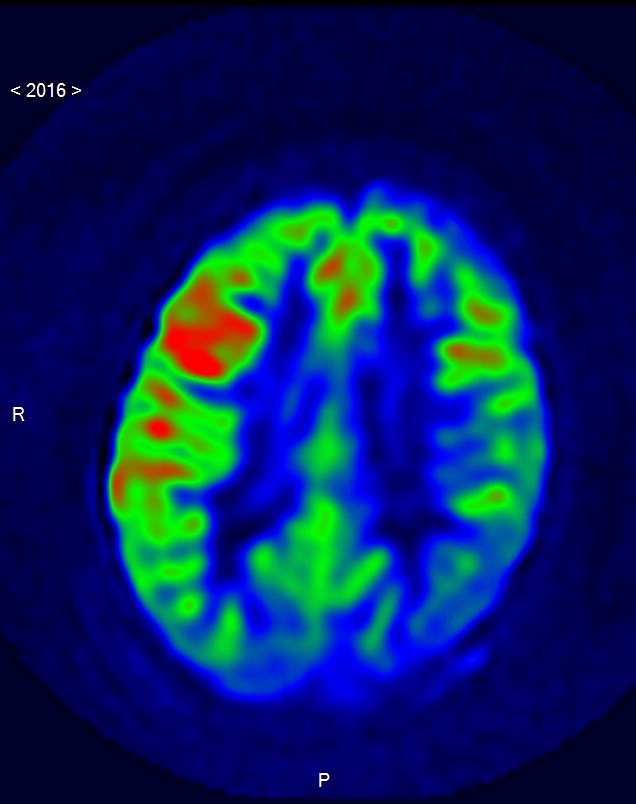 « Nouvelles » séquences

Améliorer le contraste SB/SG
Imagerie de perfusion : ASL
Inter-ictal: hypodébit
Ictal: hyperdébit
T1
ASL
Dr Dangouloff-Ros
Progrès de la détection des dysplasies
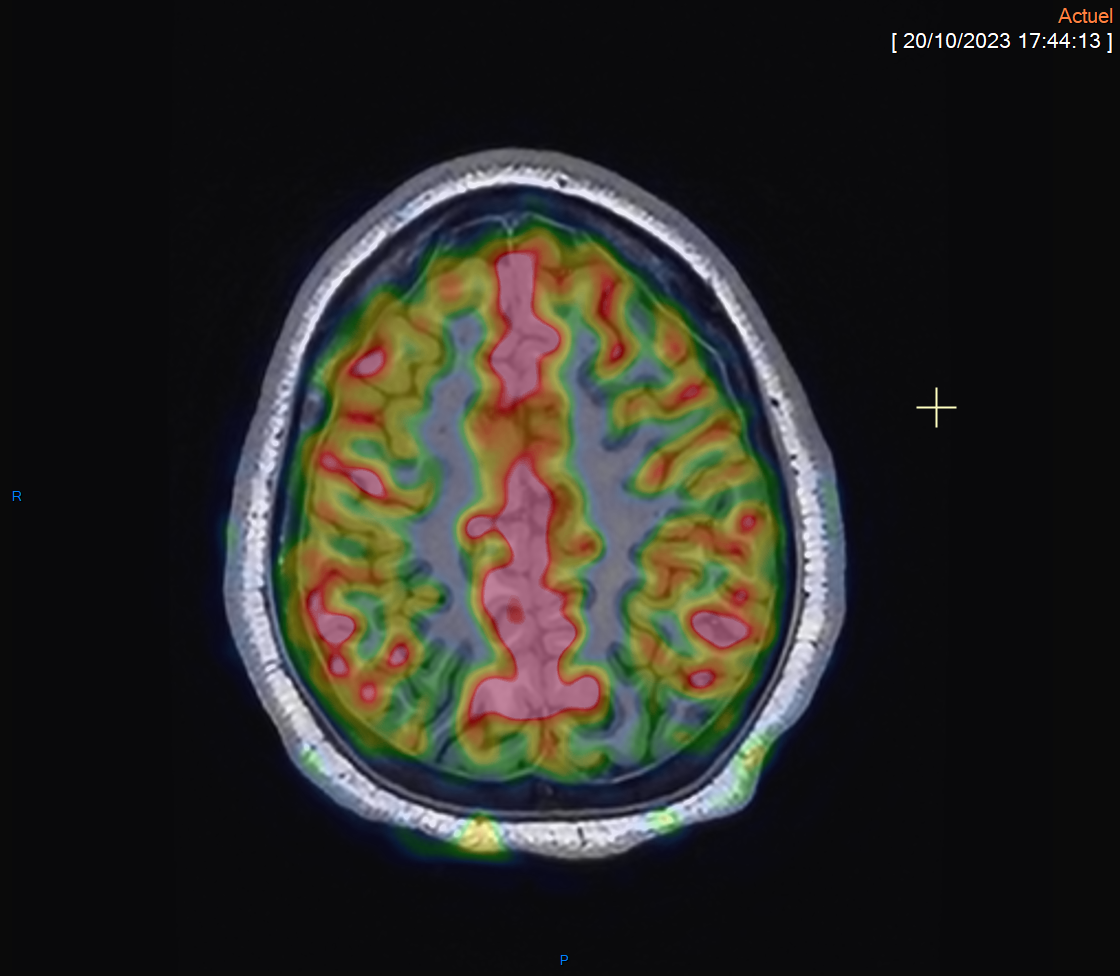 « Nouvelles » séquences

Améliorer le contraste SB/SG
Imagerie de perfusion : ASL
IRM-négative
	 Sensibilité 60%
	 Spécificité ?
Dr Dangouloff-Ros
Progrès de la détection des dysplasies
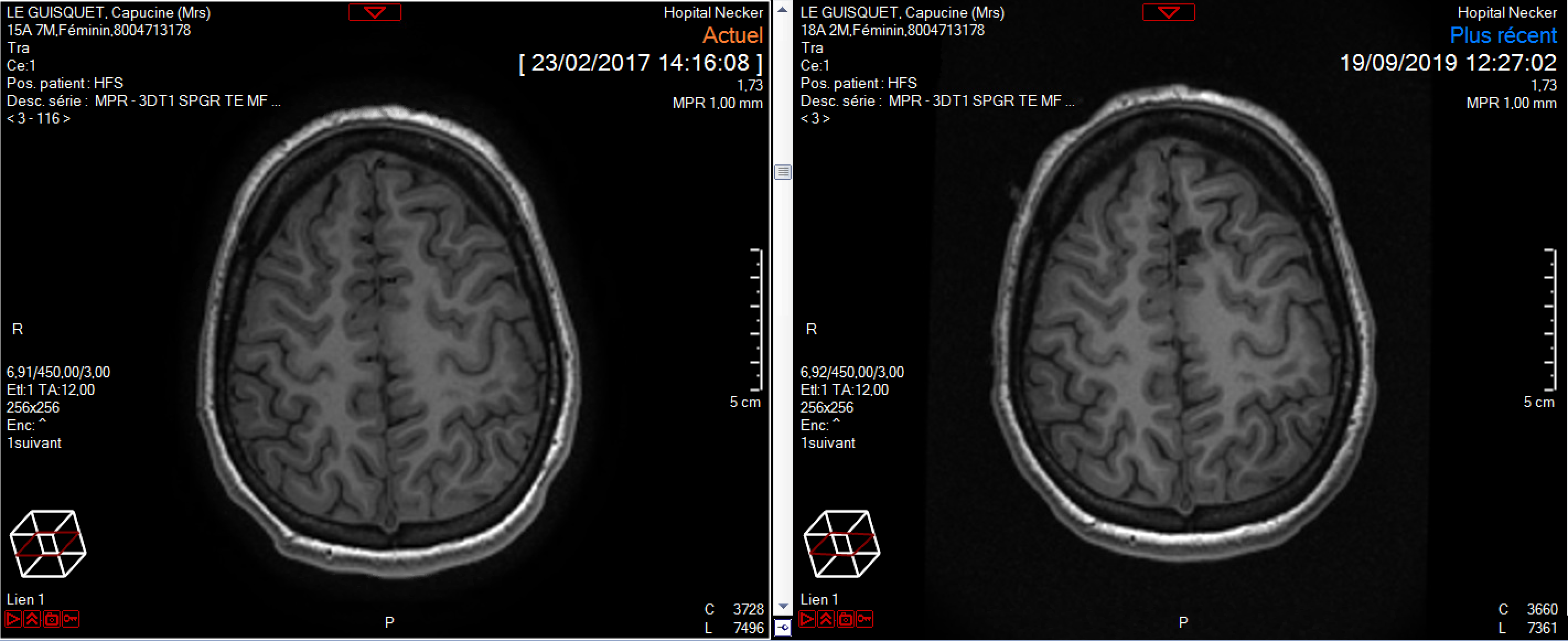 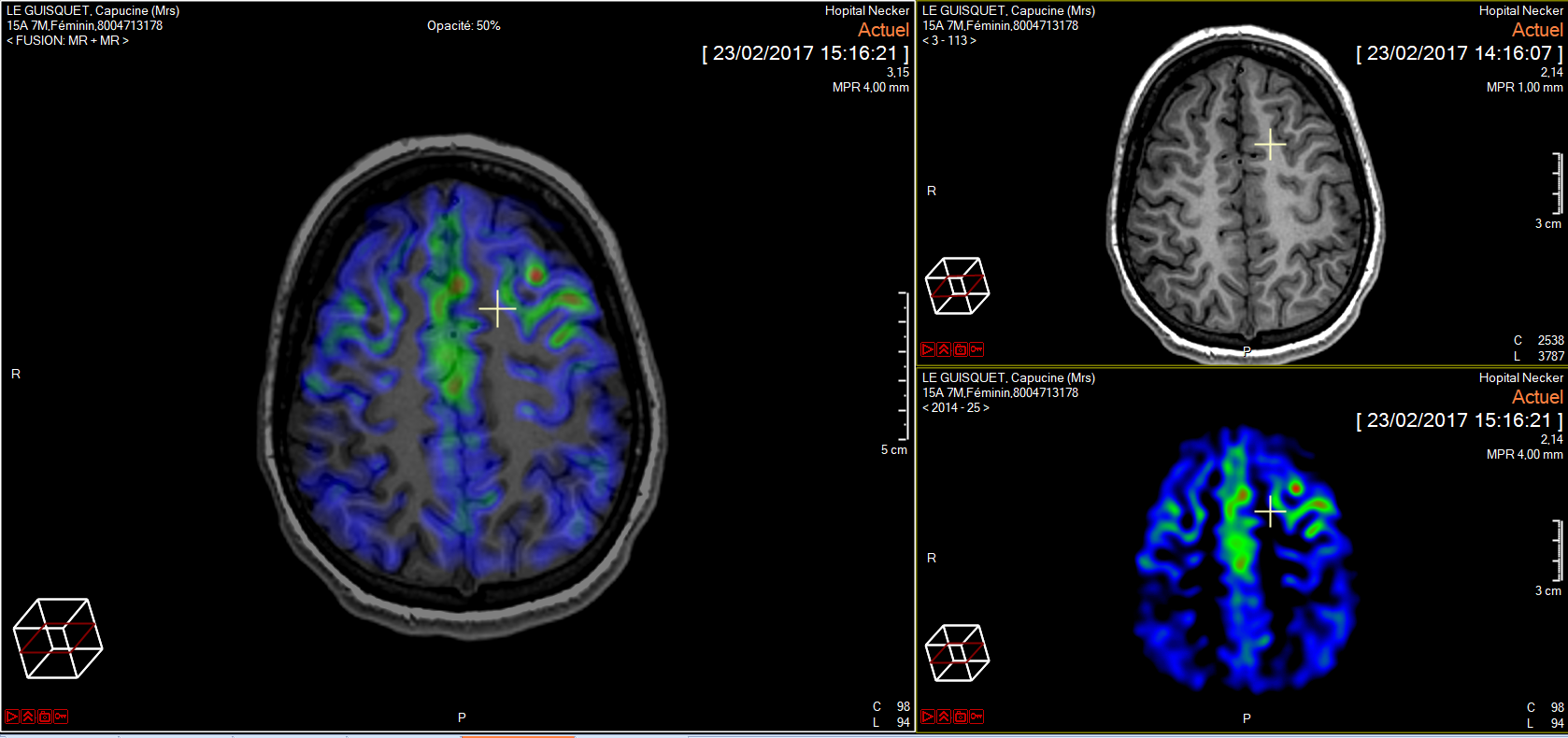 « Nouvelles » séquences

Améliorer le contraste SB/SG
Imagerie de perfusion : ASL
IRM-négative
	 Sensibilité 60%
	 Spécificité ?
Dr Dangouloff-Ros
Progrès de la détection des dysplasies
« Nouvelles » séquences

Améliorer le contraste SB/SG
Imagerie de perfusion
Imagerie métabolique
Dr Dangouloff-Ros
Progrès de la détection des dysplasies
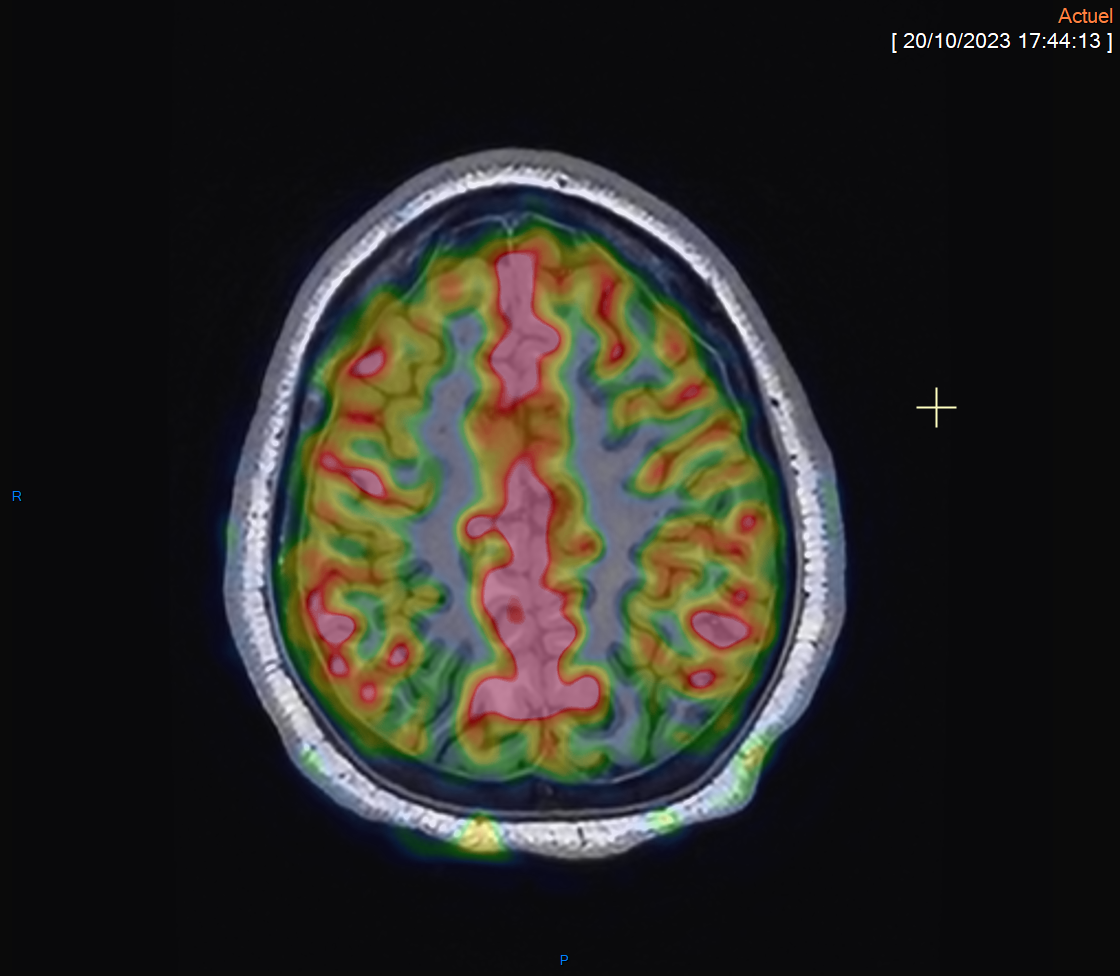 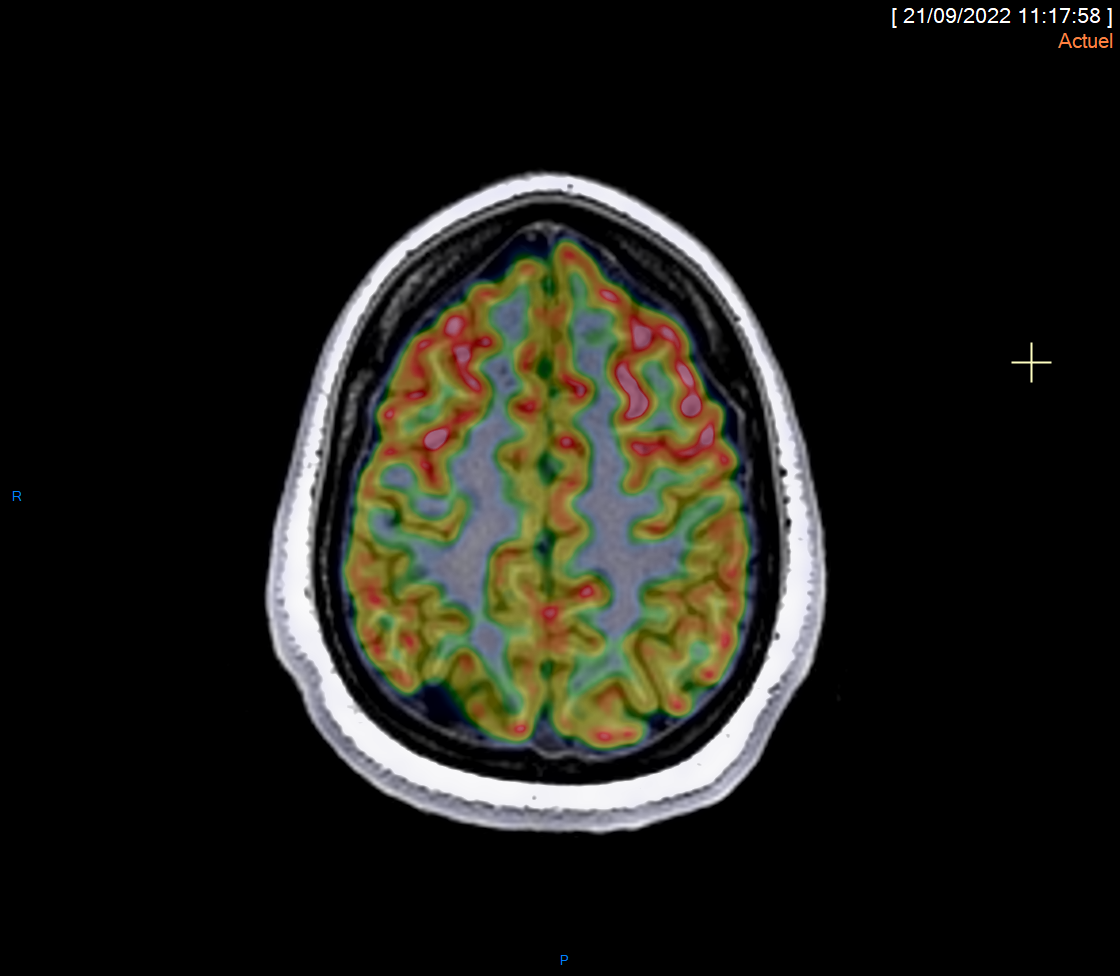 « Nouvelles » séquences

Améliorer le contraste SB/SG
Imagerie de perfusion
Imagerie métabolique
TEP-IRM, TEP-scanner (FDG)
ASL
TEP-IRM au FDG
Dr Dangouloff-Ros
Progrès de la détection des dysplasies
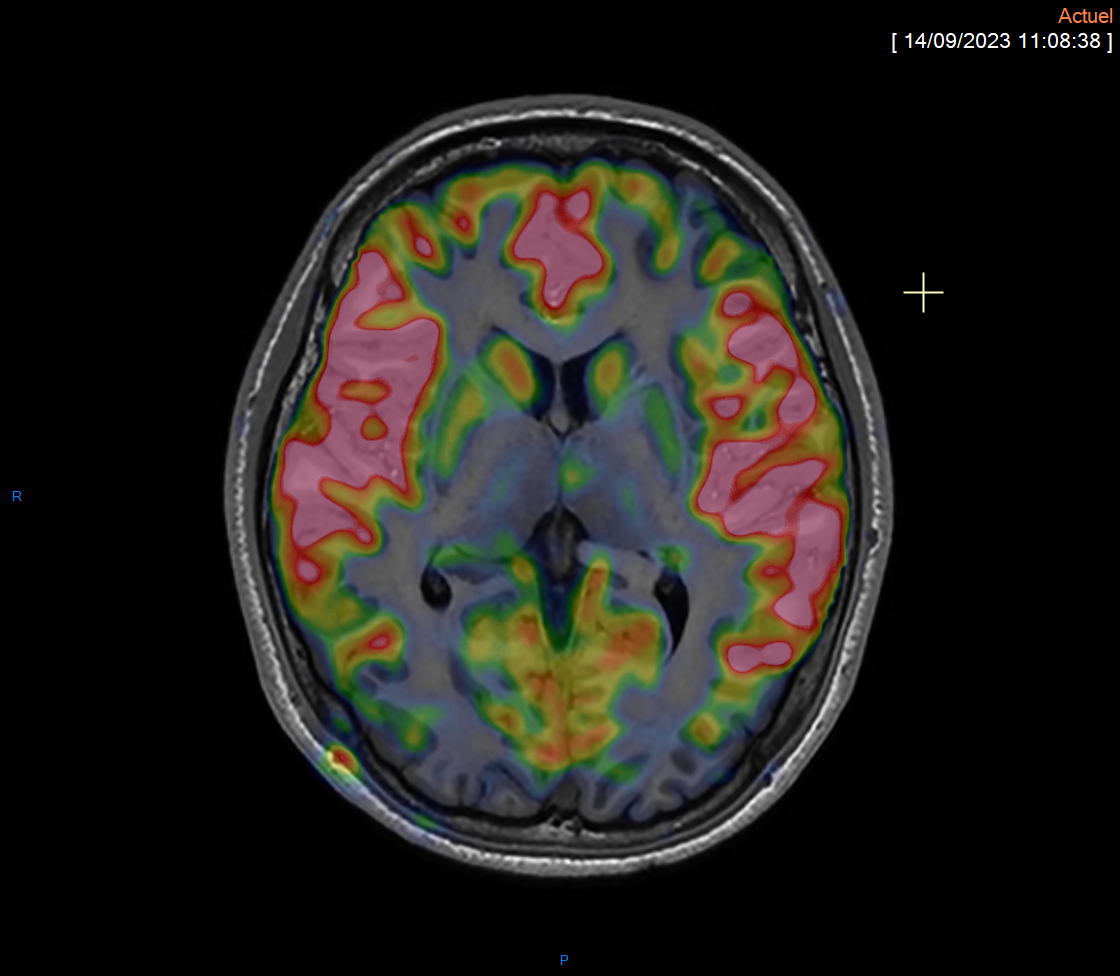 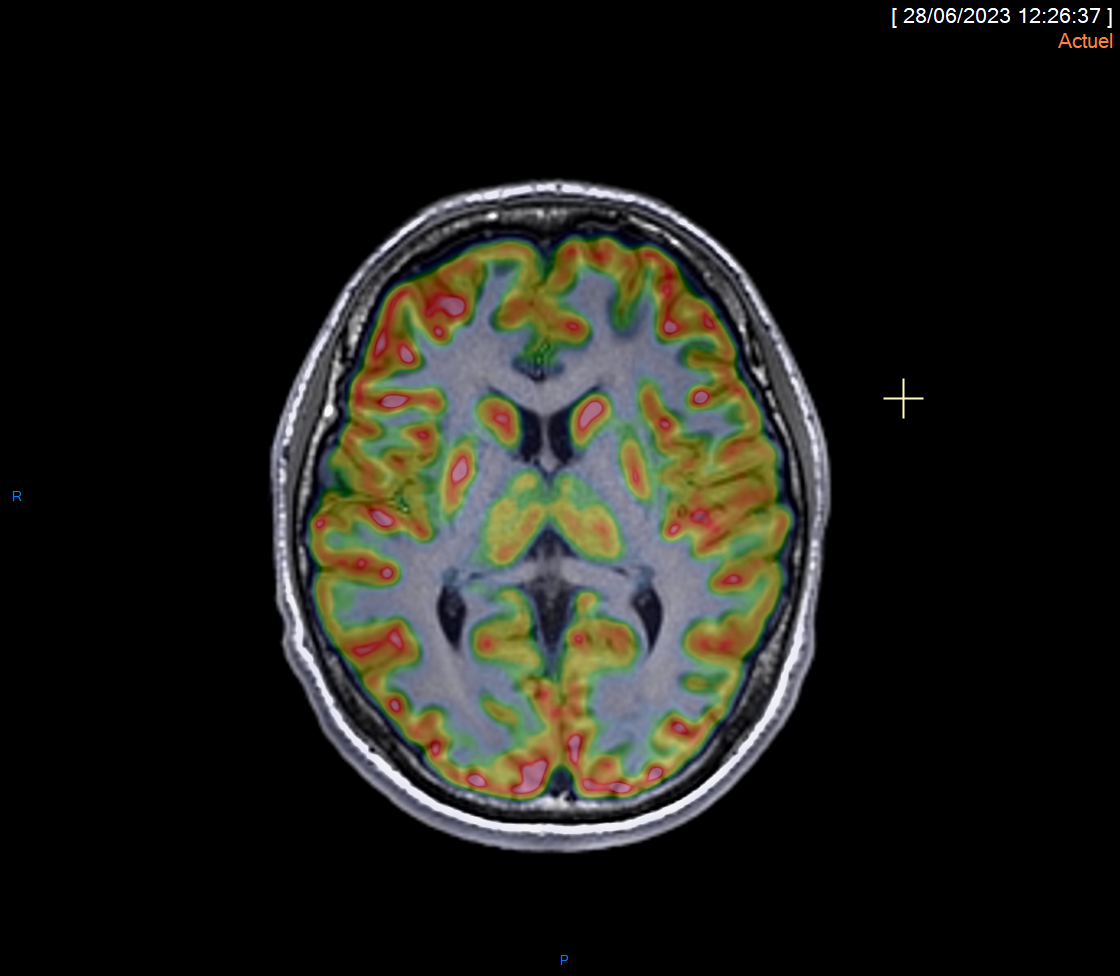 « Nouvelles » séquences

Améliorer le contraste SB/SG
Imagerie de perfusion
Imagerie métabolique
TEP-IRM, TEP-scanner (FDG)
ASL
TEP-IRM au FDG
Dr Dangouloff-Ros
Progrès de la détection des dysplasies
« Nouvelles » séquences

Améliorer le contraste SB/SG
Imagerie de perfusion
Imagerie métabolique
IRM fonctionnelle
Dr Dangouloff-Ros
Progrès de la détection des dysplasies
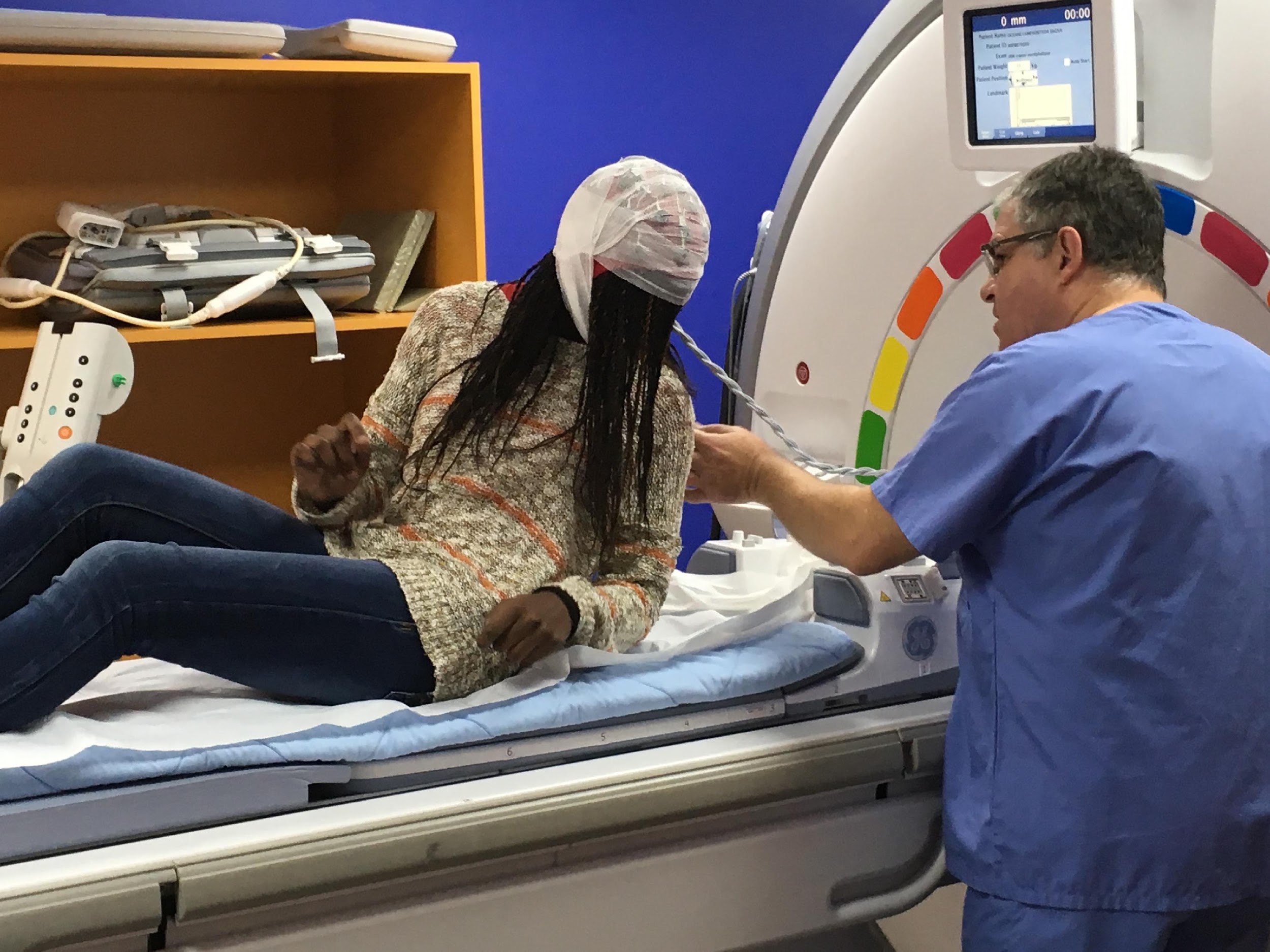 « Nouvelles » séquences

Améliorer le contraste SB/SG
Imagerie de perfusion
Imagerie métabolique
IRM fonctionnelle
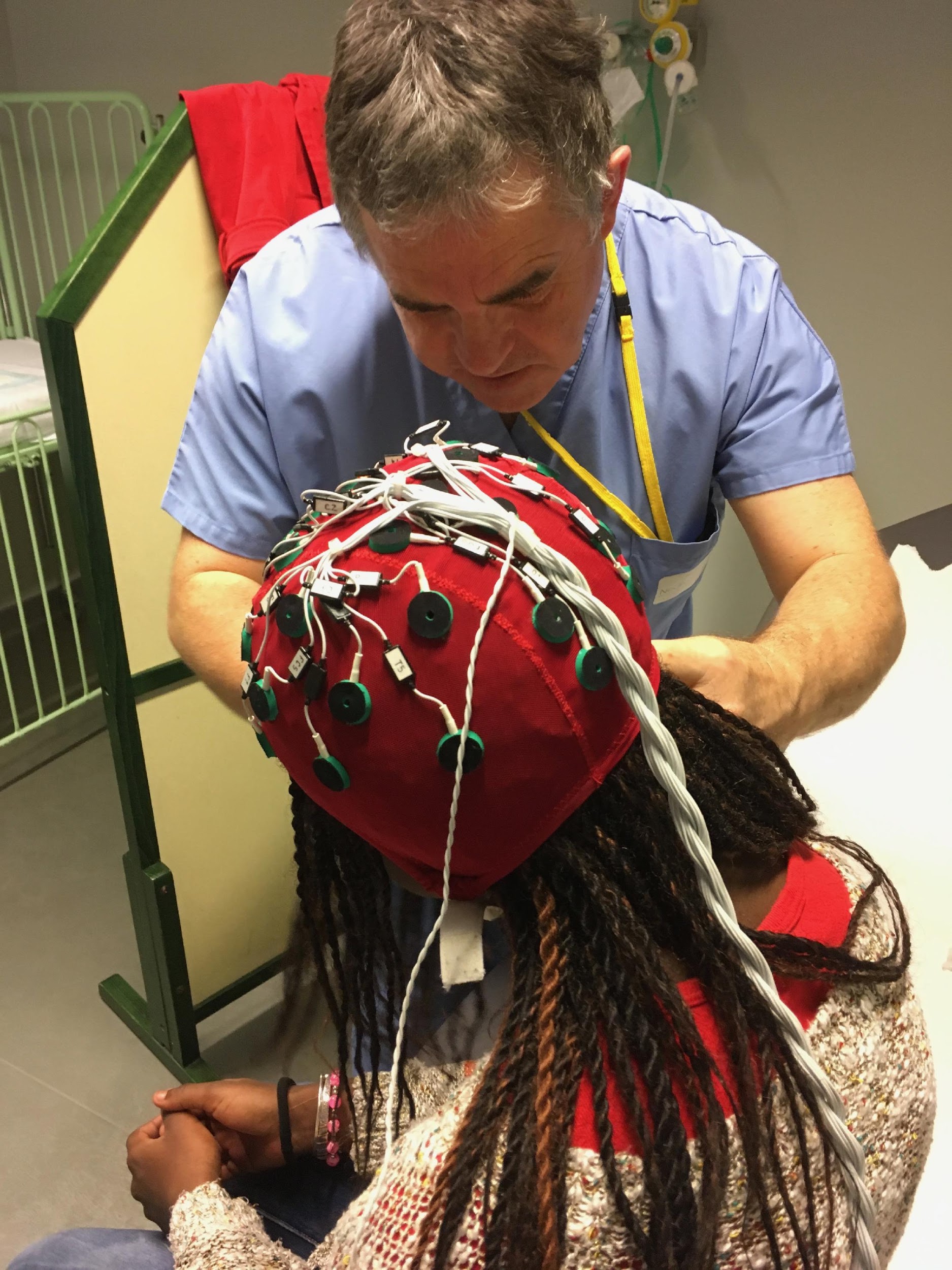 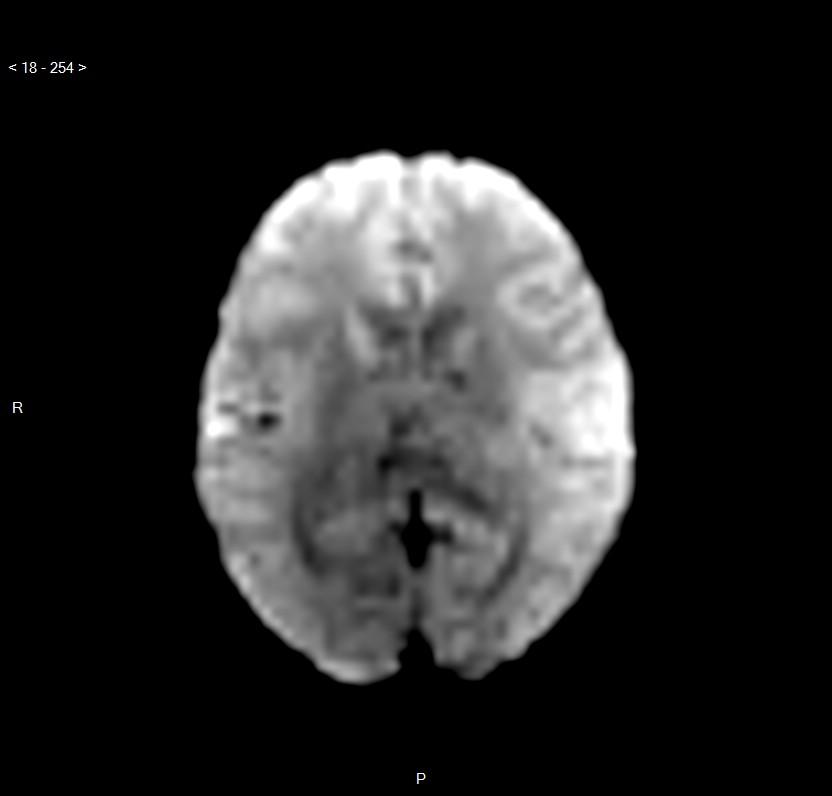 IRMf-EEG
Dr Dangouloff-Ros
Progrès de la détection des dysplasies
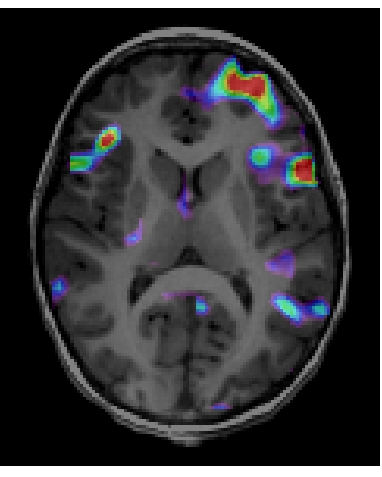 « Nouvelles » séquences

Améliorer le contraste SB/SG
Imagerie de perfusion
Imagerie métabolique
IRM fonctionnelle
IRMf-EEG
Sensibilité/Spécificité limitée
Temps d’acquisition
Temps de post-traitement
Dr Dangouloff-Ros
Progrès de la détection des dysplasies
« Nouvelles » séquences

Améliorer le contraste SB/SG
Imagerie de perfusion
Imagerie métabolique
IRM fonctionnelle
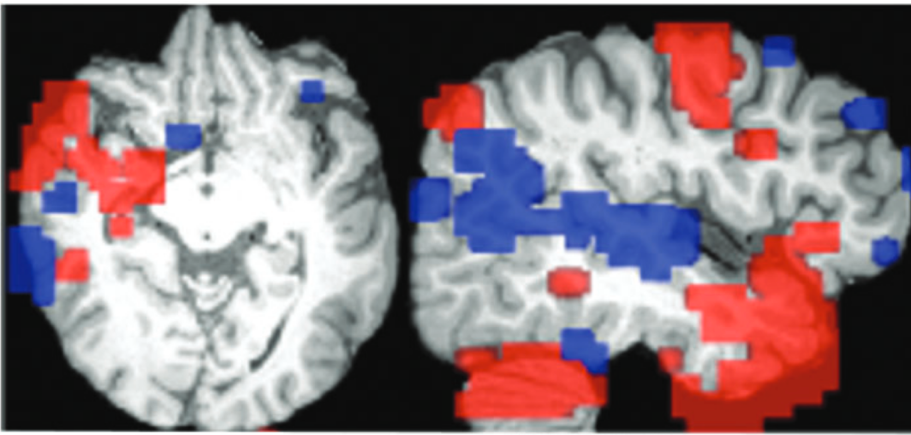 Boerwinkle et al, Brain connectivity 2017
IRMf de repos  Connectivité fonctionnelle
Dr Dangouloff-Ros
Progrès de la détection des dysplasies
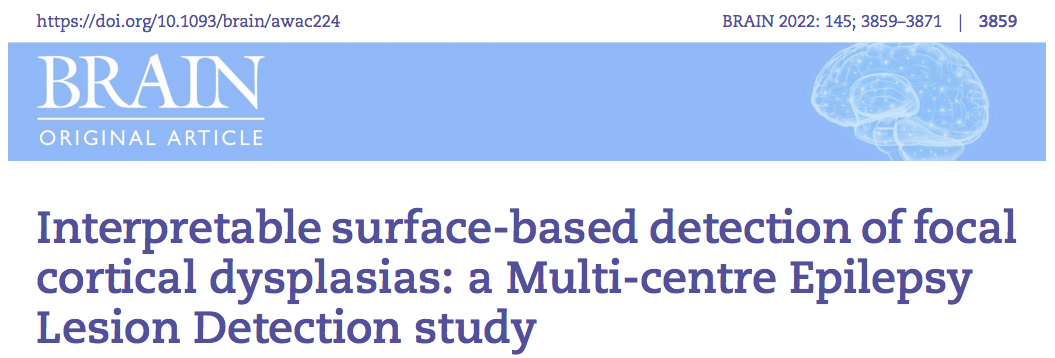 Intelligence artificielle

Epaisseur corticale
Courbure corticale
Jonction SB/SG
Signal FLAIR
Spitzer et al, Brain,2022
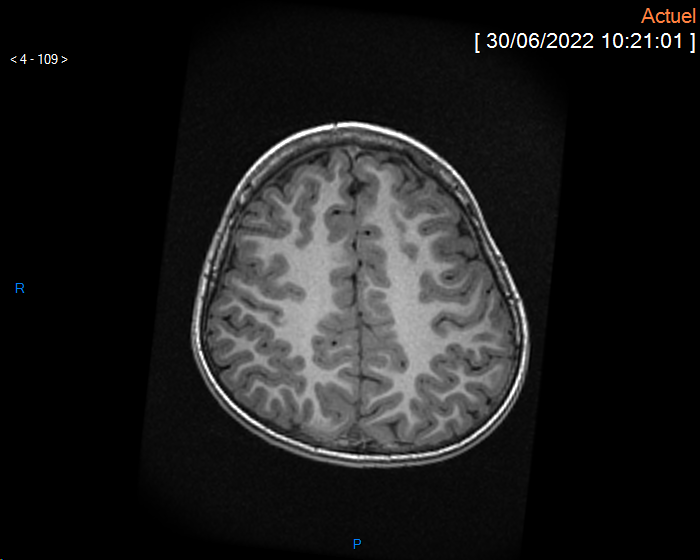 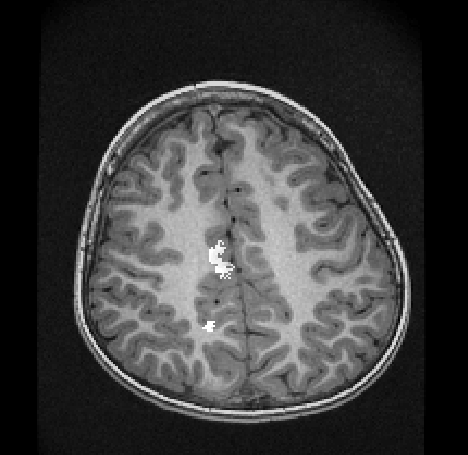 Dr Dangouloff-Ros
Progrès dans le diagnostic
Dr Dangouloff-Ros
Tumeurs de l’épilepsie
Progression lente
Bon pronostic: survie, épilepsie
Age de découverte : adolescence
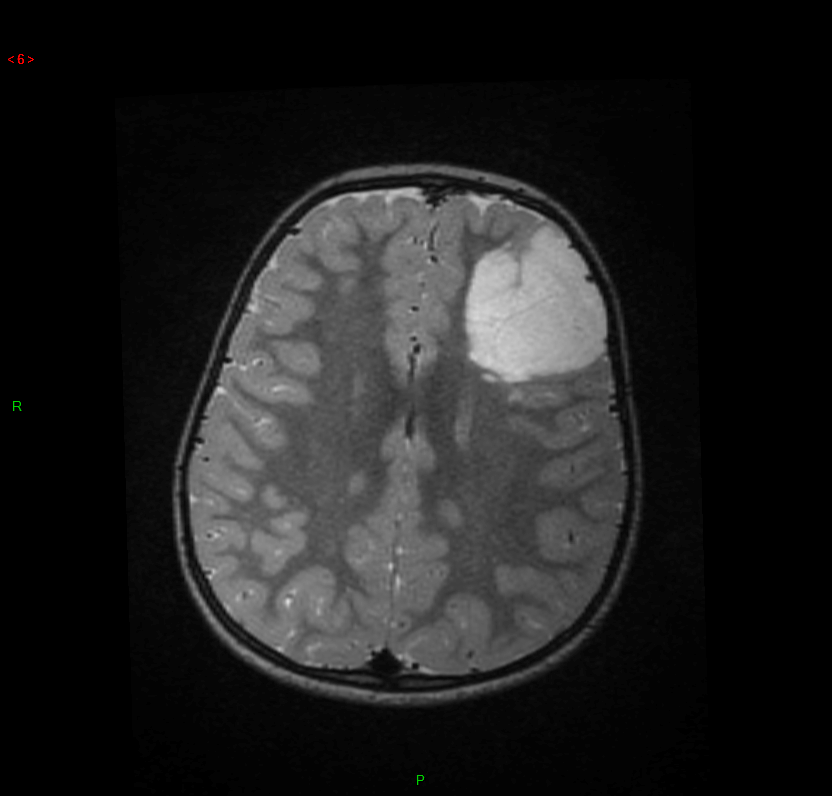 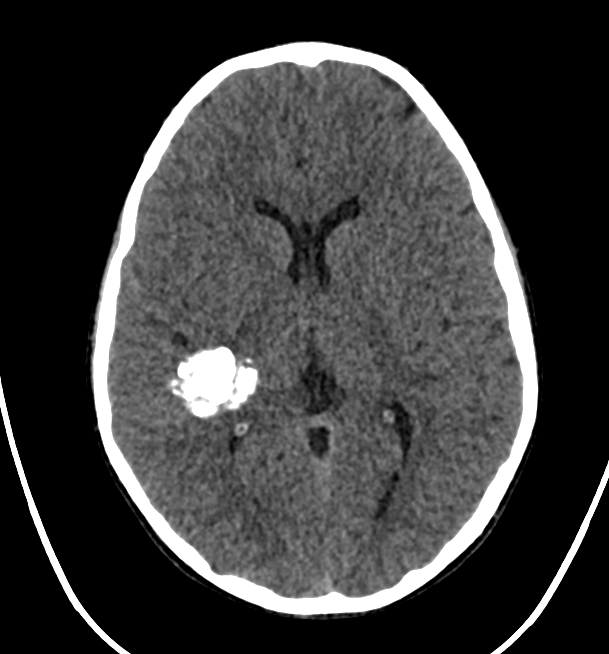 Imagerie: caractéristiques communes
Bien limité
Surtout cortical  Épilepsie
Pas de restriction de la diffusion
Perfusion basse
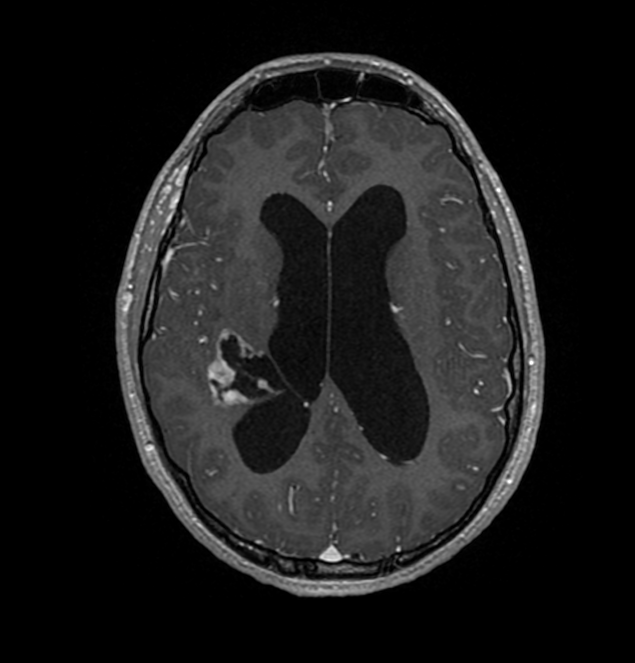 Dr Dangouloff-Ros
Tumeurs de l’épilepsie
Tumeur neuroépithéliale dysembryoplasique (DNT)
Cortical
Temporal 70%
Hyper T2++
Pas de rehaussement
Pas d’effet de masse
Gangliogliome
Cortical
Temporal 80%
Nodule +/- kyste
Rehaussement
10 ans
15 ans
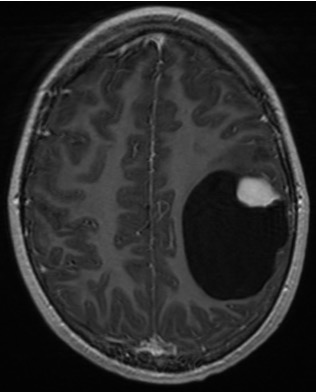 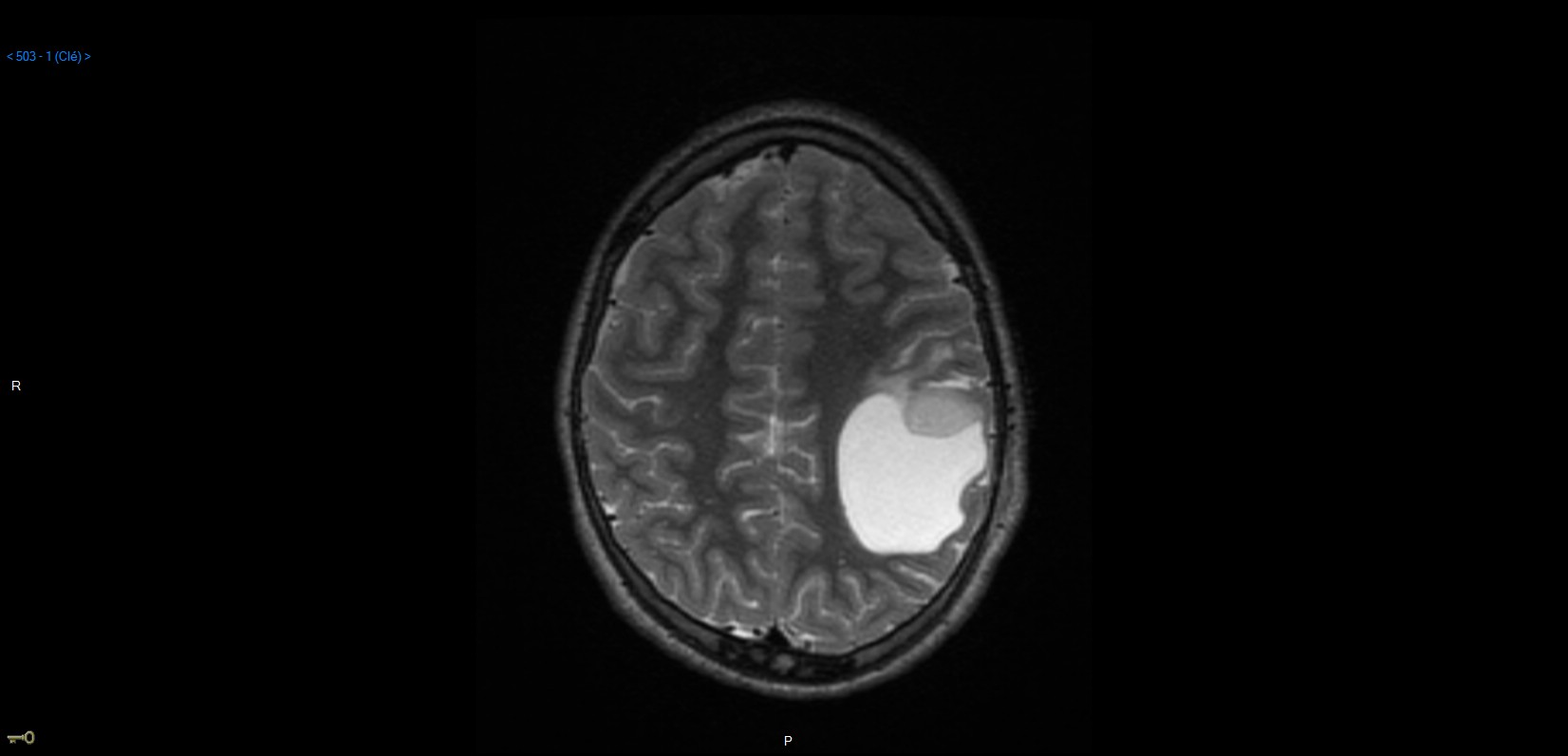 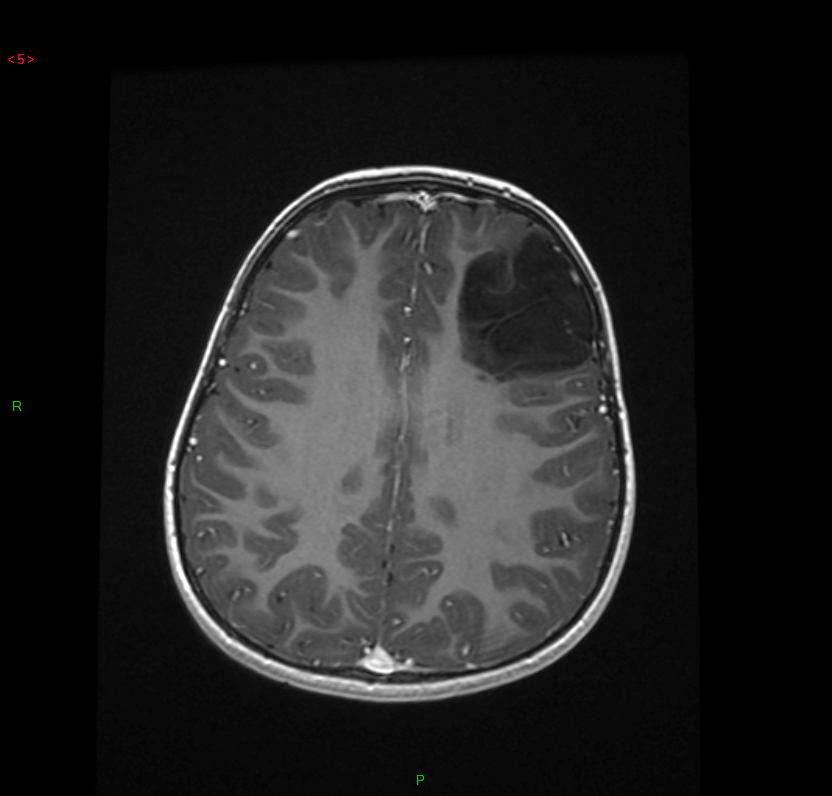 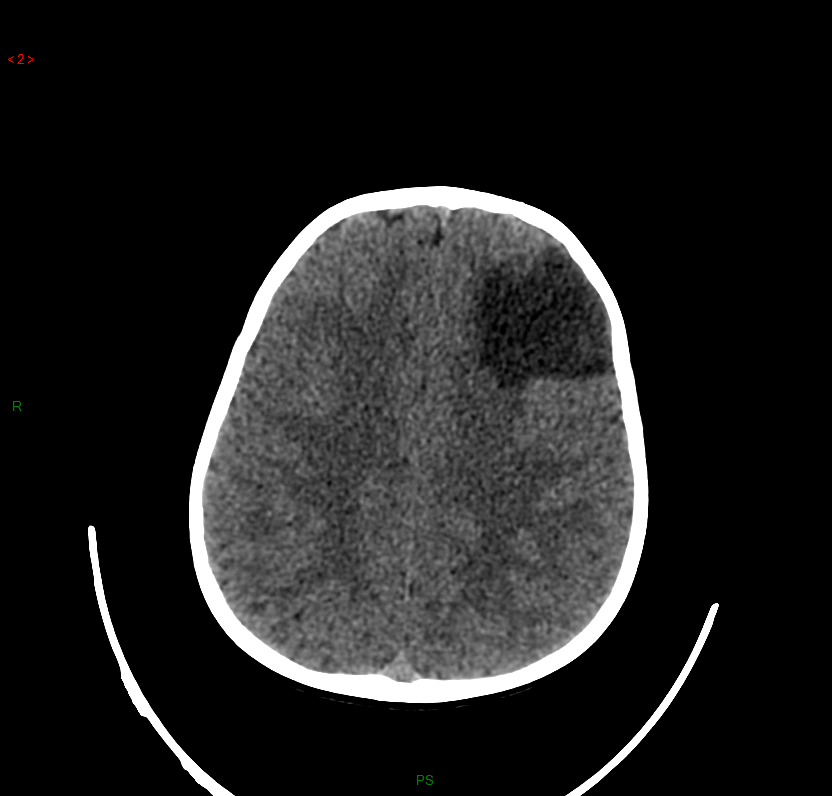 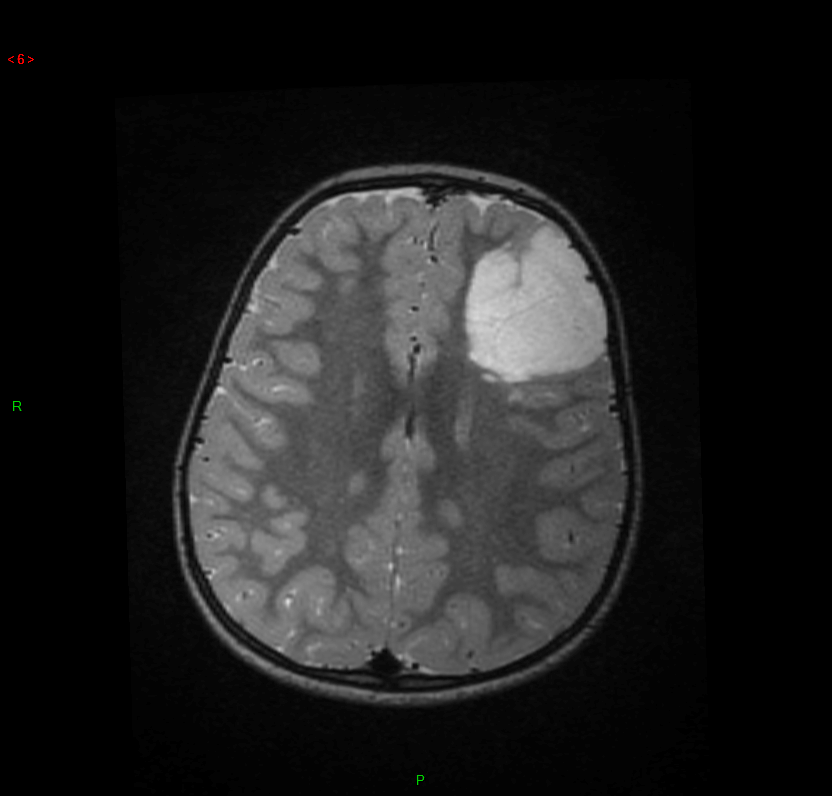 Dr Dangouloff-Ros
Tumeurs de l’épilepsie
Gangliogliome
DNET
Astrocytome MYB/MYBL1
Gliome angiocentrique
MVNT
PGNT
Méningioangiomatose
PLNTY
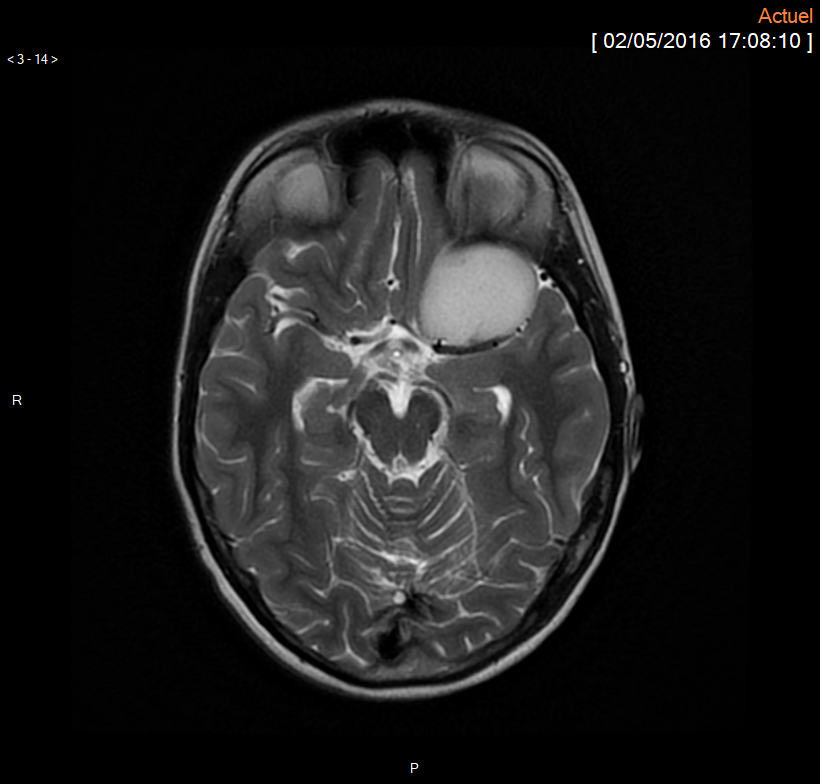 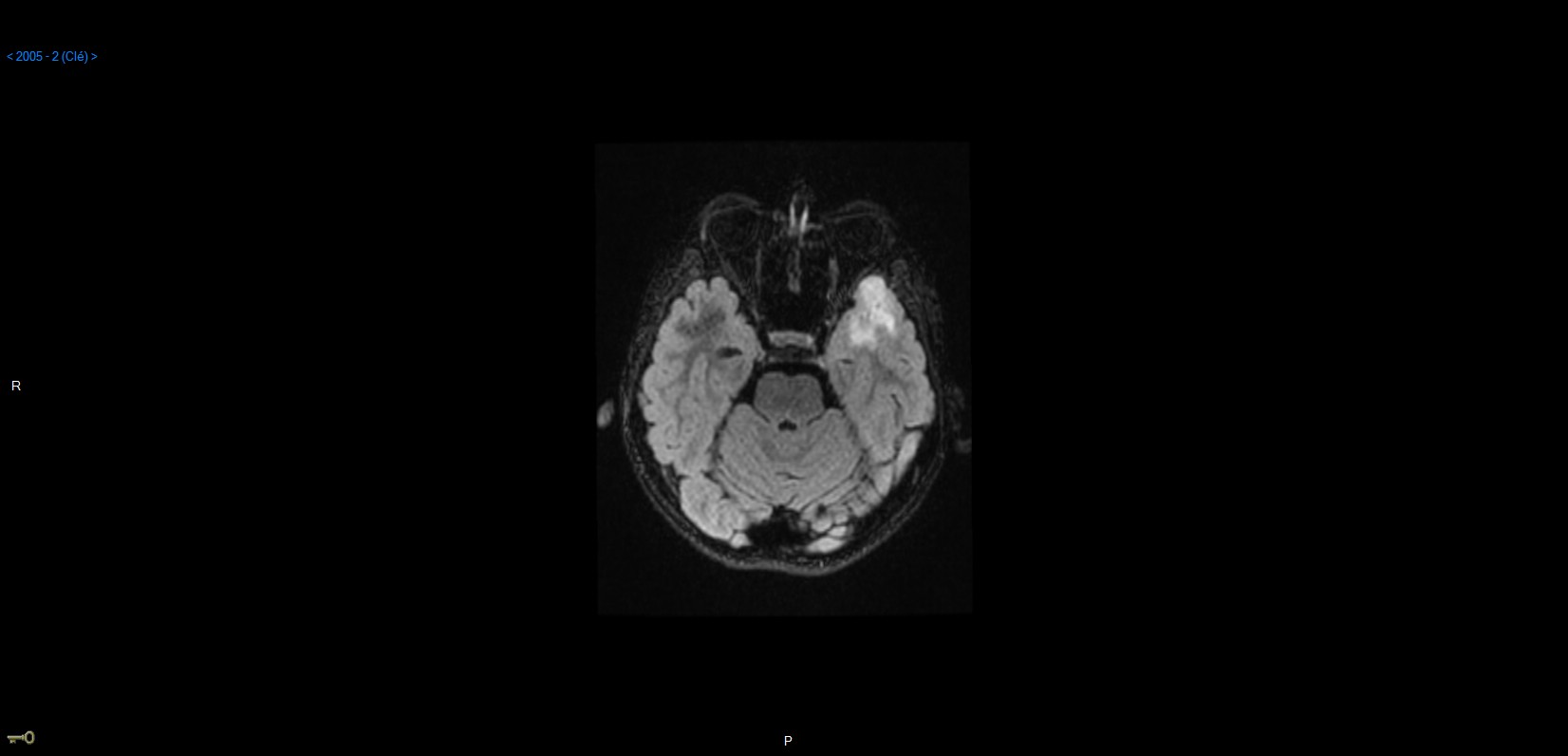 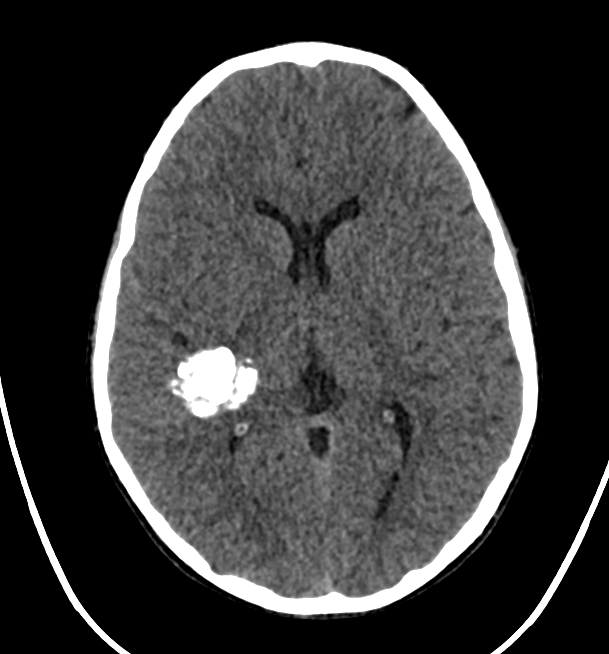 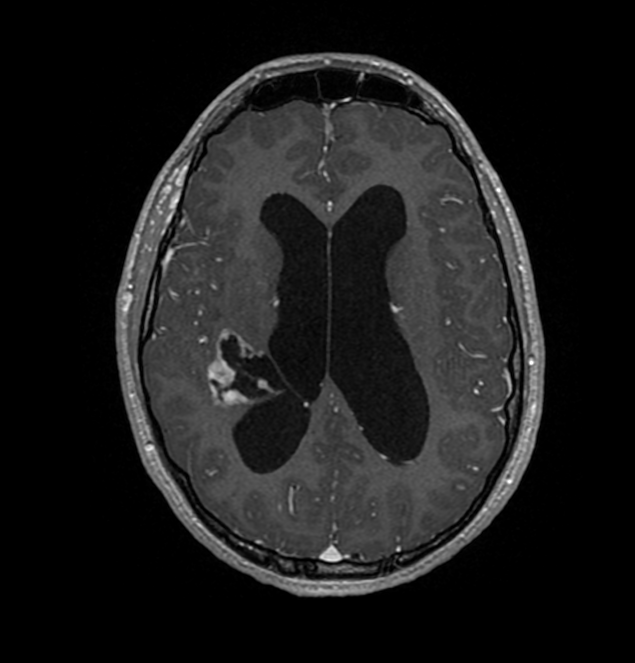 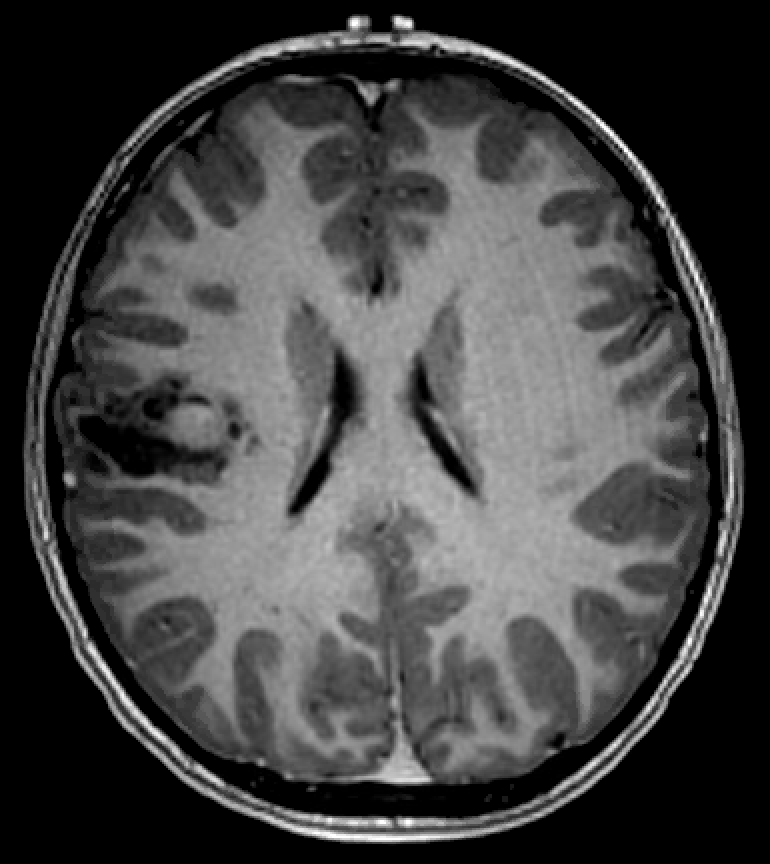 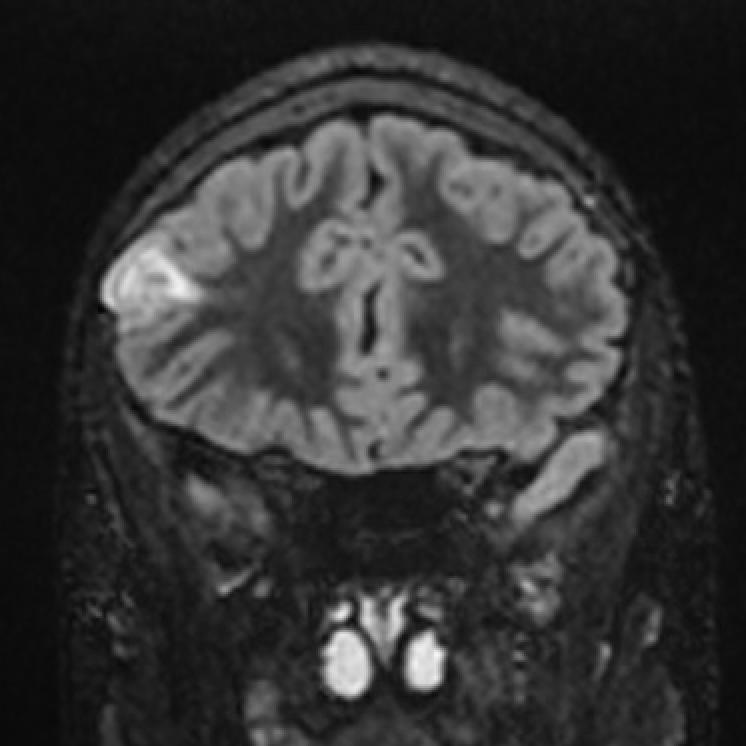 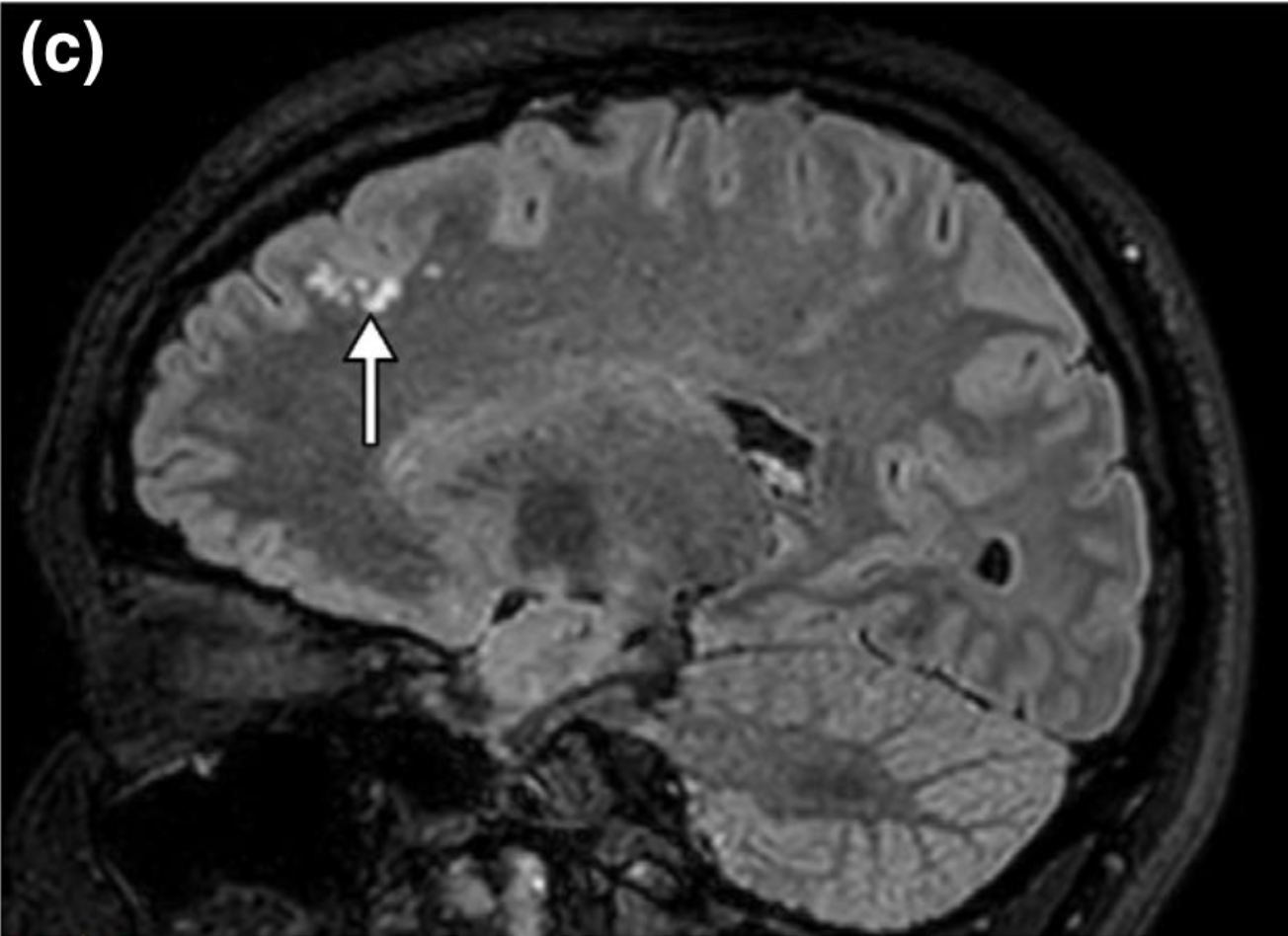 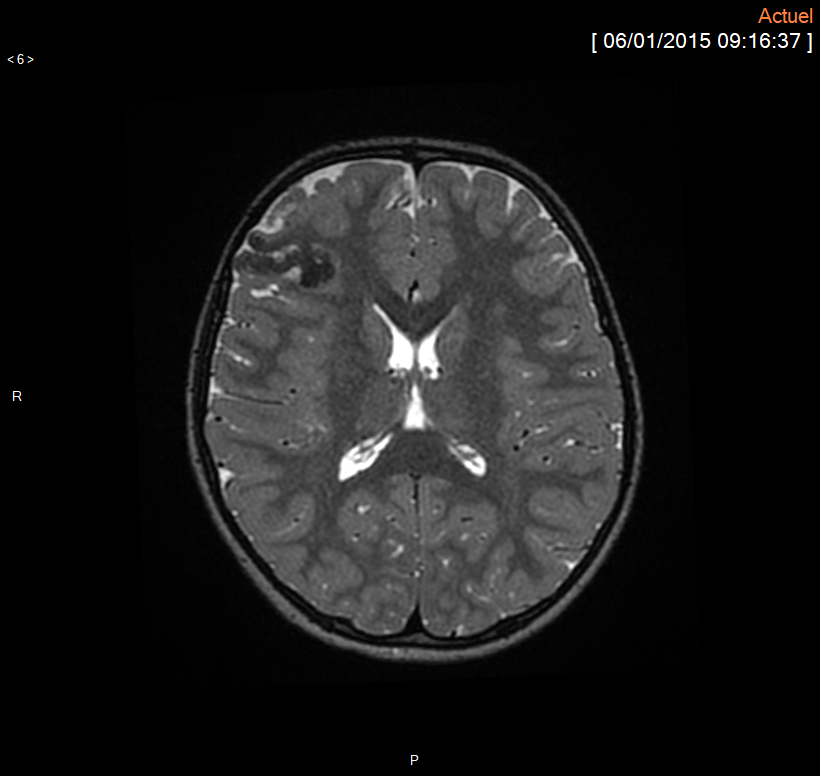 Dr Dangouloff-Ros
Tumeurs de l’épilepsie
Gangliogliome

Cortical
Temporal 80%
Nodule +/- kyste
Prise de contraste
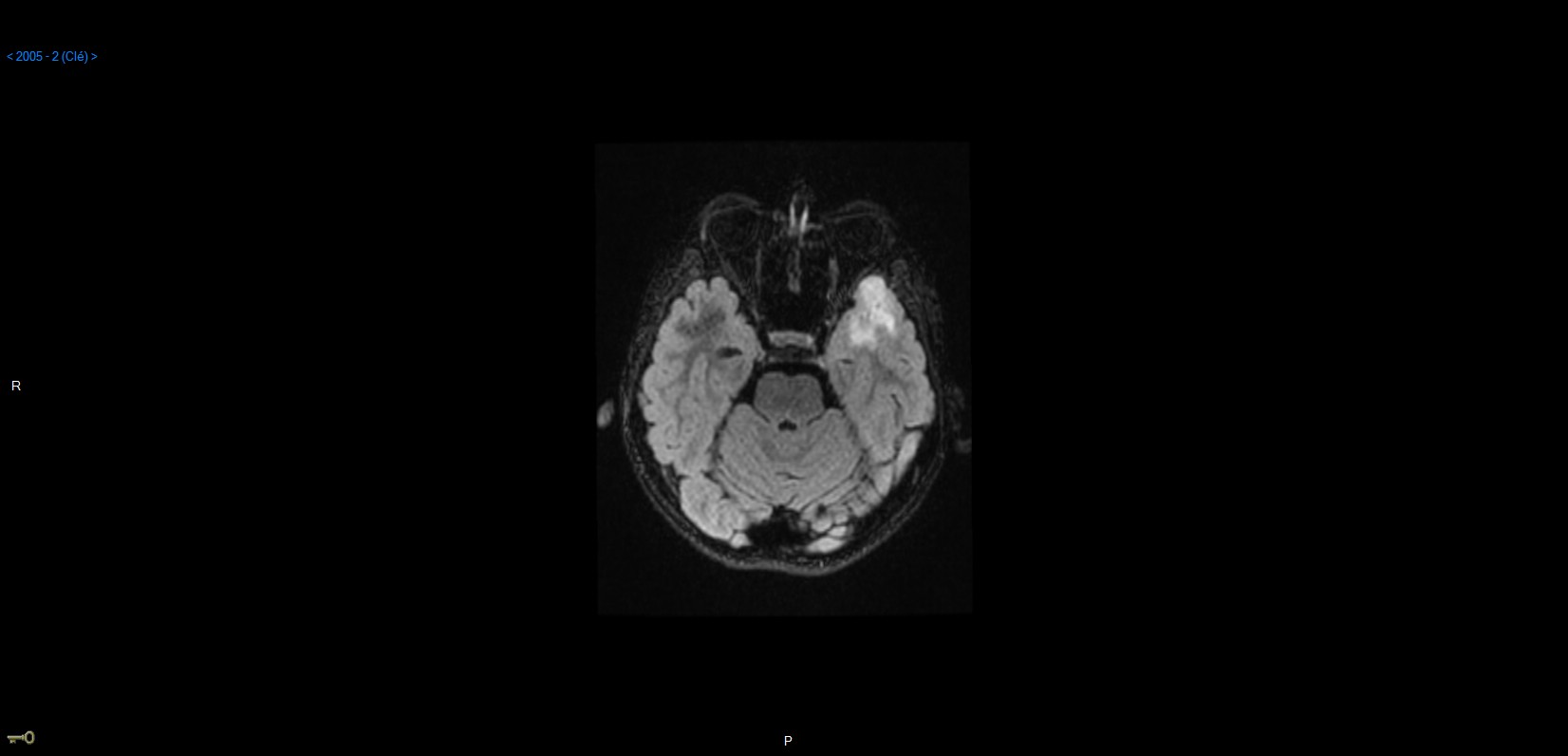 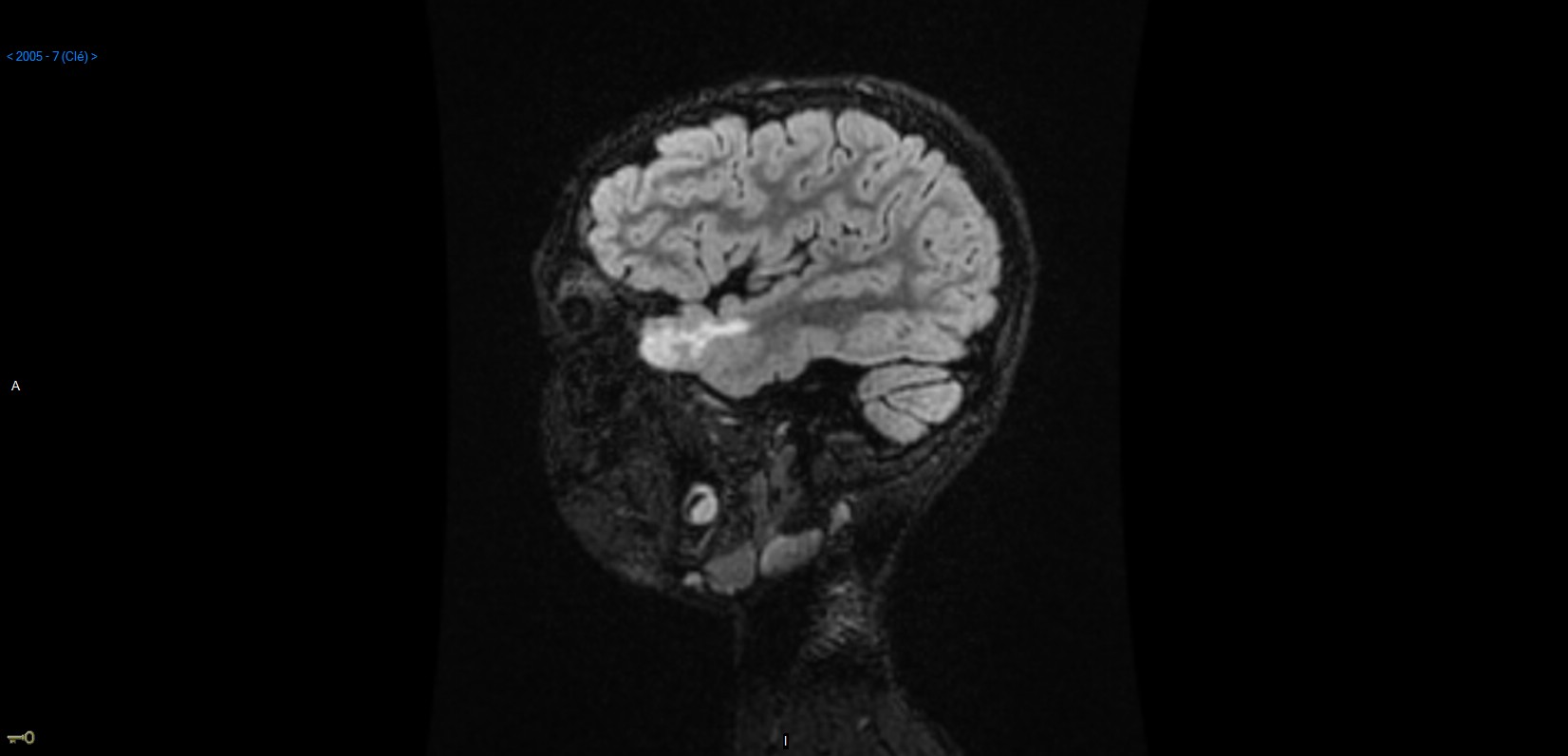 10 ans
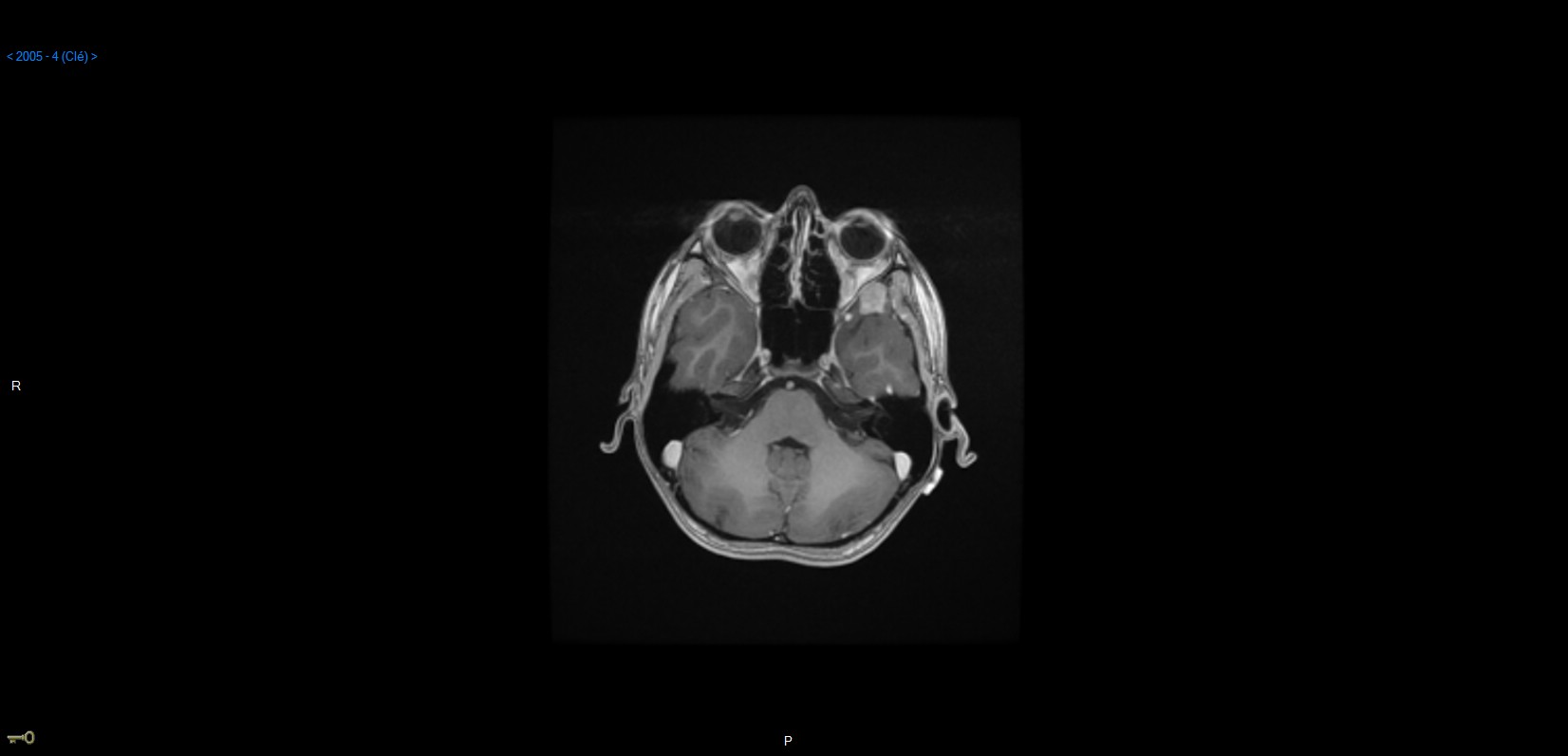 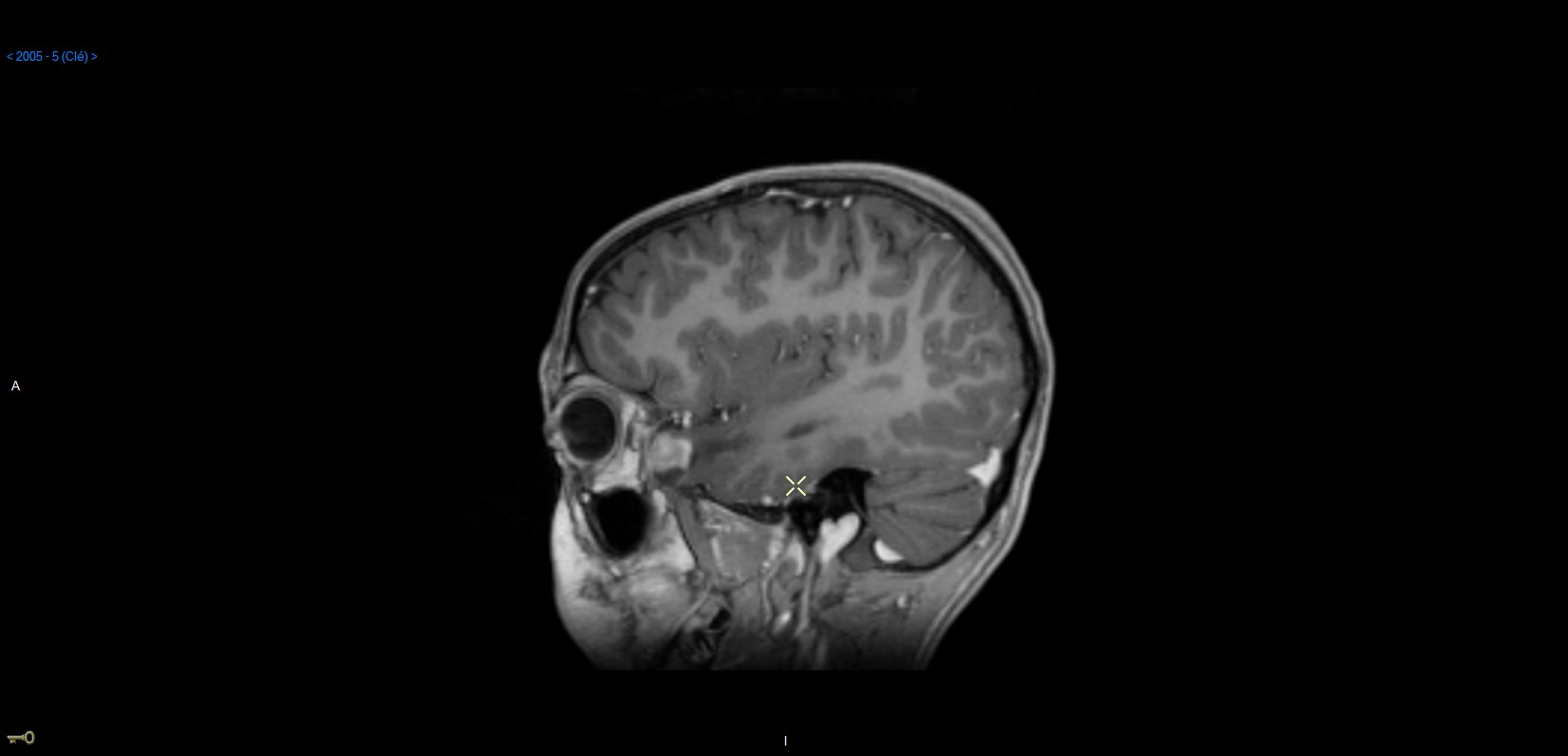 Parfois
Mal limité en FLAIR
Rehaussement faible
Dr Dangouloff-Ros
Tumeurs de l’épilepsie
Gangliogliome

Cortical
Temporal 80%
Nodule +/- kyste
Prise de contraste
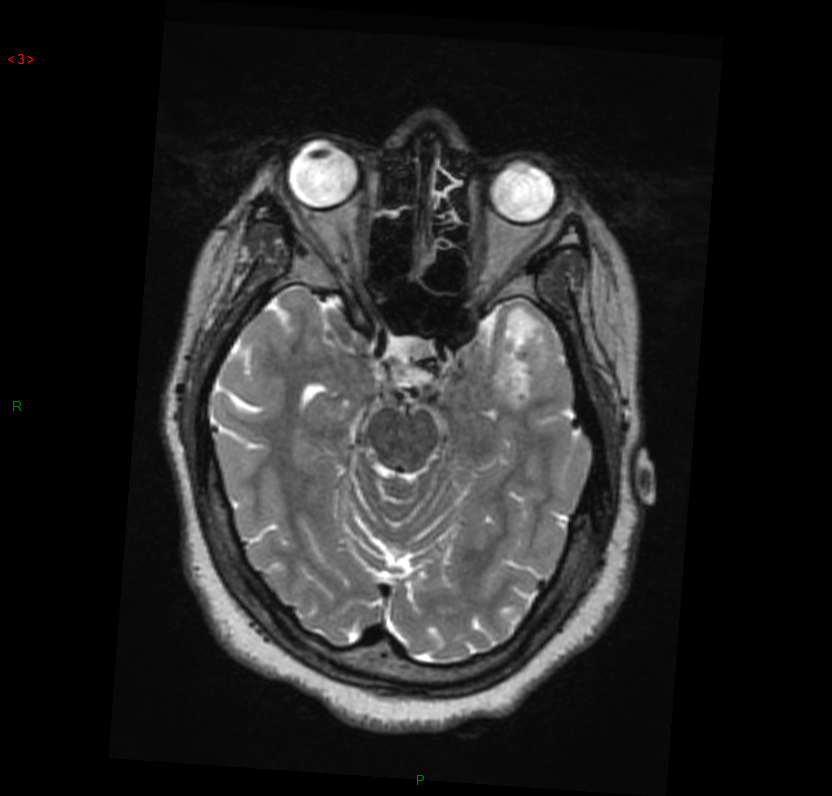 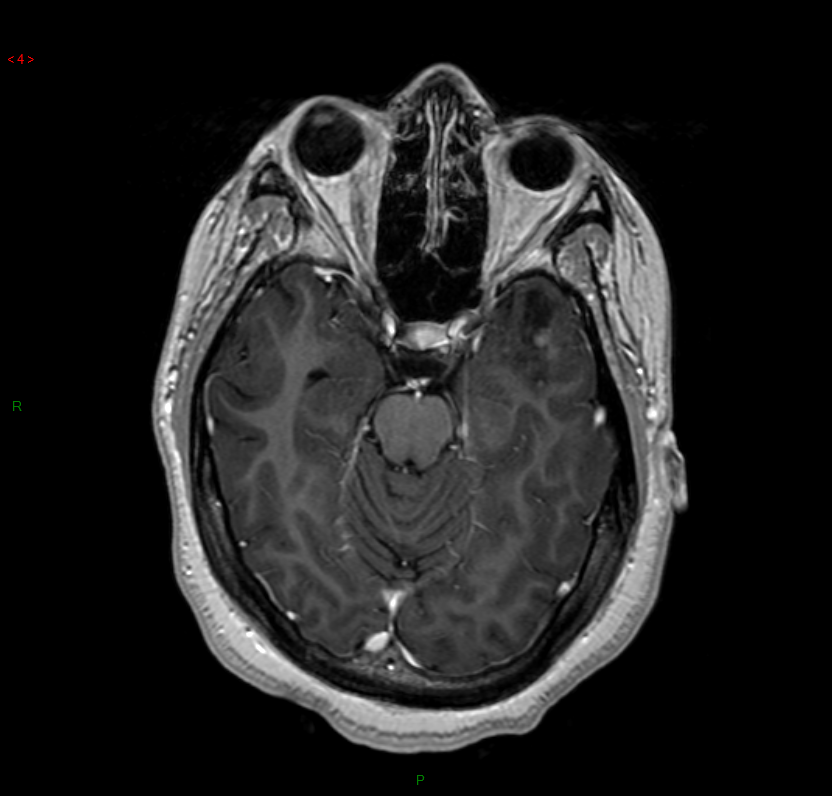 10 ans
Parfois
Mal limité en FLAIR
Rehaussement faible
Dr Dangouloff-Ros
Tumeurs de l’épilepsie
Gangliogliome

Cortical
Temporal 80%
Nodule +/- kyste
Prise de contraste
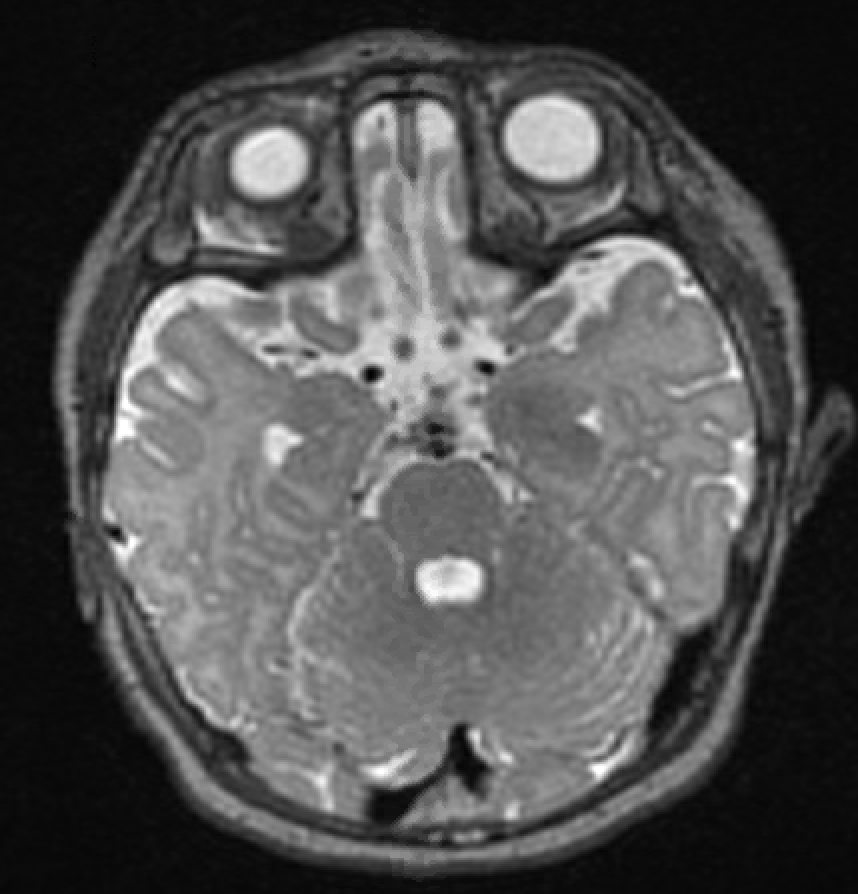 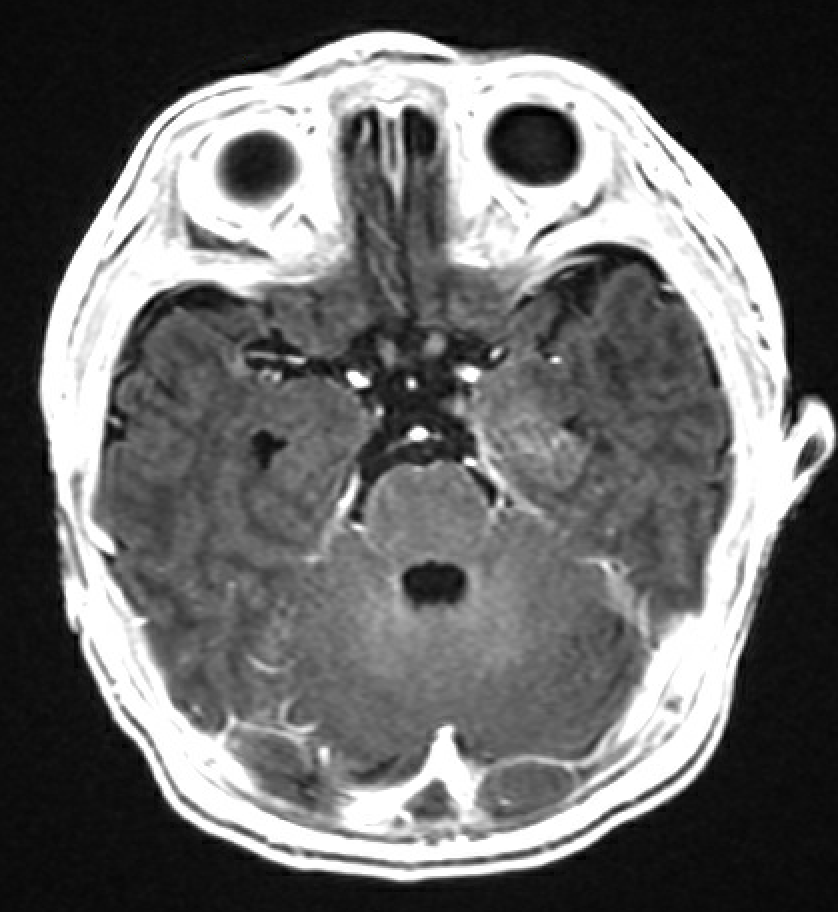 10 ans
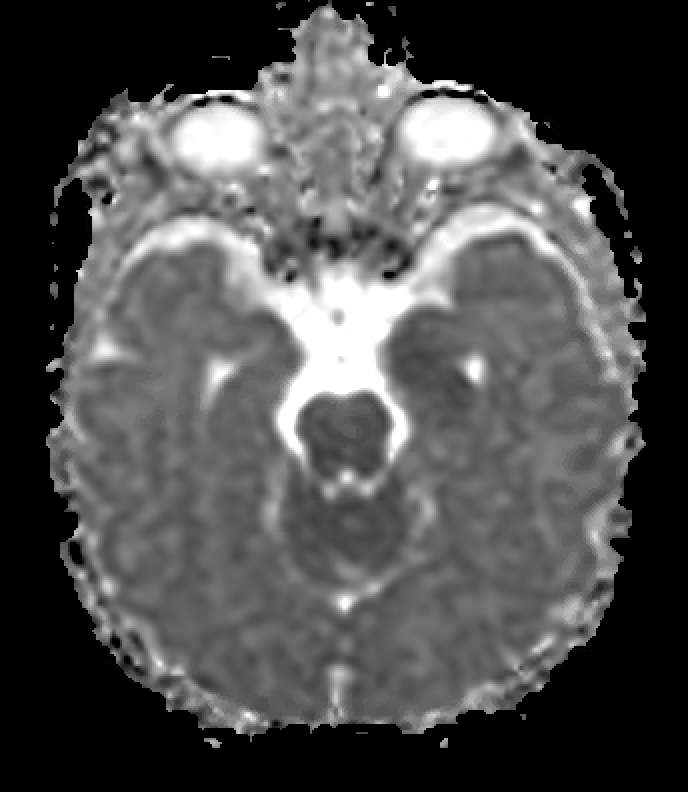 Parfois
Mal limité en FLAIR
Rehaussement faible
Dr Dangouloff-Ros
Tumeurs de l’épilepsie
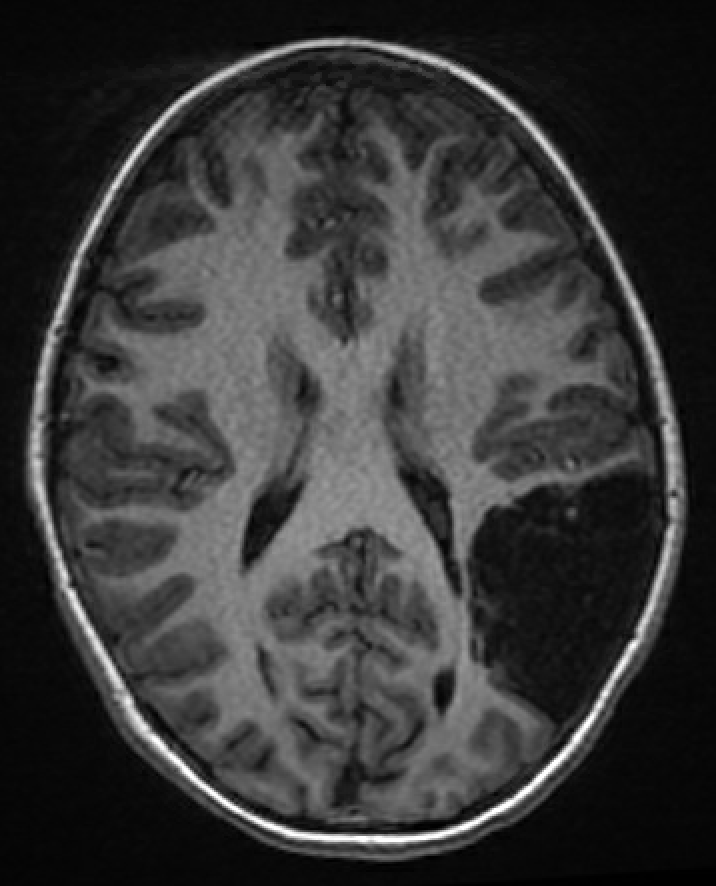 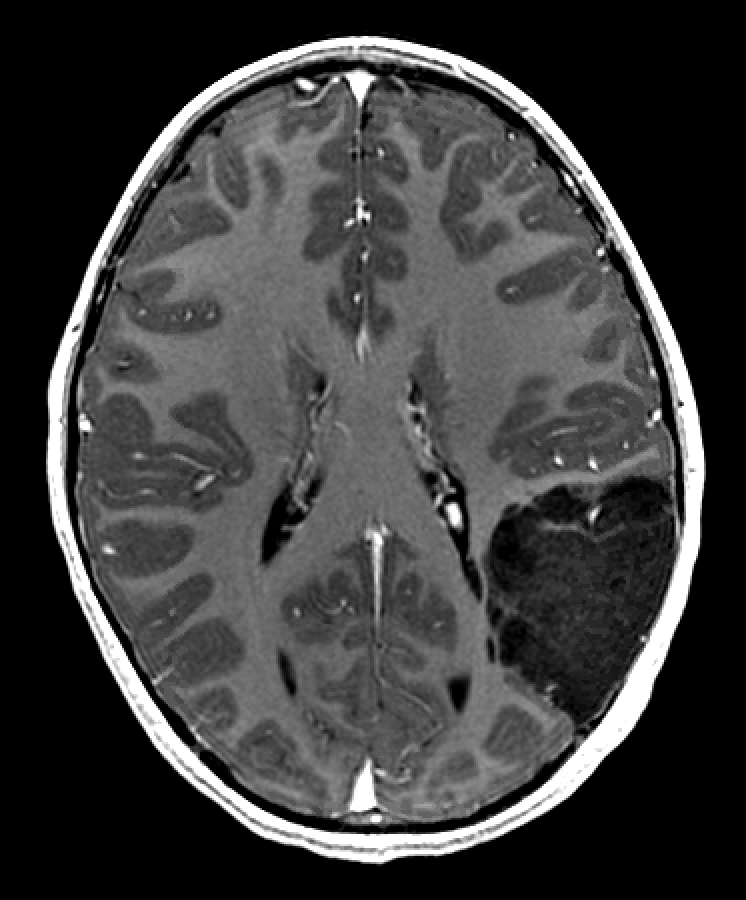 Tumeur neuroépithéliale dysembryoplasique (DNT)

Corticale, progression lente
Temporal 70%
Hyper T2 / hypo T1 marqué, hypodense
Pas de prise de contraste
Pas d’effet de masse
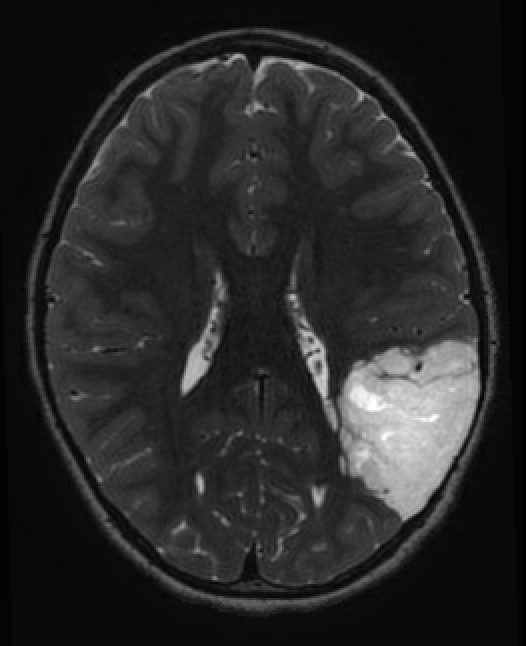 15 ans
Parfois
Prise de contraste: minime ou nodulaire
Progression plus rapide
Dr Dangouloff-Ros
Tumeurs de l’épilepsie
Tumeur neuroépithéliale dysembryoplasique (DNT)

Corticale, progression lente
Temporal 70%
Hyper T2 / hypo T1 marqué, hypodense
Pas de prise de contraste
Pas d’effet de masse
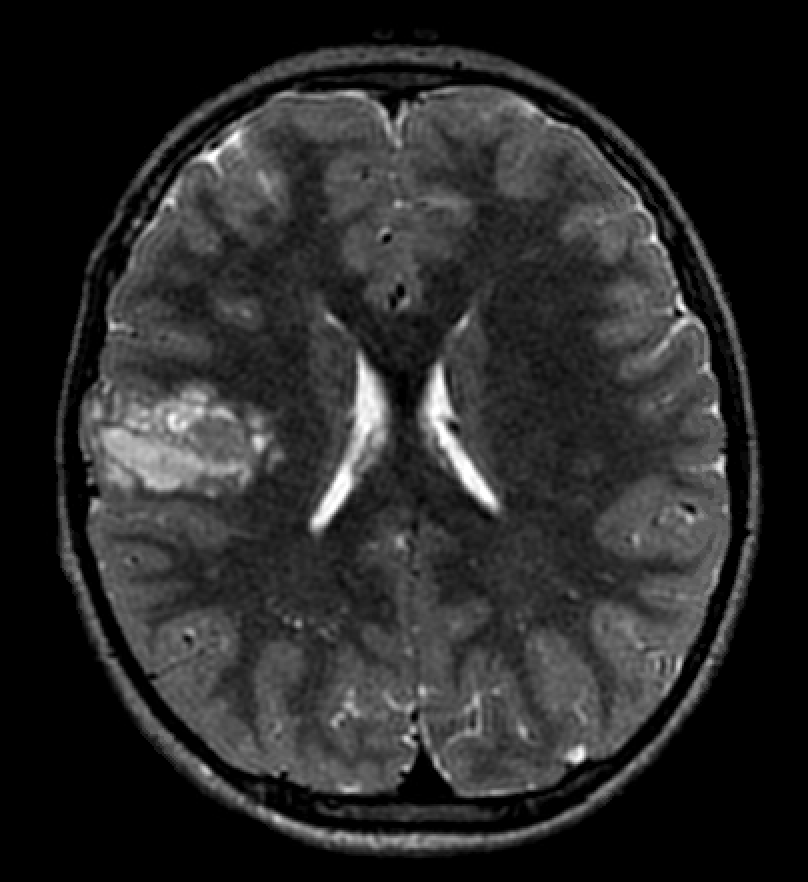 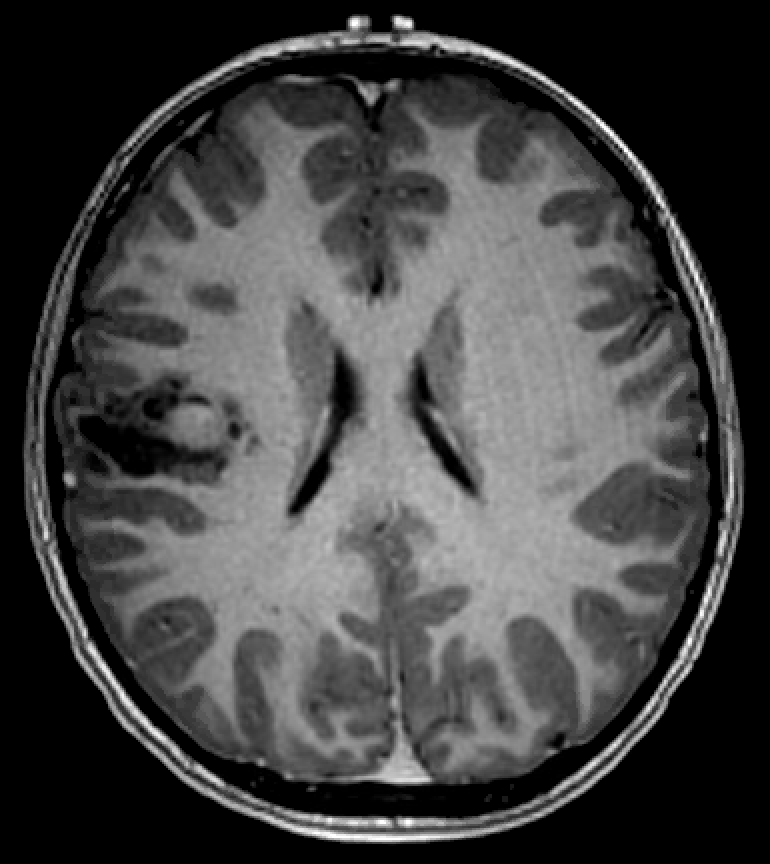 15 ans
Parfois
Prise de contraste: minime ou nodulaire
Progression plus rapide
Dr Dangouloff-Ros
Tumeurs de l’épilepsie
Tumeur neuroépithéliale dysembryoplasique (DNT)

Corticale, progression lente
Temporal 70%
Hyper T2 / hypo T1 marqué, hypodense
Pas de prise de contraste
Pas d’effet de masse
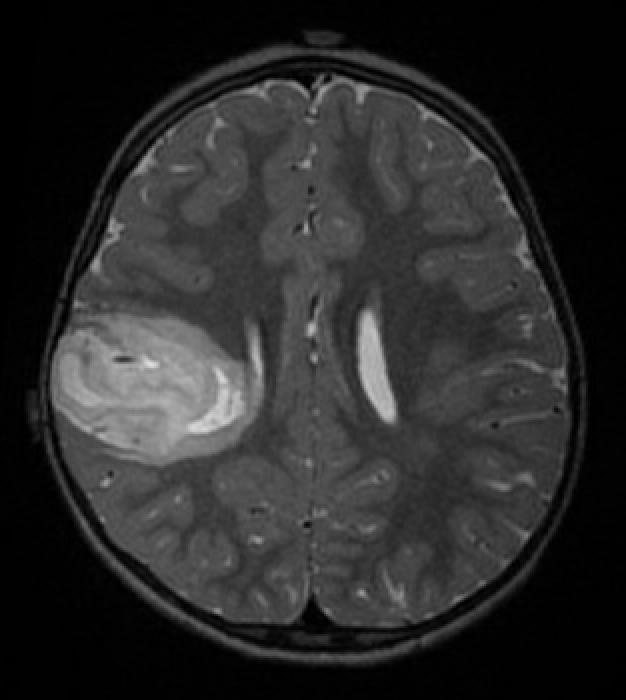 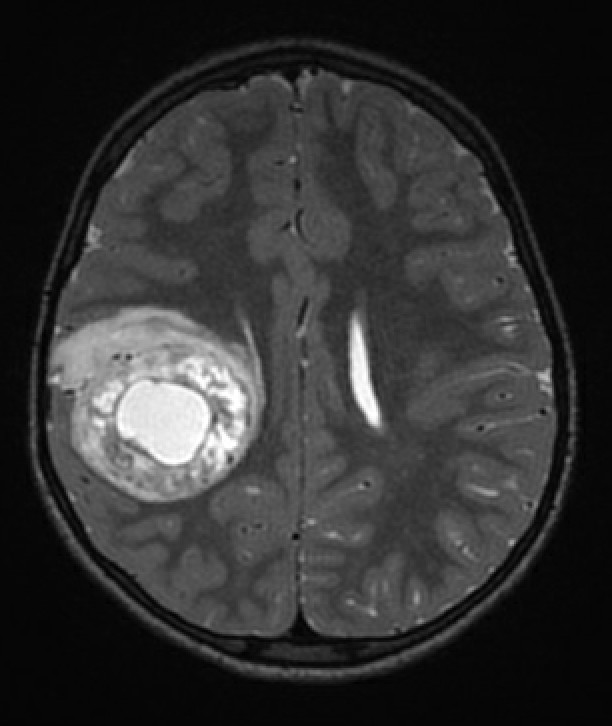 Récidive après
chirurgie
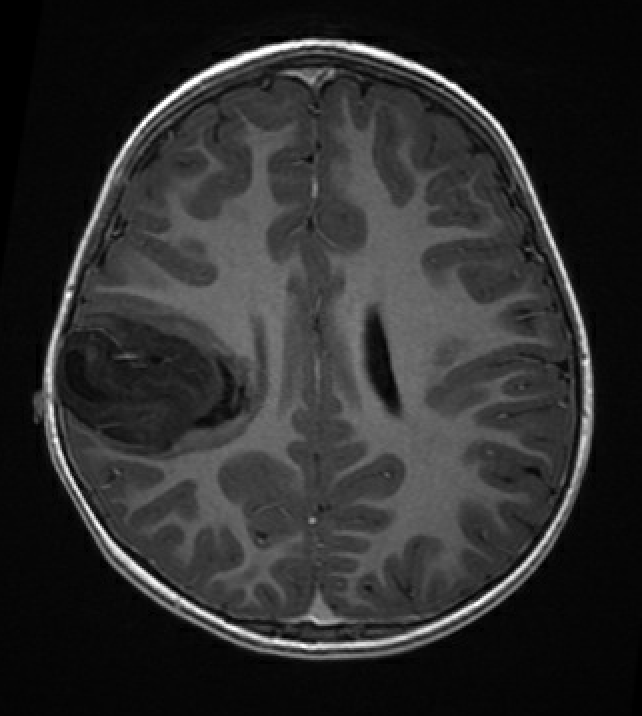 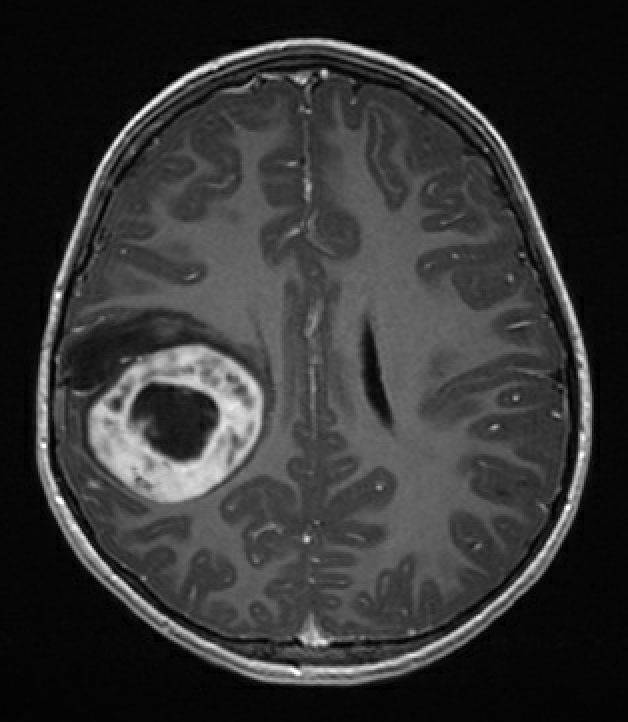 
15 ans
Parfois
Prise de contraste: minime ou nodulaire
Progression plus rapide
Dr Dangouloff-Ros
Tumeurs de l’épilepsie
Tumeurs +/- rares

Astrocytome diffus, avec altération MYB or MYBL1
AG: Gliome Angiocentrique
PLNTY: Tumeur neuroépithéliale polymorphe de bas grade du jeune
MVNT: Tumeur neuroépithéliale multinodulaire et vacuolaire
PGNT: Tumeur glioneuronale papillaire

Meningioangiomatose
Dr Dangouloff-Ros
Tumeurs de l’épilepsie
Astrocytome MYB/MYBL1
Gliome Angiocentrique
MVNT
PGNT
Méningioangiomatose
PLNTY
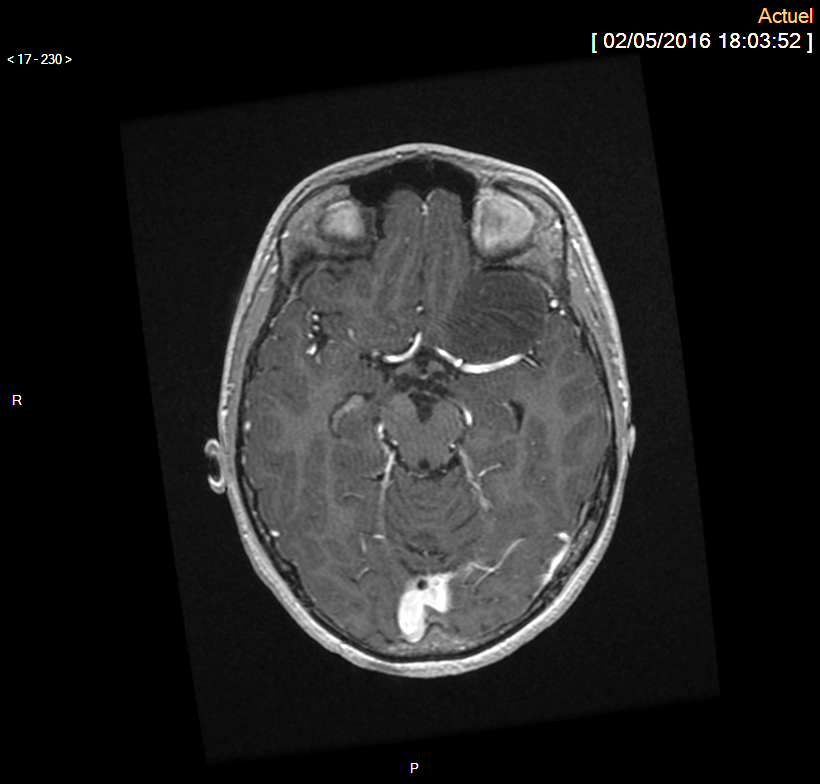 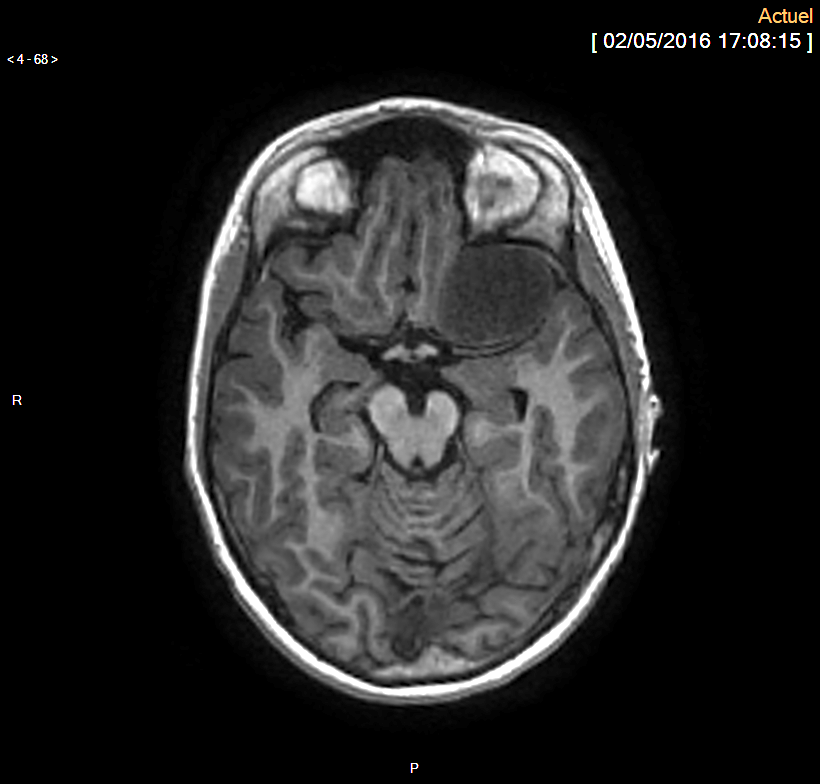 Astrocytome diffus,
altération MYB or MYBL1
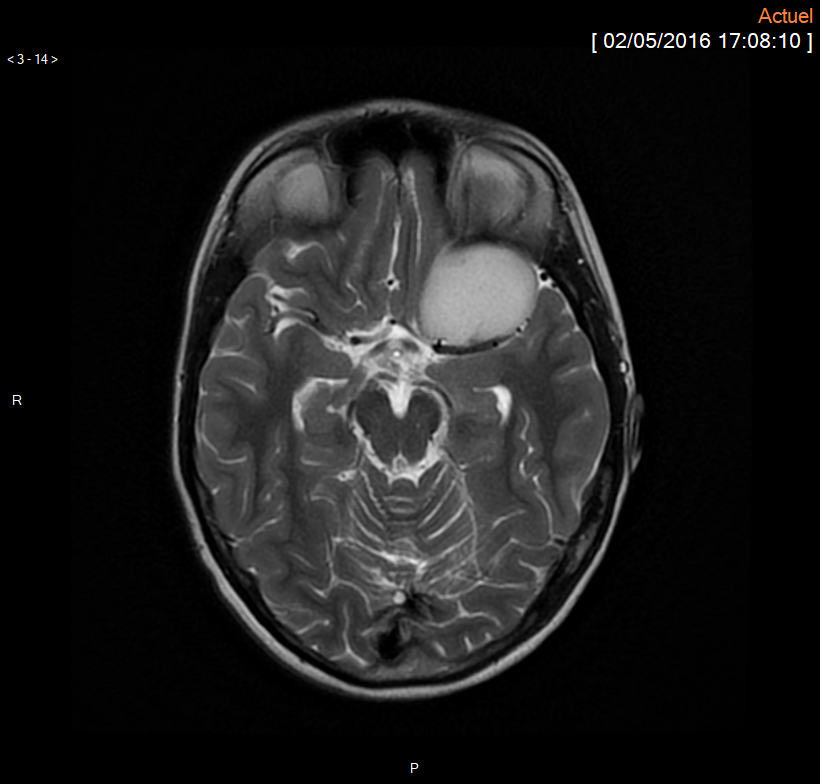 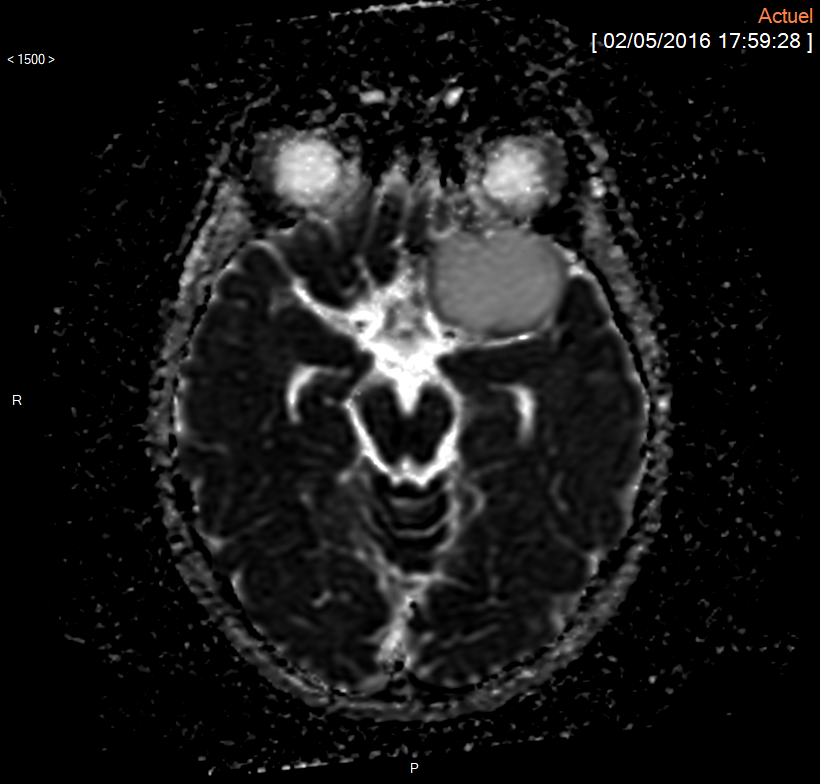 Dr Dangouloff-Ros
Tumeurs de l’épilepsie
Astrocytome MYB/MYBL1
Gliome Angiocentrique
MVNT
PGNT
Méningioangiomatose
PLNTY
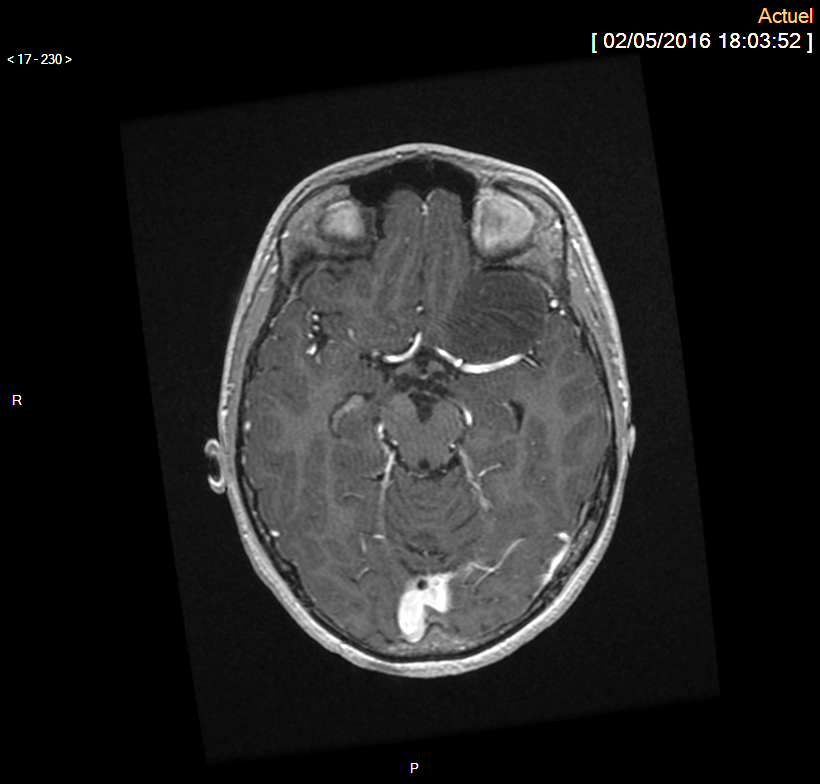 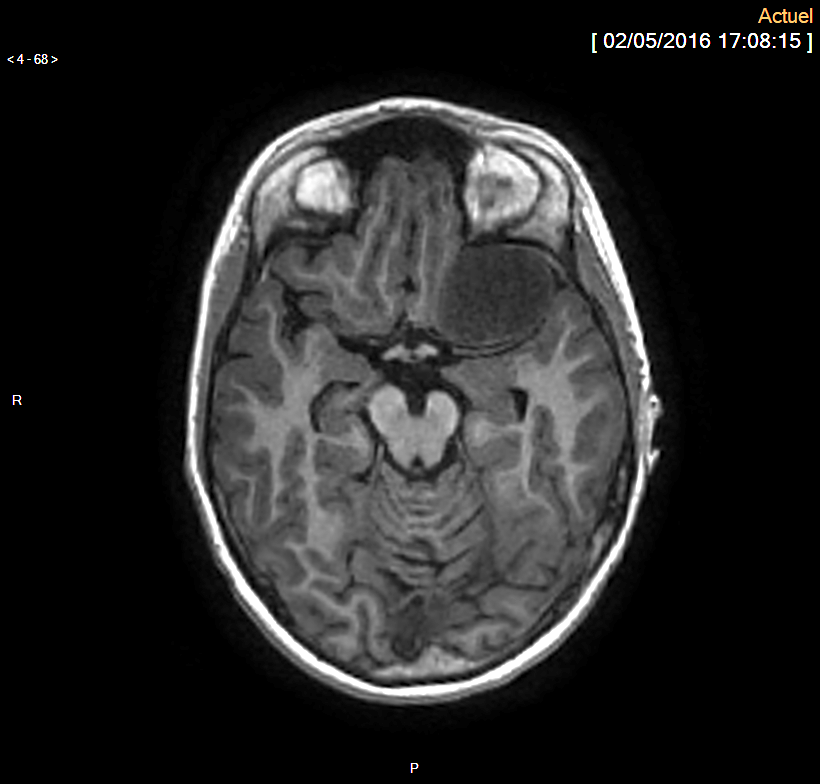 Astrocytome diffus,
altération MYB or MYBL1

IDG (Gliome diffus isomorphique)
Cortical
Hypersignal T2
Signal homogène +/- mismatch
« verre dépoli »
Pas de rehaussement
Pas ou peu d’effet de masse
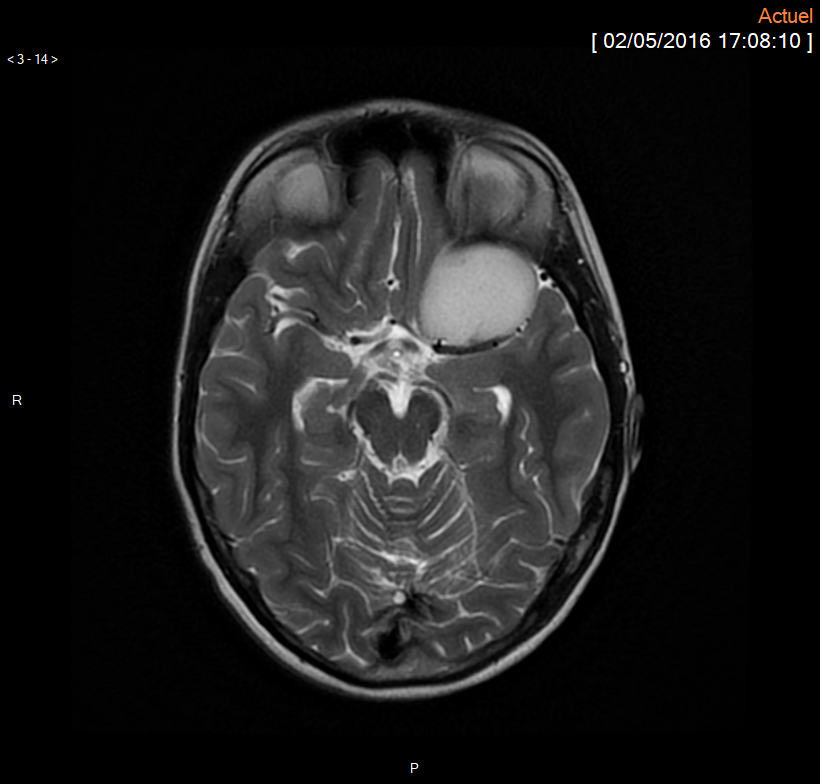 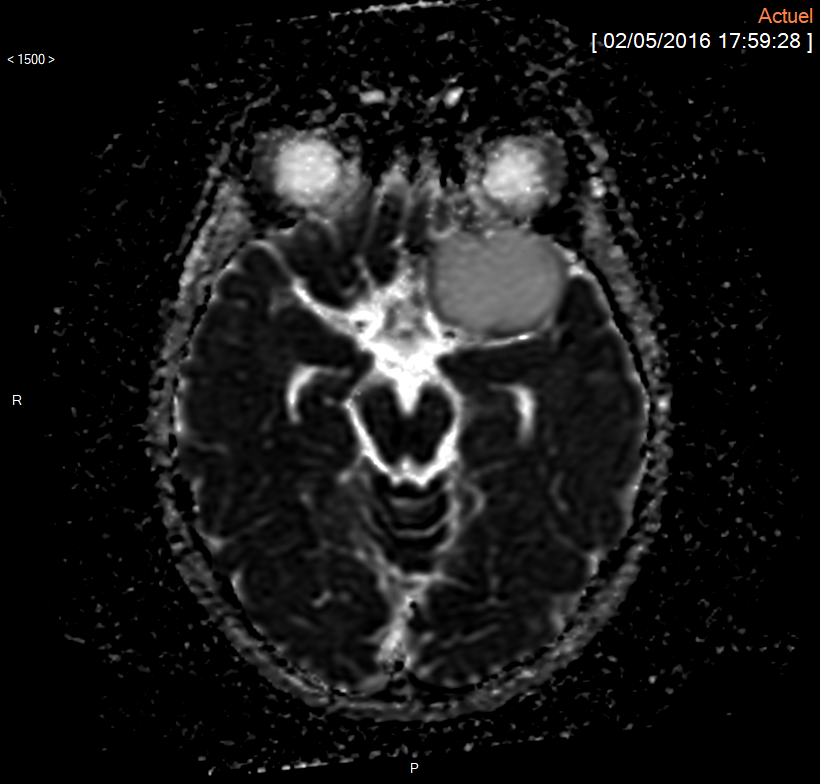 10 ans
Dr Dangouloff-Ros
Tumeurs de l’épilepsie
Astrocytome MYB/MYBL1
Gliome Angiocentrique
MVNT
PGNT
Méningioangiomatose
PLNTY
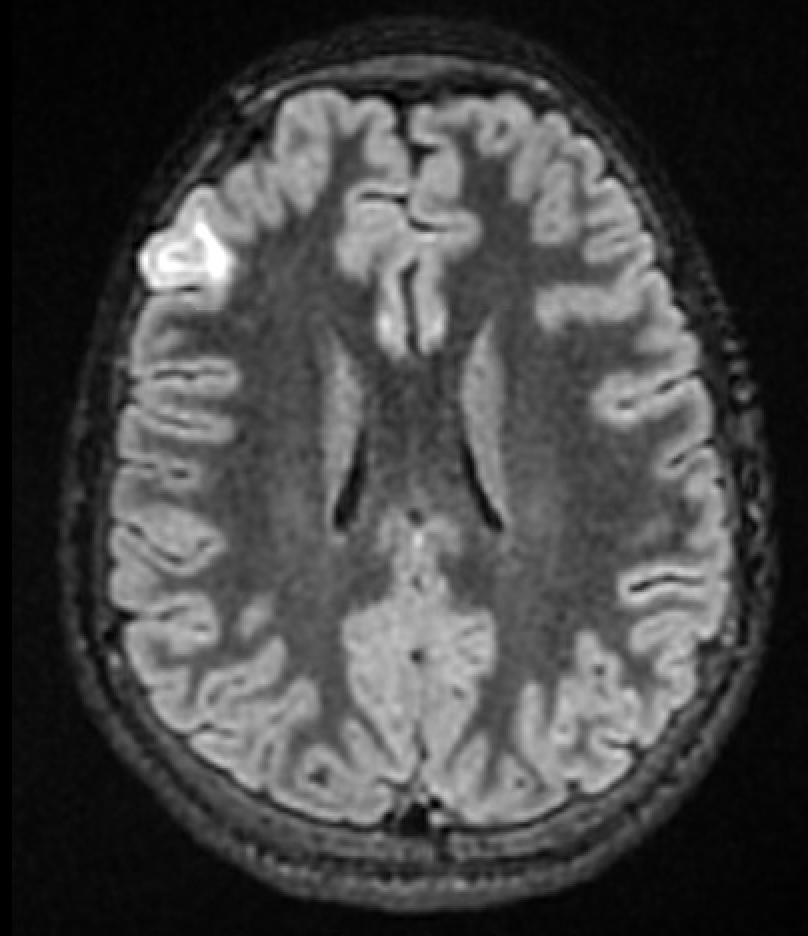 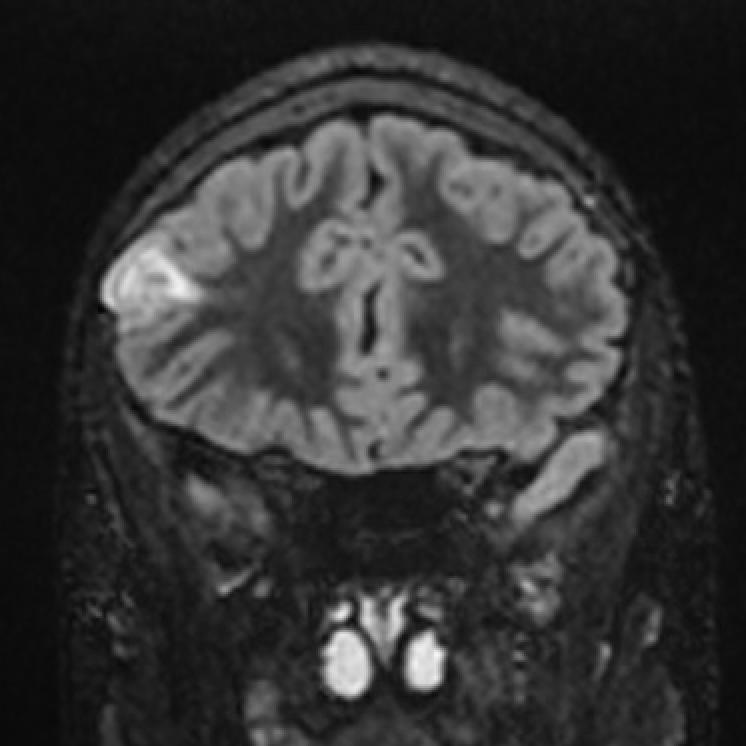 Gliome Angiocentrique
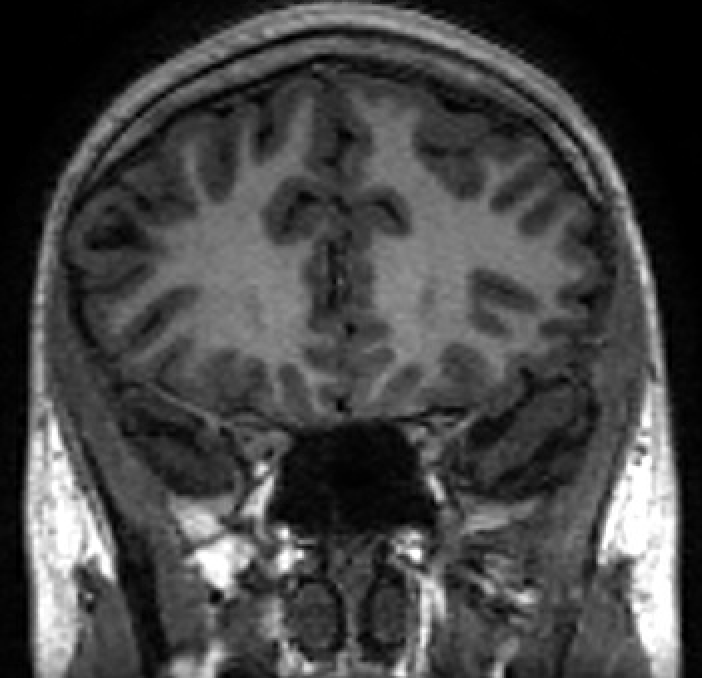 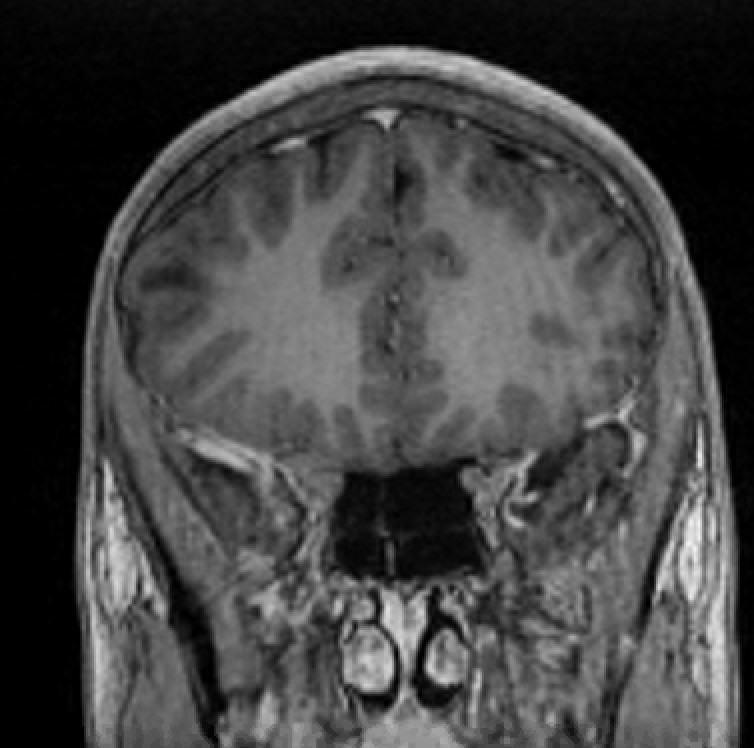 Dr Dangouloff-Ros
Tumeurs de l’épilepsie
Astrocytome MYB/MYBL1
Gliome Angiocentrique
MVNT
PGNT
Méningioangiomatose
PLNTY
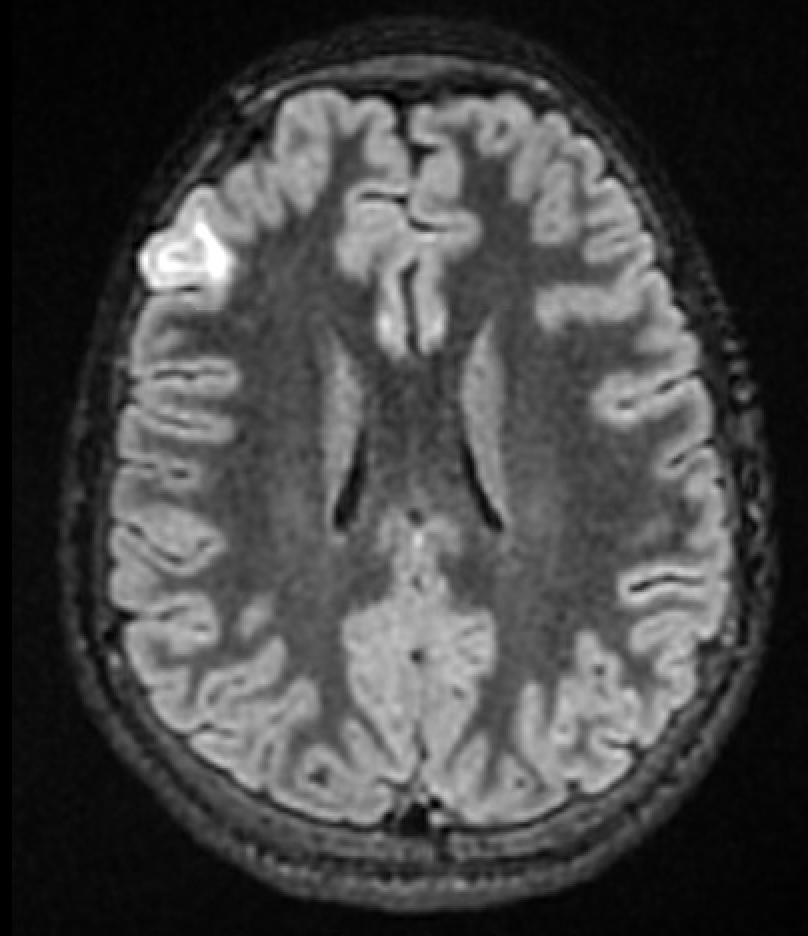 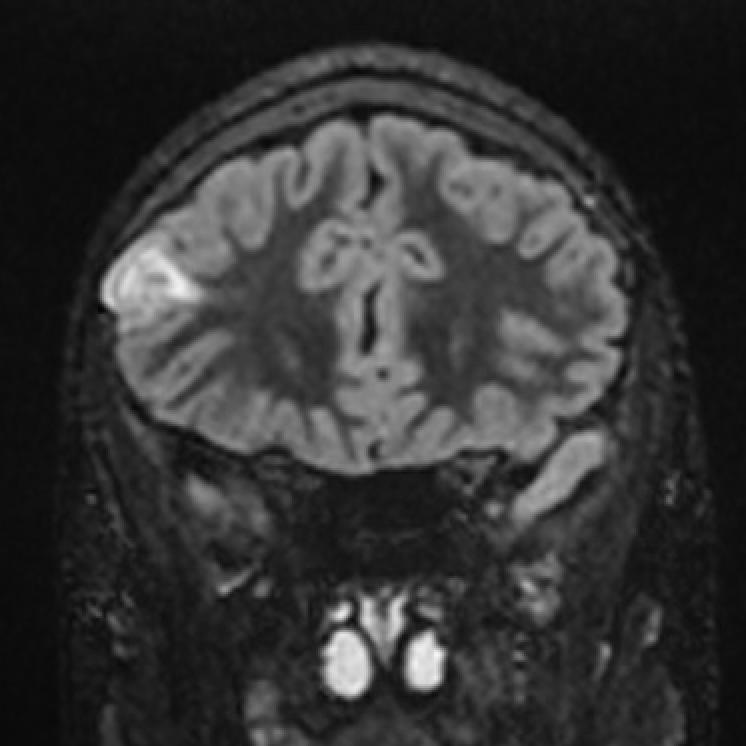 Gliome Angiocentrique

MYB-QKI
Cortex et substance blanche
Extension vers les ventricules
Hyper T1 ?
Pas de rehaussement
Faible effet de masse
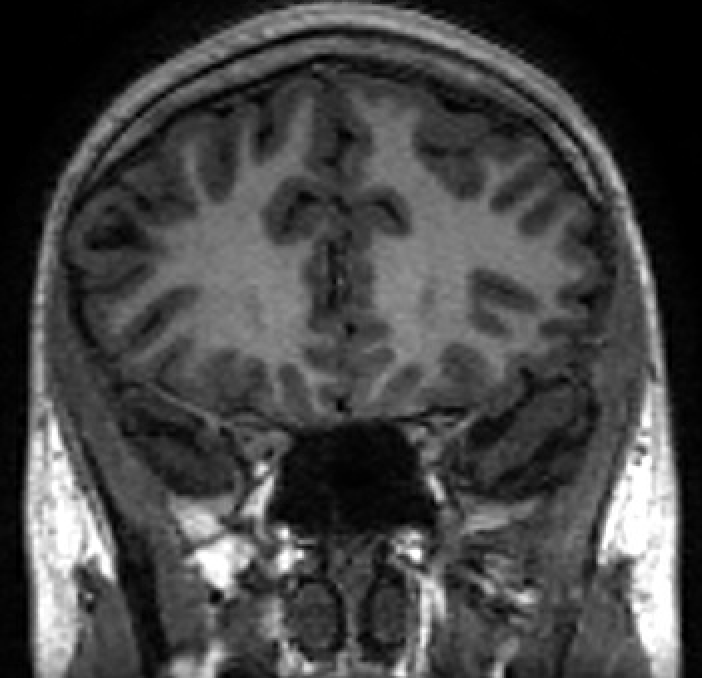 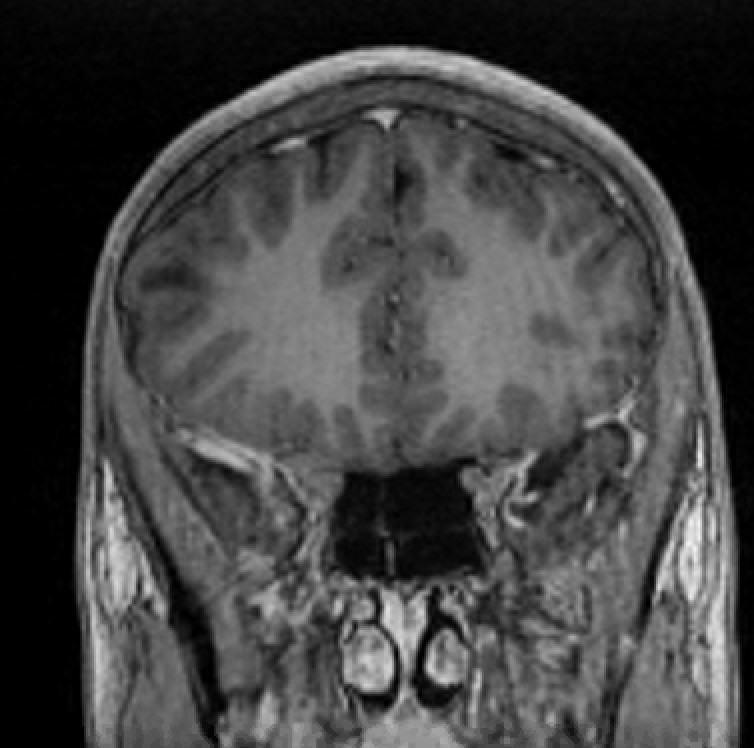 5 ans
Dr Dangouloff-Ros
Tumeurs de l’épilepsie
Astrocytome MYB/MYBL1
Gliome Angiocentrique
MVNT
PGNT
Méningioangiomatose
PLNTY
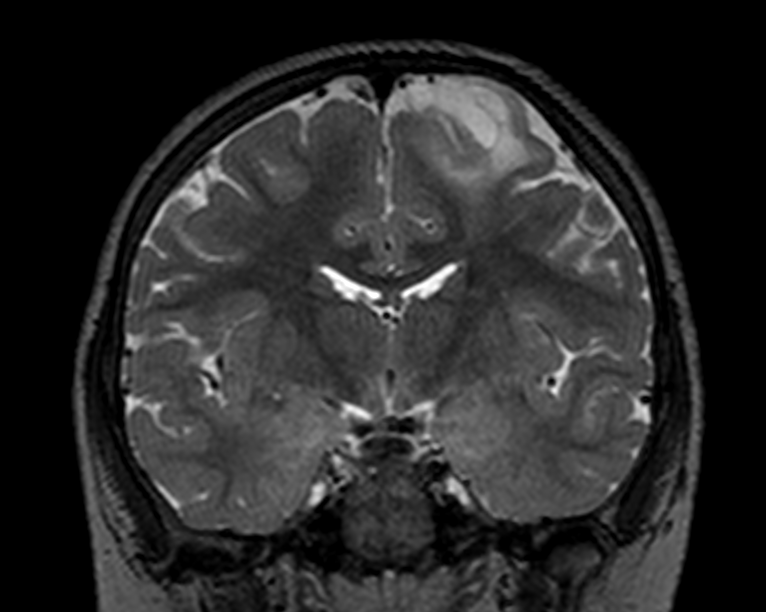 Gliome Angiocentrique

MYB-QKI
Cortex et substance blanche
Extension vers les ventricules
Hyper T1 ?
Pas de rehaussement
Faible effet de masse
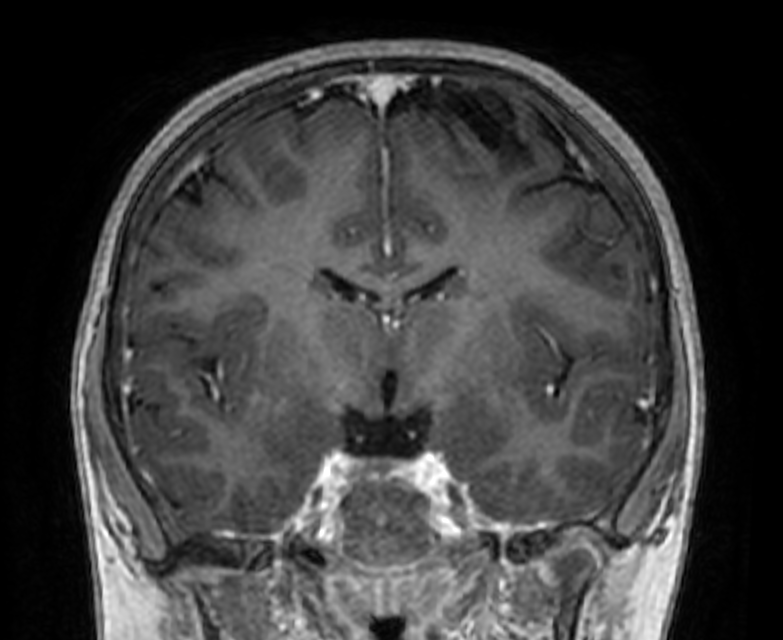 5 ans
Dr Dangouloff-Ros
Tumeurs de l’épilepsie
Astrocytome MYB/MYBL1
Gliome Angiocentrique
MVNT
PGNT
Méningioangiomatose
PLNTY
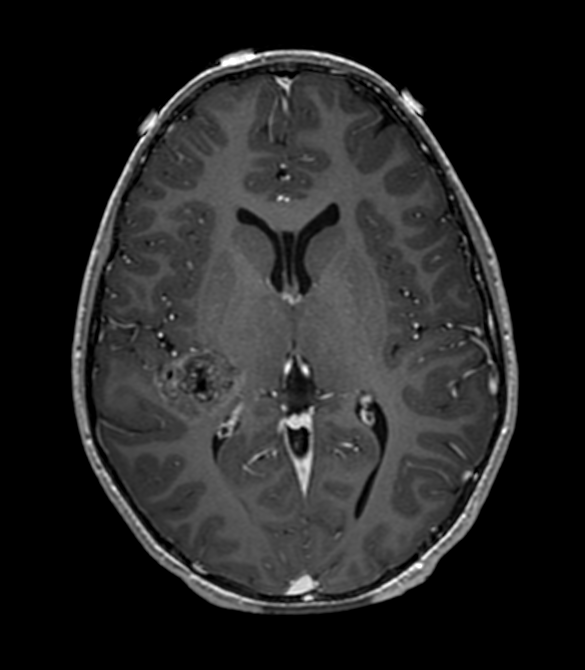 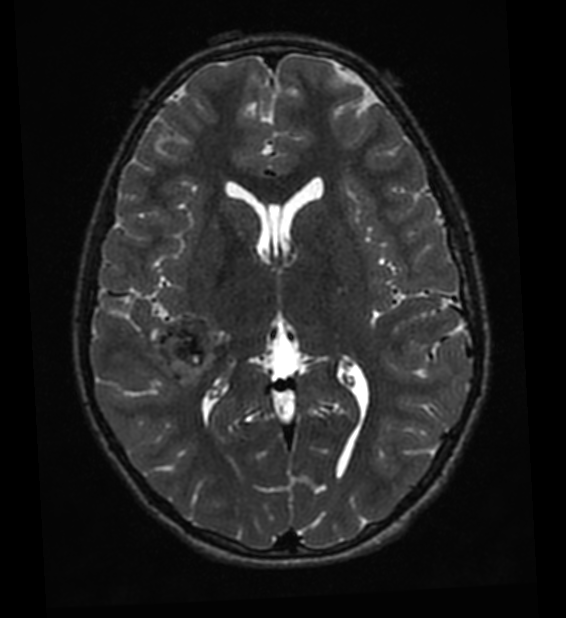 PLNTY
Polymorphous Low-grade
Neuroepithelial Tumor of the Young
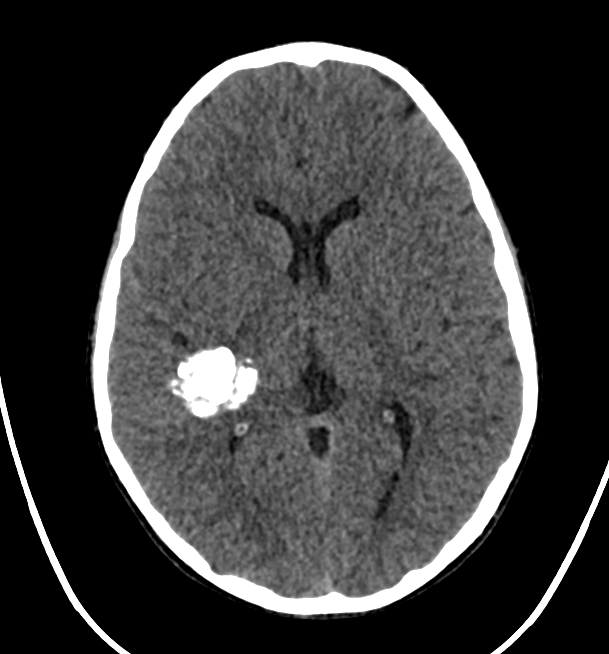 Dr Dangouloff-Ros
Tumeurs de l’épilepsie
Astrocytome MYB/MYBL1
Gliome Angiocentrique
MVNT
PGNT
Méningioangiomatose
PLNTY
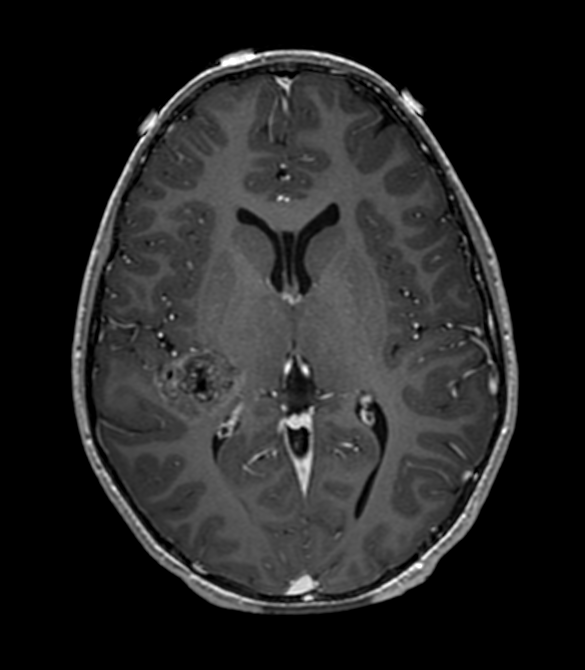 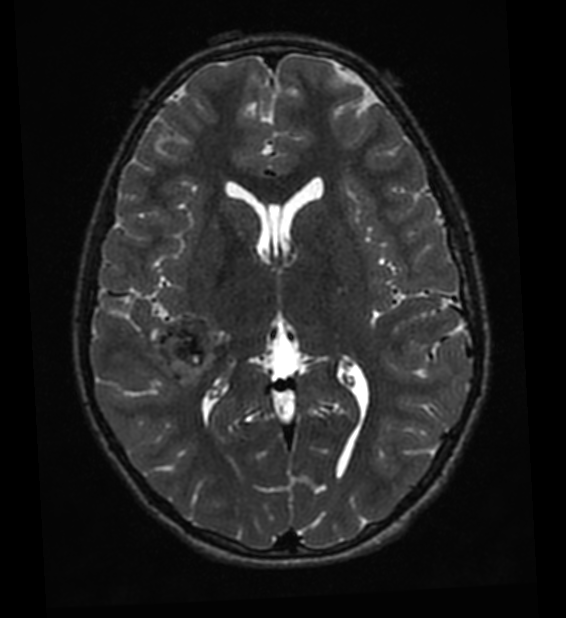 PLNTY
Polymorphous Low-grade
Neuroepithelial Tumor of the Young

Cortex et substance blanche sous-corticale
Tissu (+/- kyste)
Hypo T2 ponctué
+/- rehaussement
Macrocalcifications
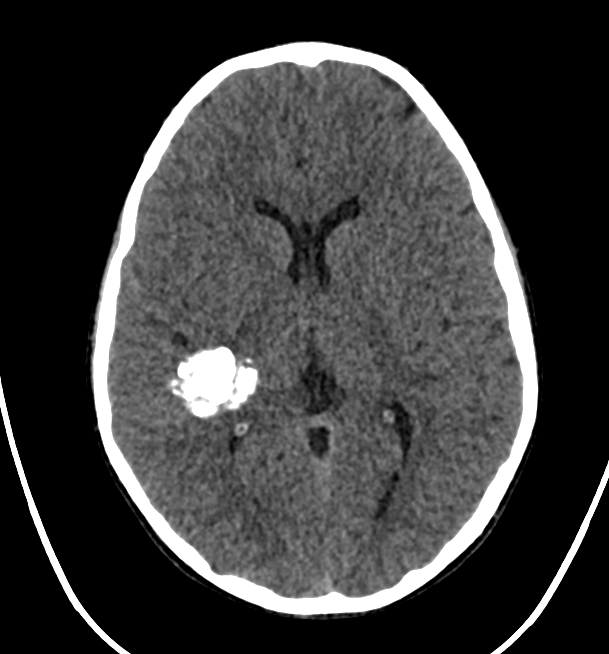 20 ans
Dr Dangouloff-Ros
Tumeurs de l’épilepsie
Astrocytome MYB/MYBL1
Gliome Angiocentrique
MVNT
PGNT
Méningioangiomatose
PLNTY
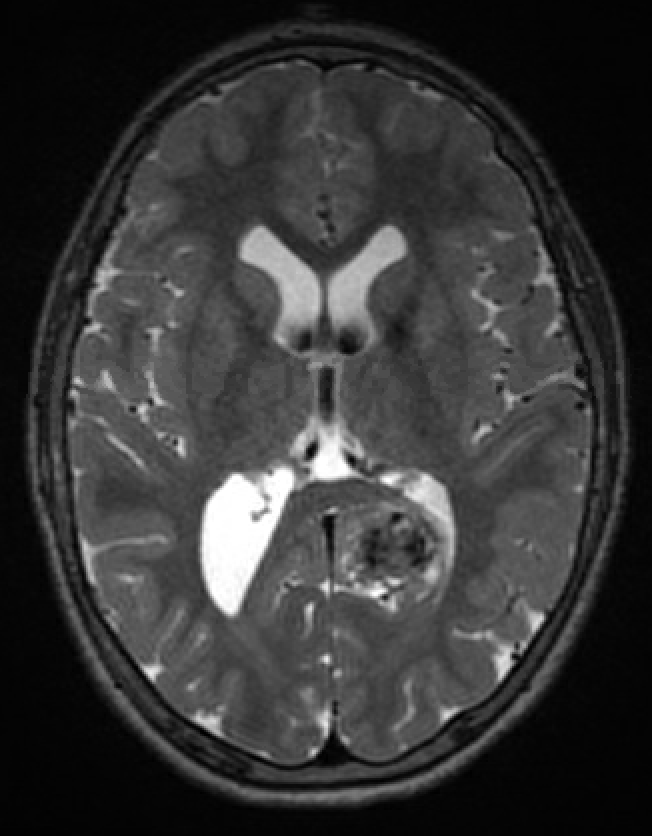 PLNTY
Polymorphous Low-grade
Neuroepithelial Tumor of the Young

Cortex et substance blanche sous-corticale
Tissu (+/- kyste)
Hypo T2 ponctué
+/- rehaussement
Macrocalcifications
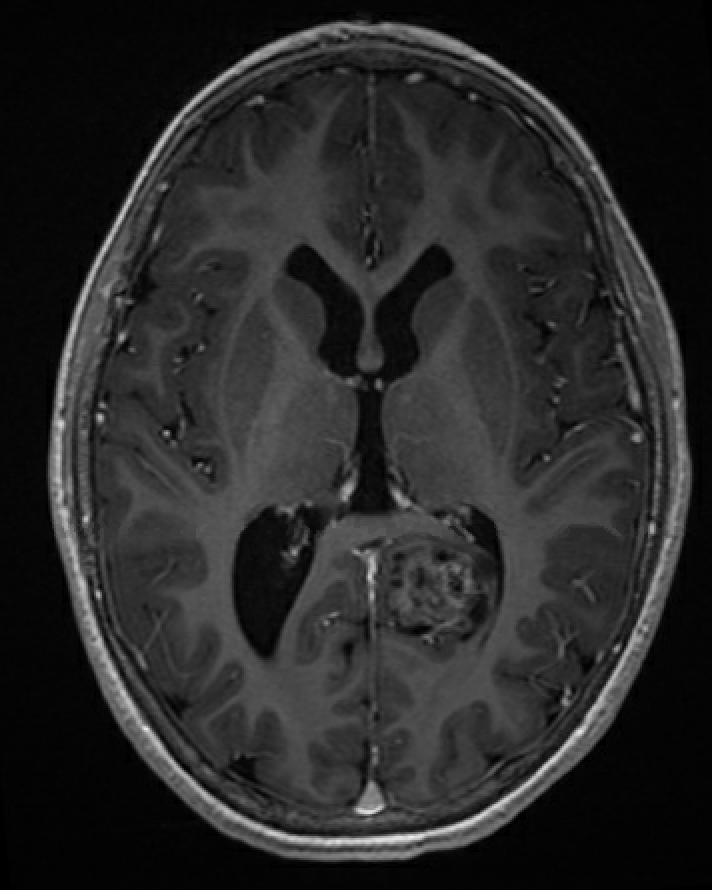 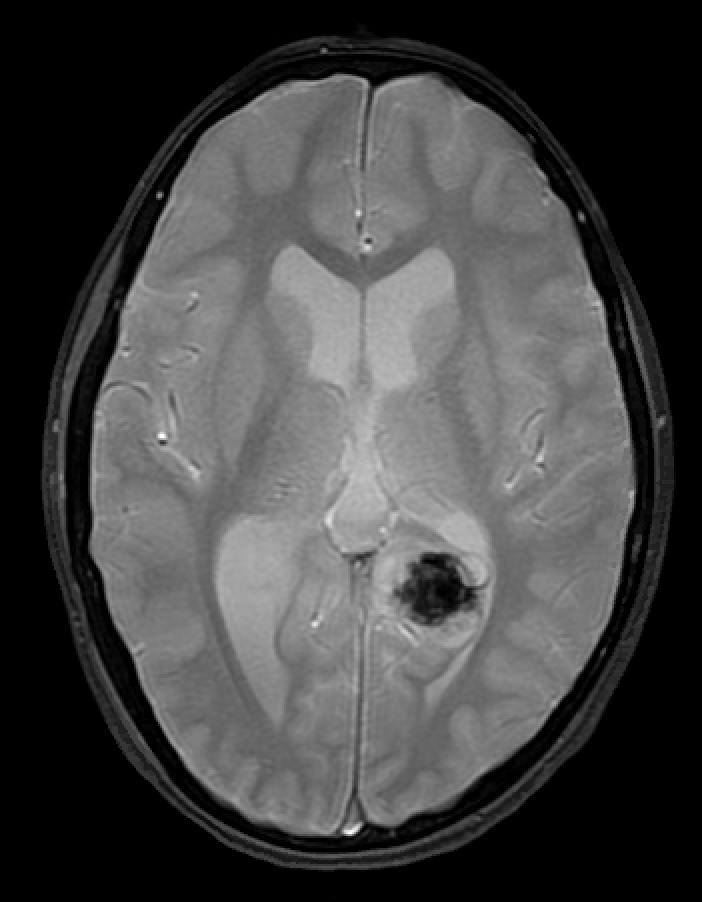 20 ans
Dr Dangouloff-Ros
Tumeurs de l’épilepsie
Astrocytome MYB/MYBL1
Gliome Angiocentrique
MVNT
PGNT
Méningioangiomatose
PLNTY
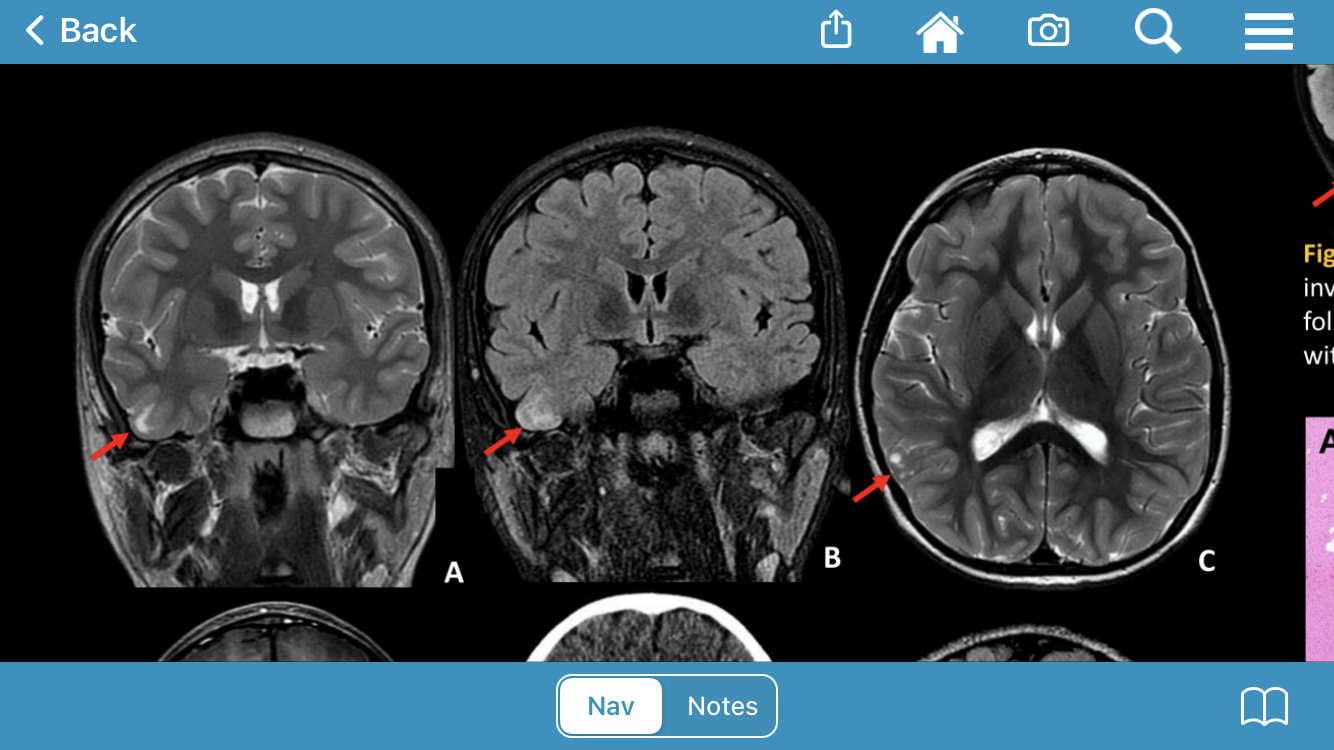 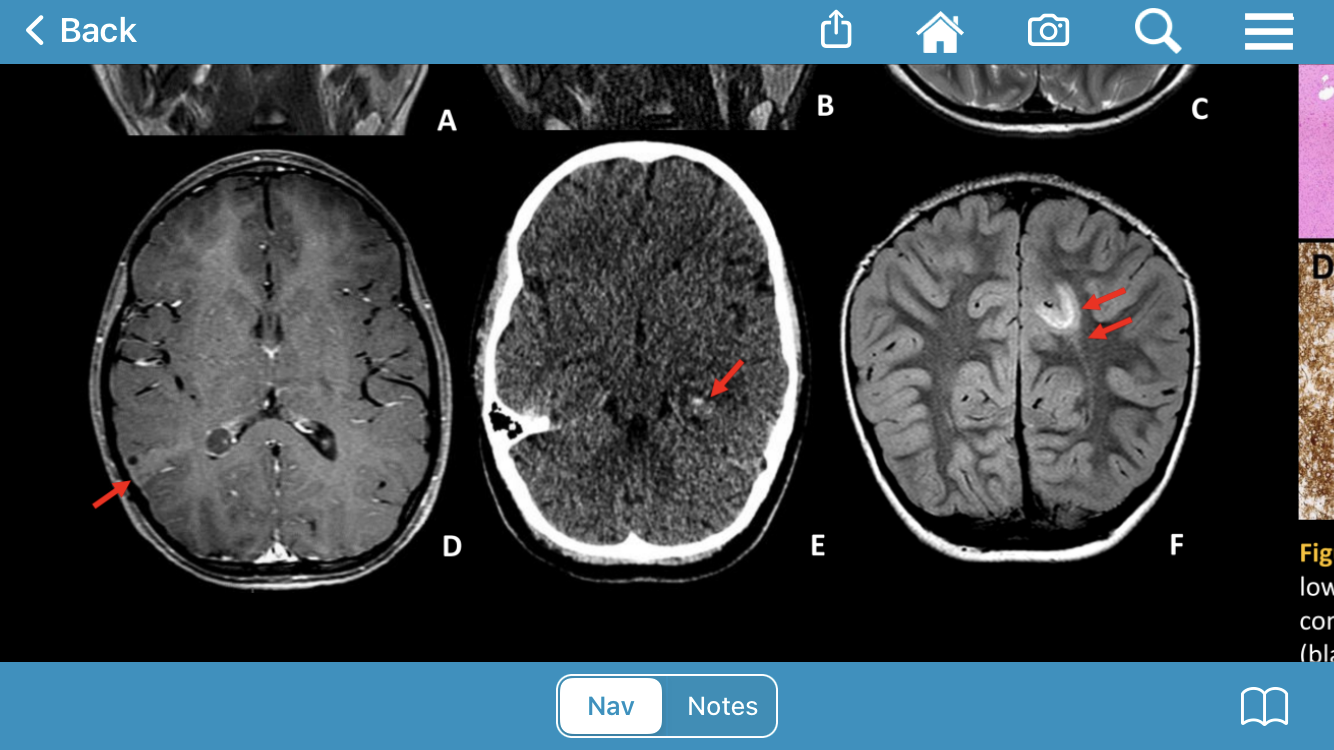 PLNTY
Polymorphous Low-grade
Neuroepithelial Tumor of the Young

Cortex et substance blanche sous-corticale
Tissu (+/- kyste)
Hypo T2 ponctué
+/- rehaussement
Macrocalcifications
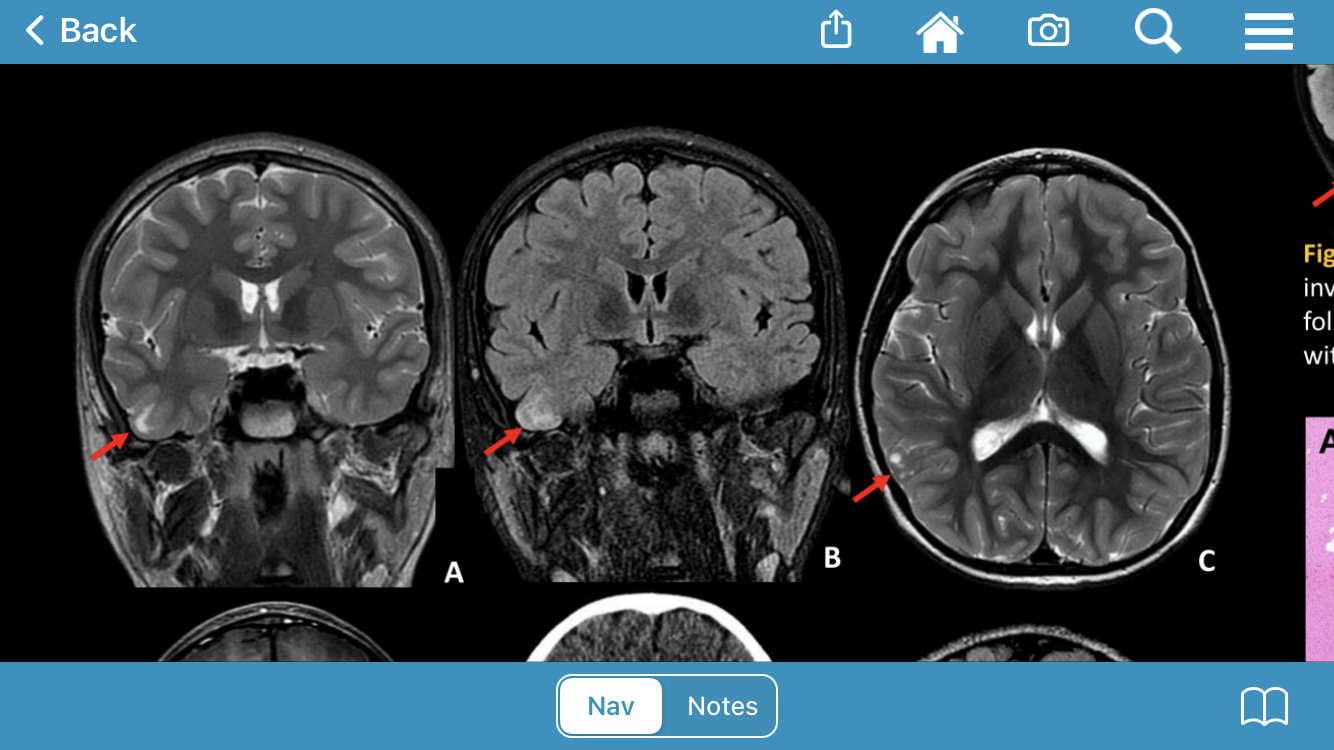 Cerron-Vela et al.
ASPNR 2023
20 ans
Dr Dangouloff-Ros
Tumeurs de l’épilepsie
Astrocytome MYB/MYBL1
Gliome Angiocentrique
MVNT
PGNT
Méningioangiomatose
PLNTY
MVNT
Multinodular and Vacuolating
Neuroepithelial Tumor
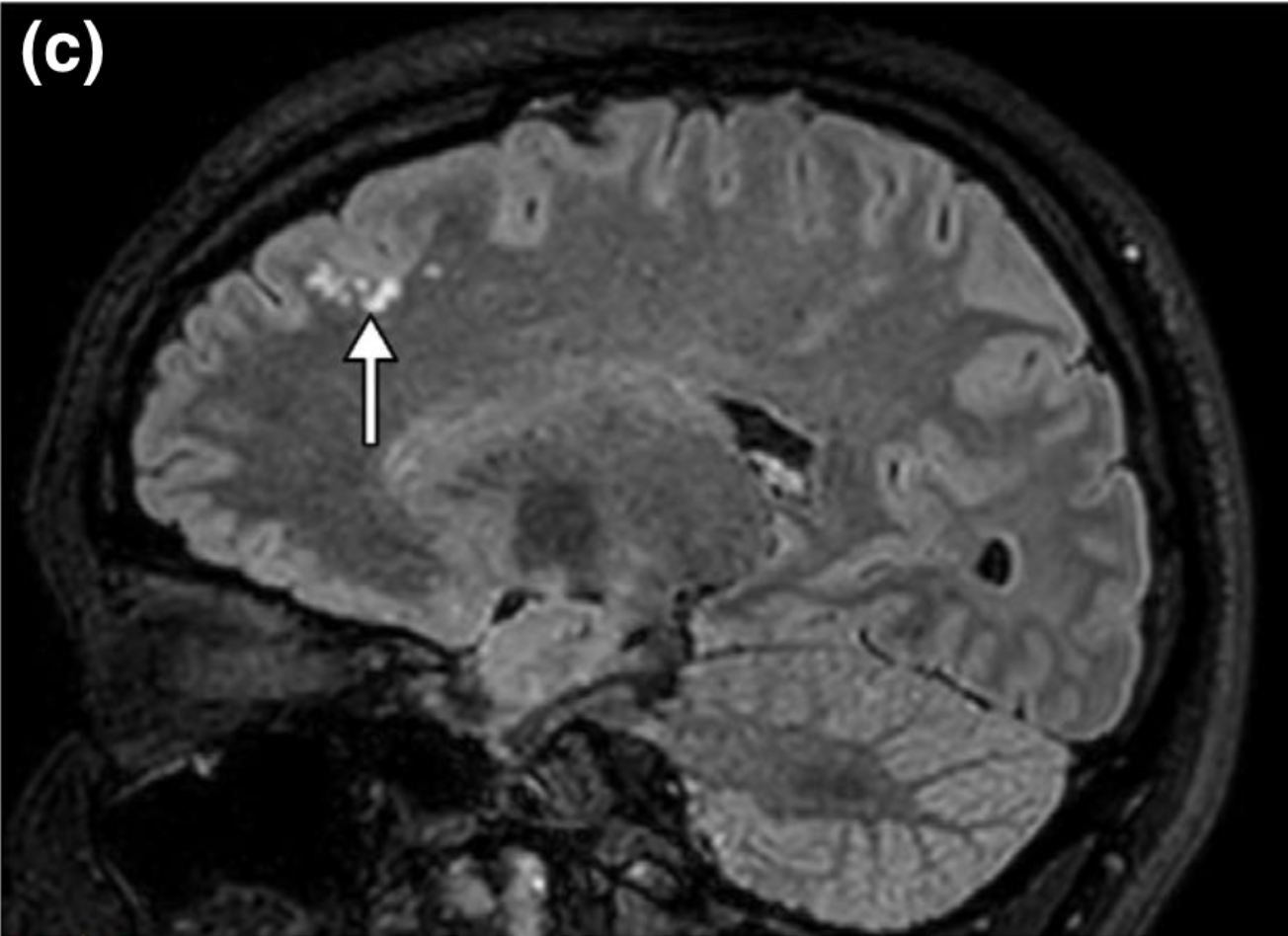 Lecler et al. Eur J Neurol 2020
Dr Dangouloff-Ros
Tumeurs de l’épilepsie
Astrocytome MYB/MYBL1
Gliome Angiocentrique
MVNT
PGNT
Méningioangiomatose
PLNTY
MVNT
Multinodular and Vacuolating
Neuroepithelial Tumor

SB sous-corticale
Nodules confluents
Hypersignal T2
Pas de rehaussement
Ne pas toucher

Epileptogène ?
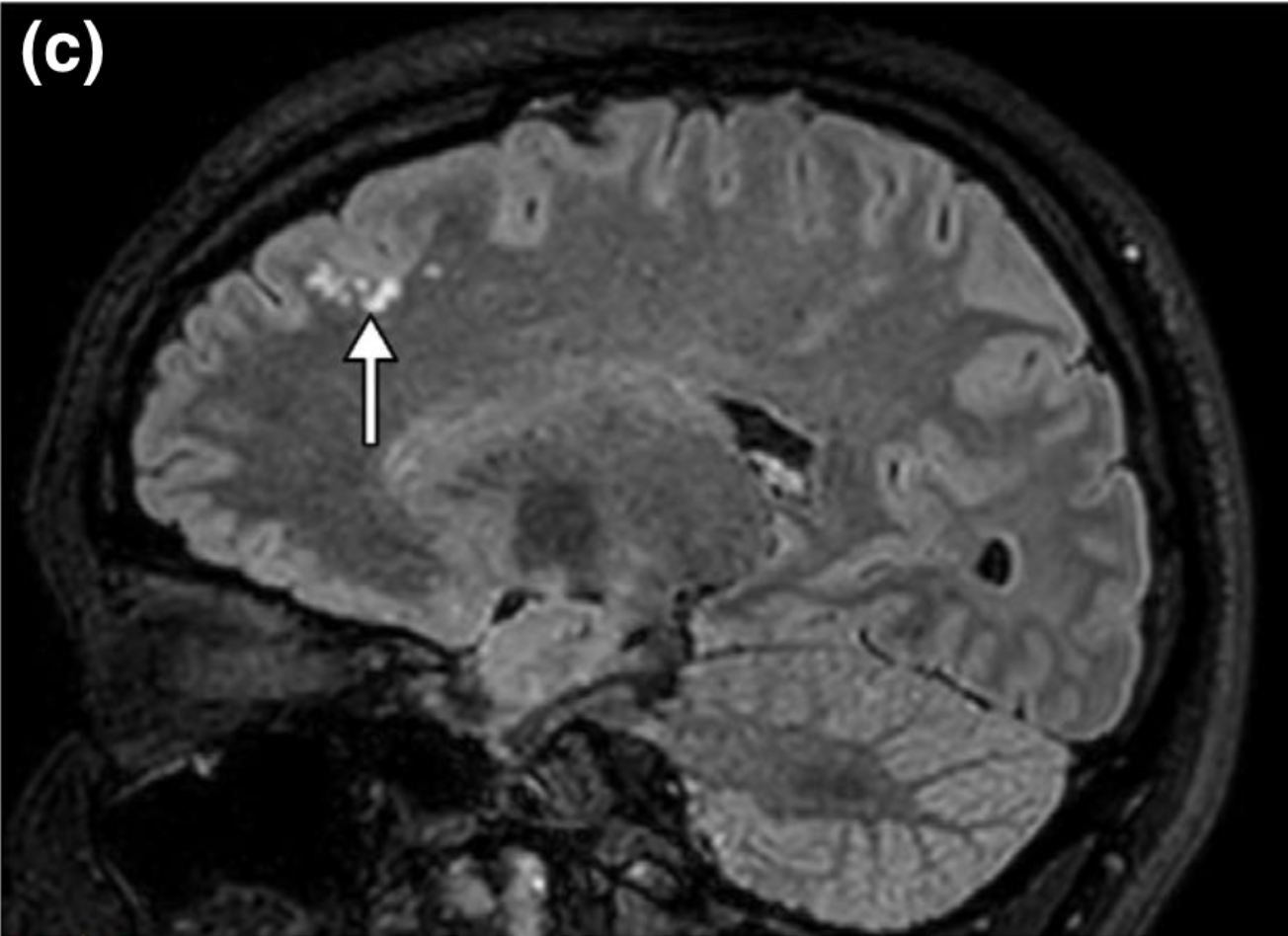 Lecler et al. Eur J Neurol 2020
44 ans
Dr Dangouloff-Ros
Tumeurs de l’épilepsie
Astrocytome MYB/MYBL1
Gliome Angiocentrique
MVNT
PGNT
Méningioangiomatose
PLNTY
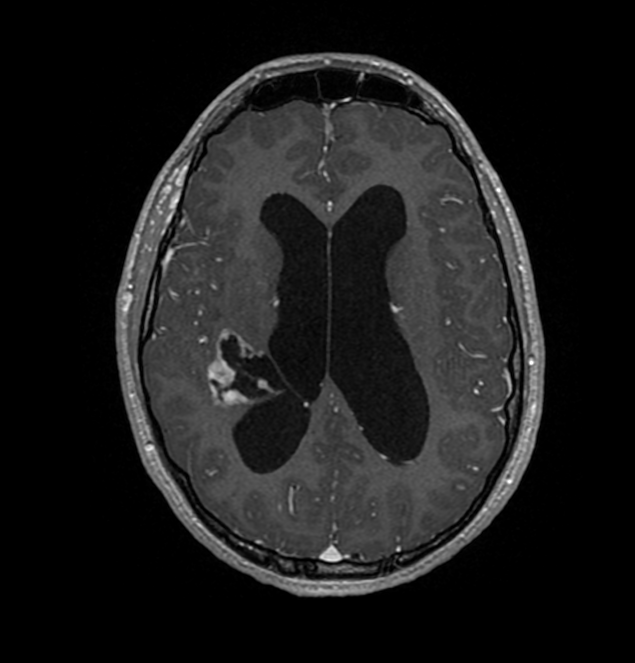 PGNT
Papillary GlioNeuronal Tumor

SB péri-ventriculaire
Tissu, kystes avec cloisons
Rehaussement
23 ans
Dr Dangouloff-Ros
Tumeurs de l’épilepsie
Astrocytome MYB/MYBL1
Gliome Angiocentrique
MVNT
PGNT
Méningioangiomatose
PLNTY
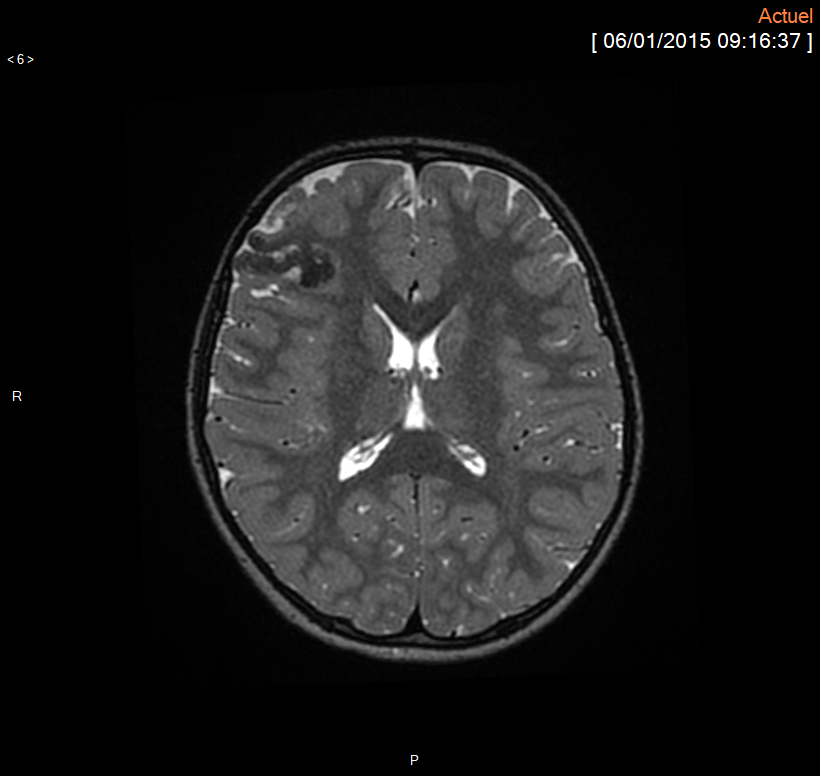 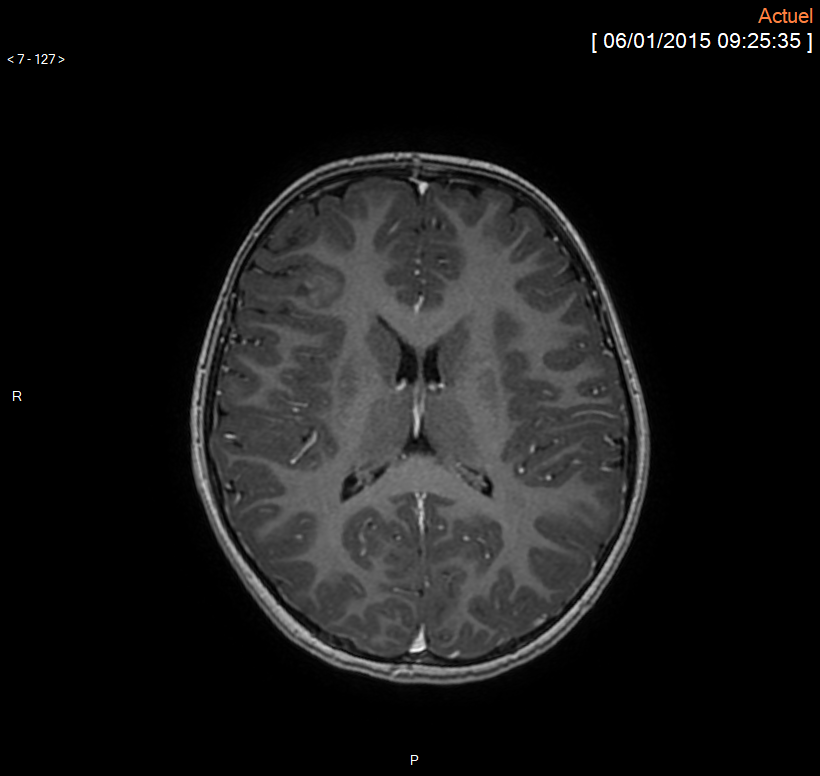 Méningioangiomatose
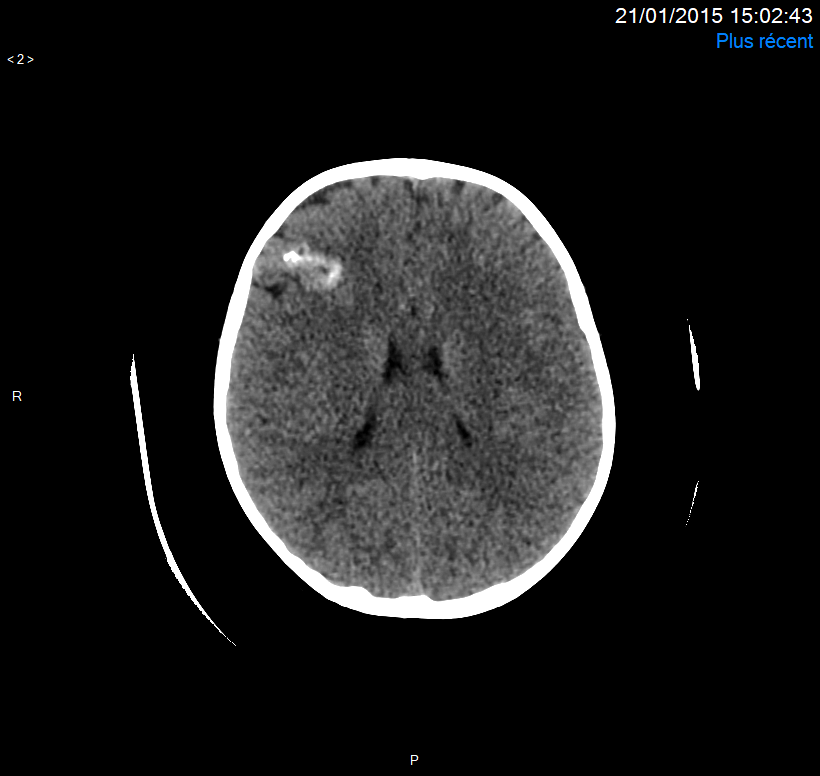 Dr Dangouloff-Ros
Tumeurs de l’épilepsie
Astrocytome MYB/MYBL1
Gliome Angiocentrique
MVNT
PGNT
Méningioangiomatose
PLNTY
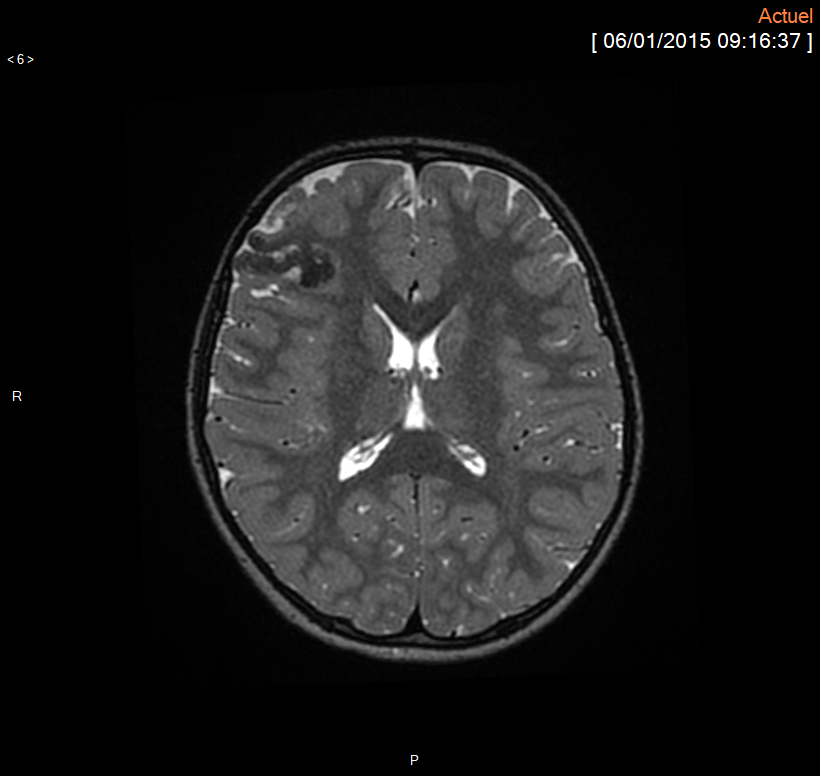 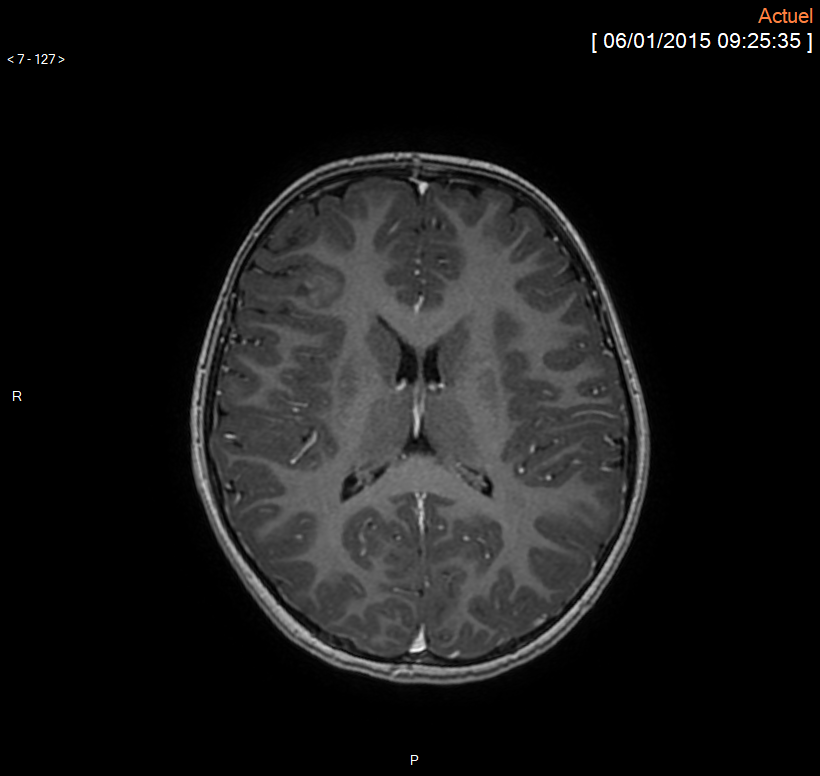 Méningioangiomatose

Hyposignal T2
Cortex
+/- substance blanche
Calcifications

Isolé ou associé à une autre tumeur
Méningiome, dysplasie corticale, ATRT
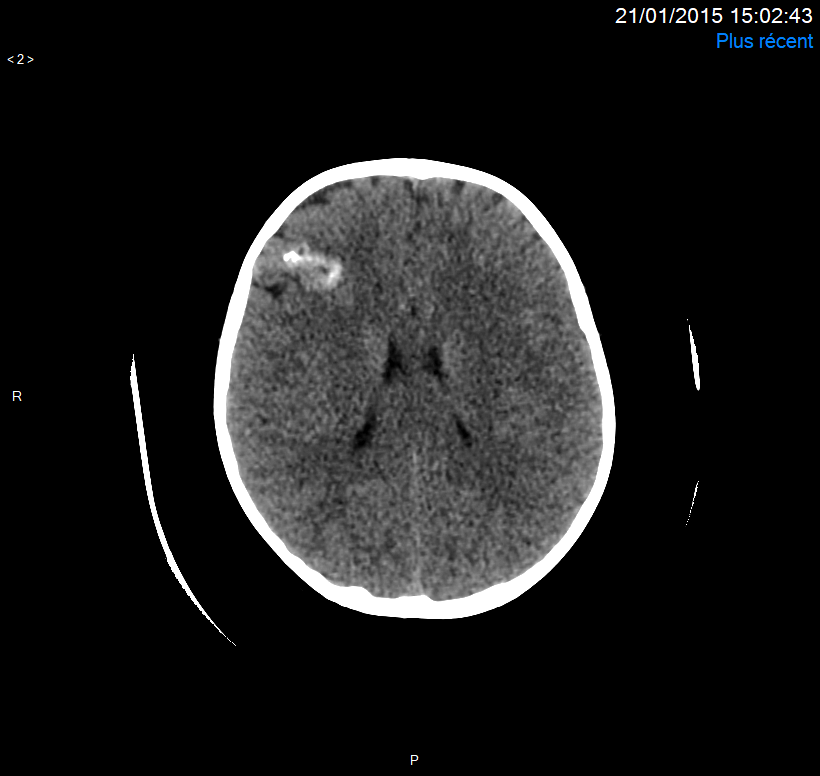 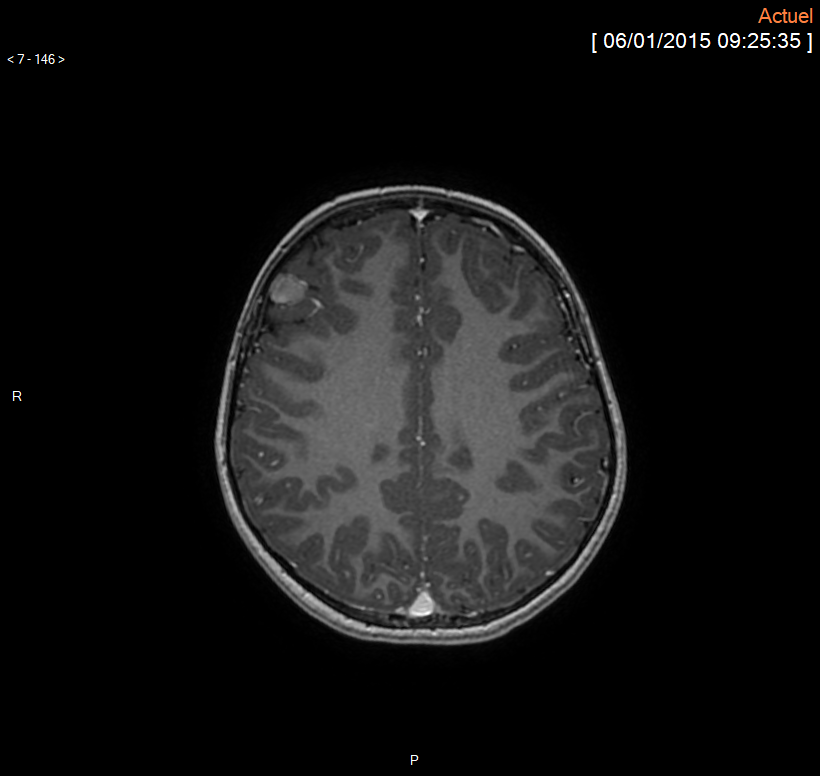 Dr Dangouloff-Ros
Tumeurs de l’épilepsie
Gangliogliome
DNET
Astrocytome MYB/MYBL1
Gliome angiocentrique
MVNT
PGNT
Méningioangiomatose
PLNTY
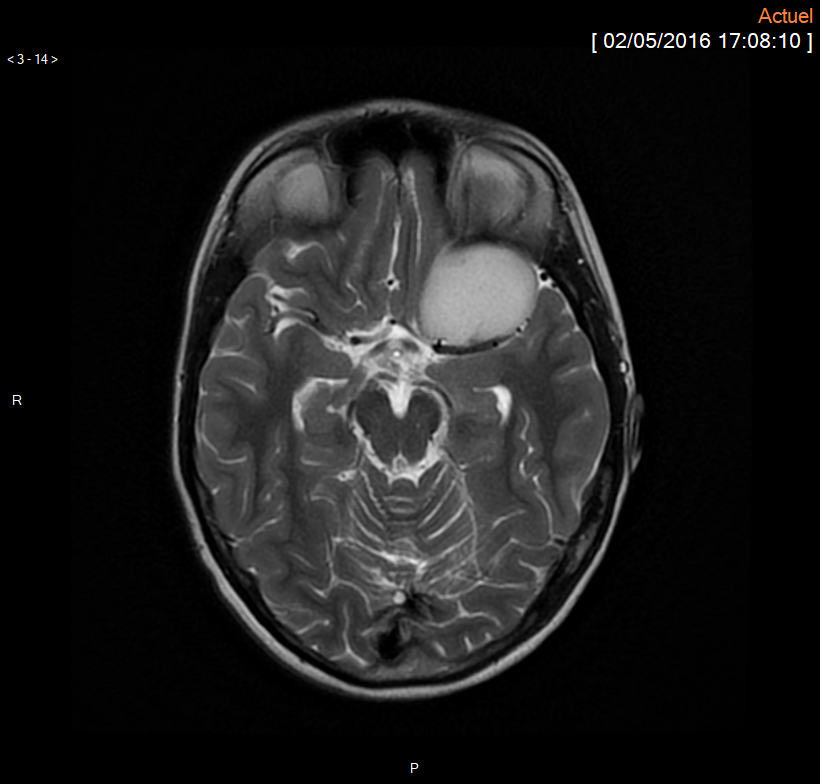 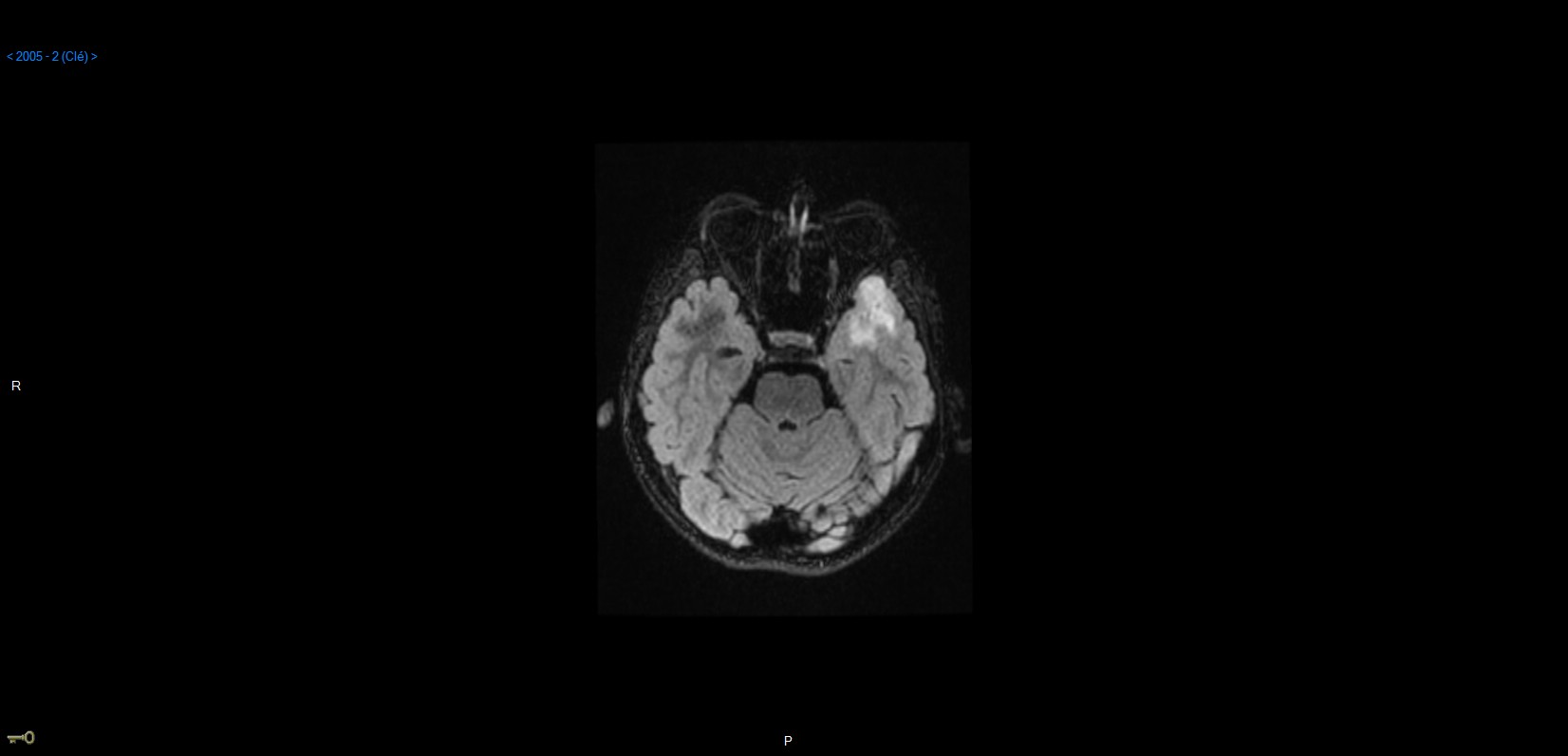 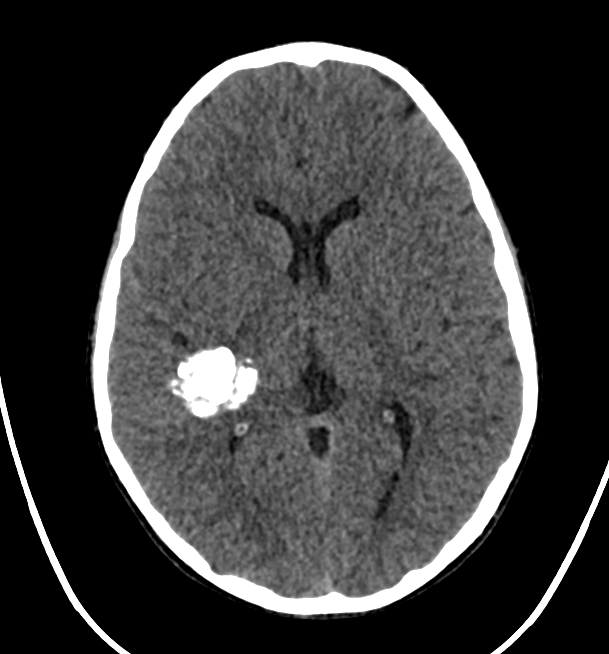 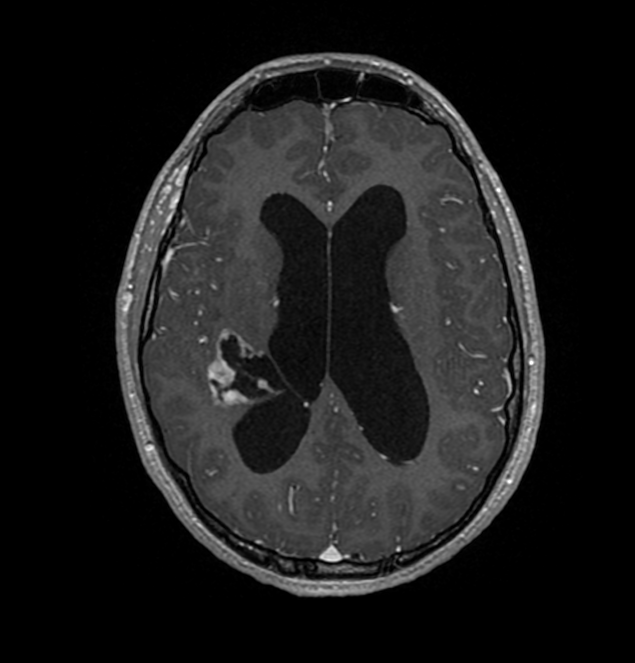 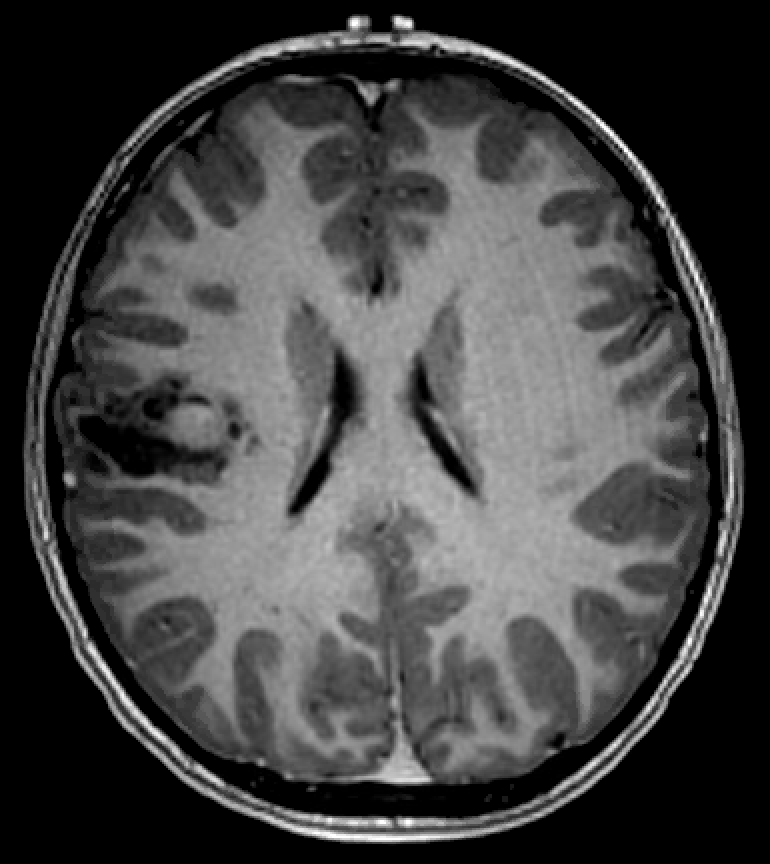 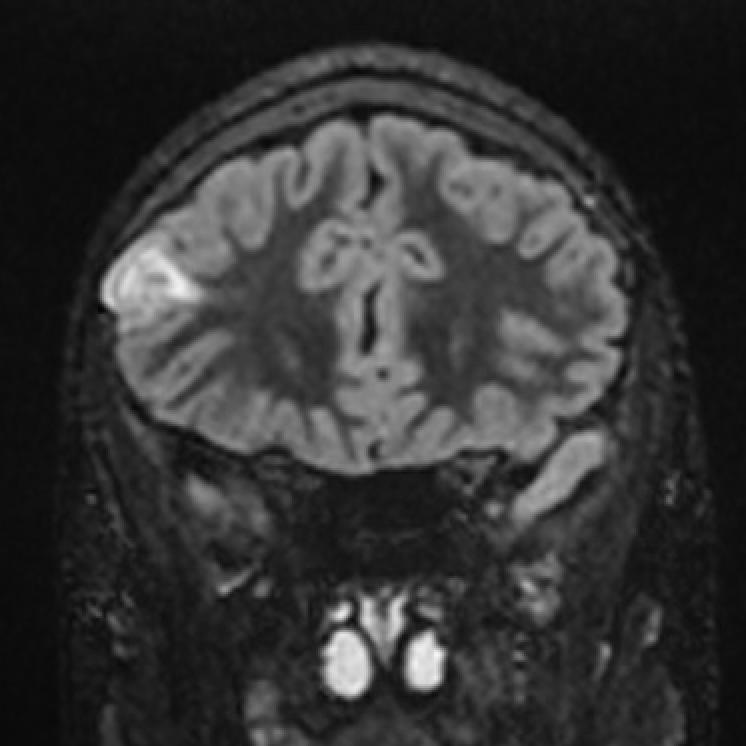 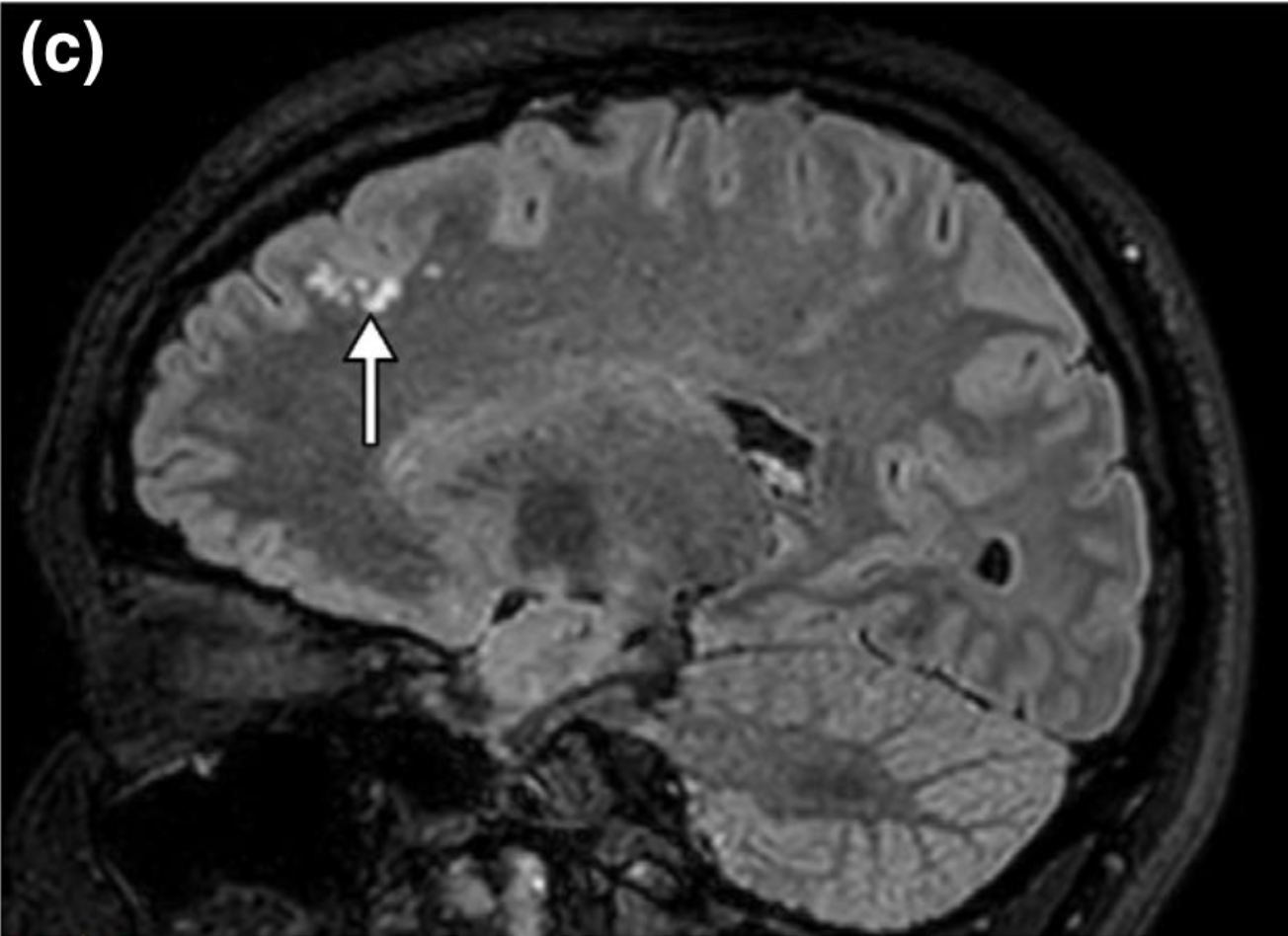 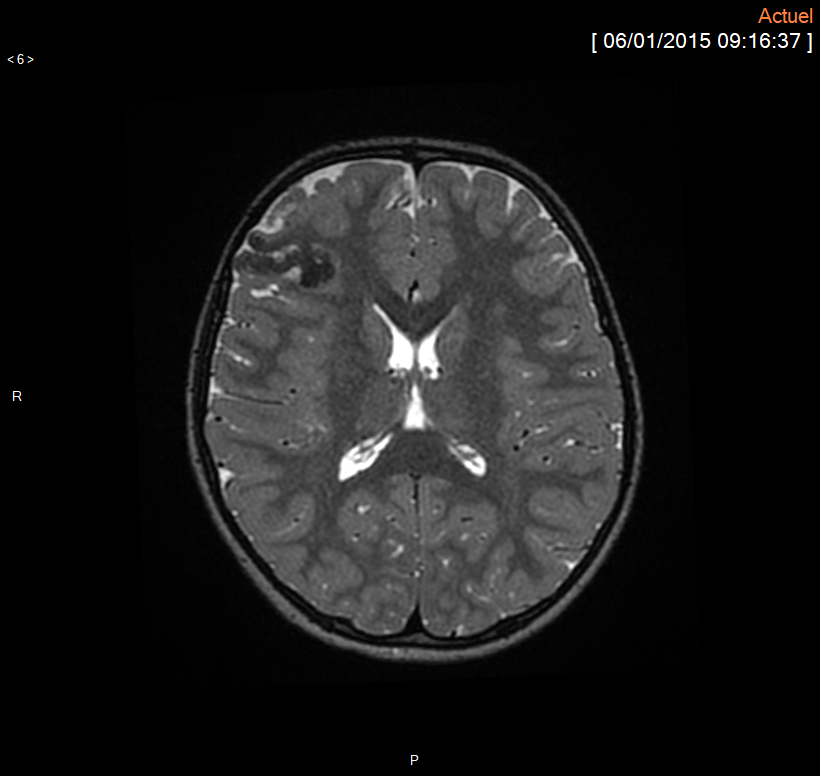 Dr Dangouloff-Ros
Progrès dans le traitement
Dr Dangouloff-Ros
Problématique
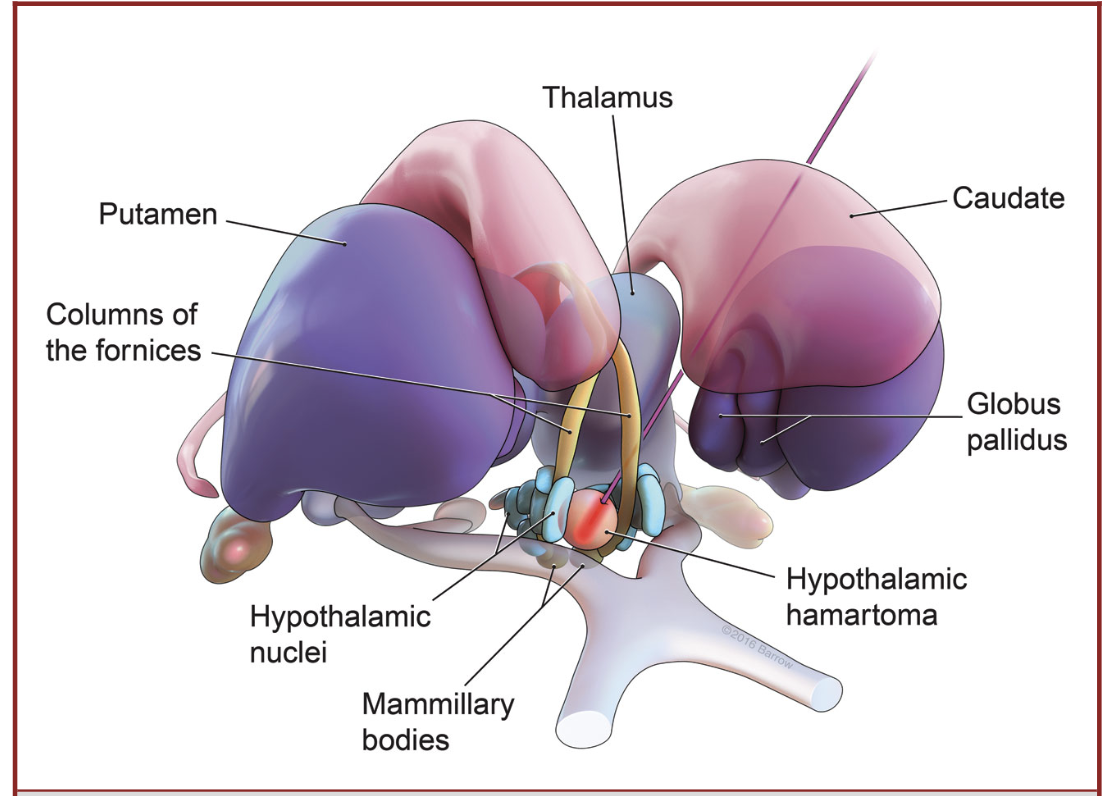 Accès chirurgical difficile
Risque vasculaire
Risque neurologique
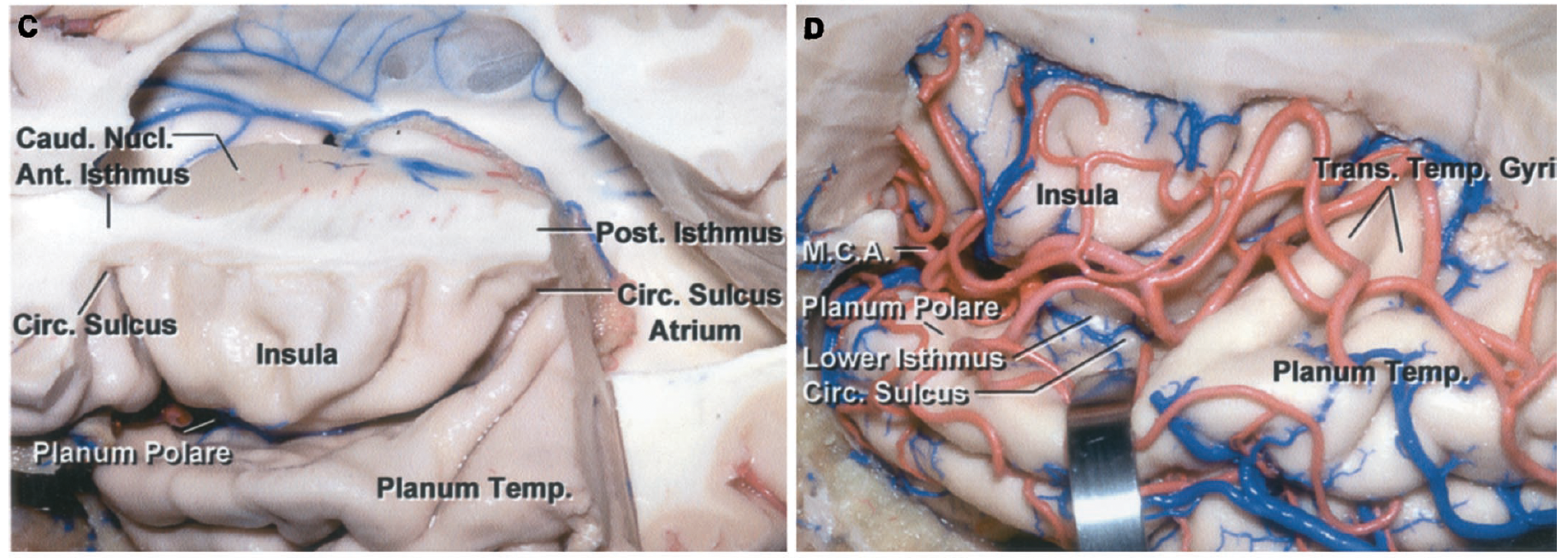 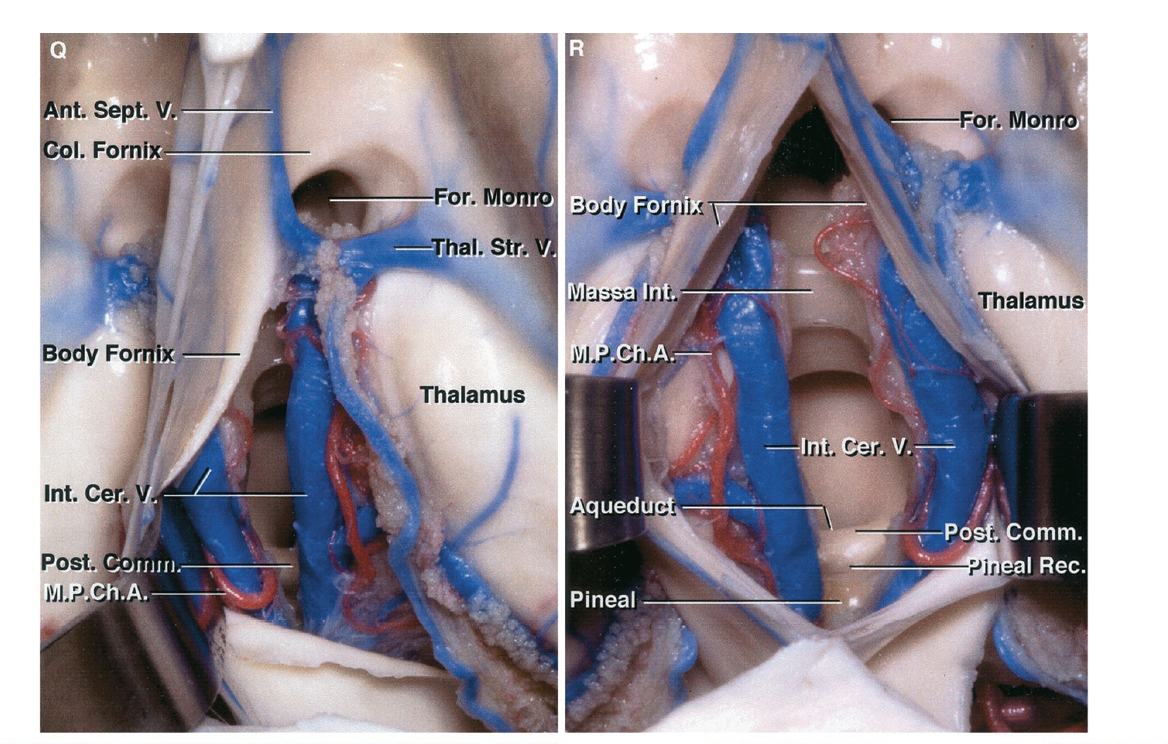 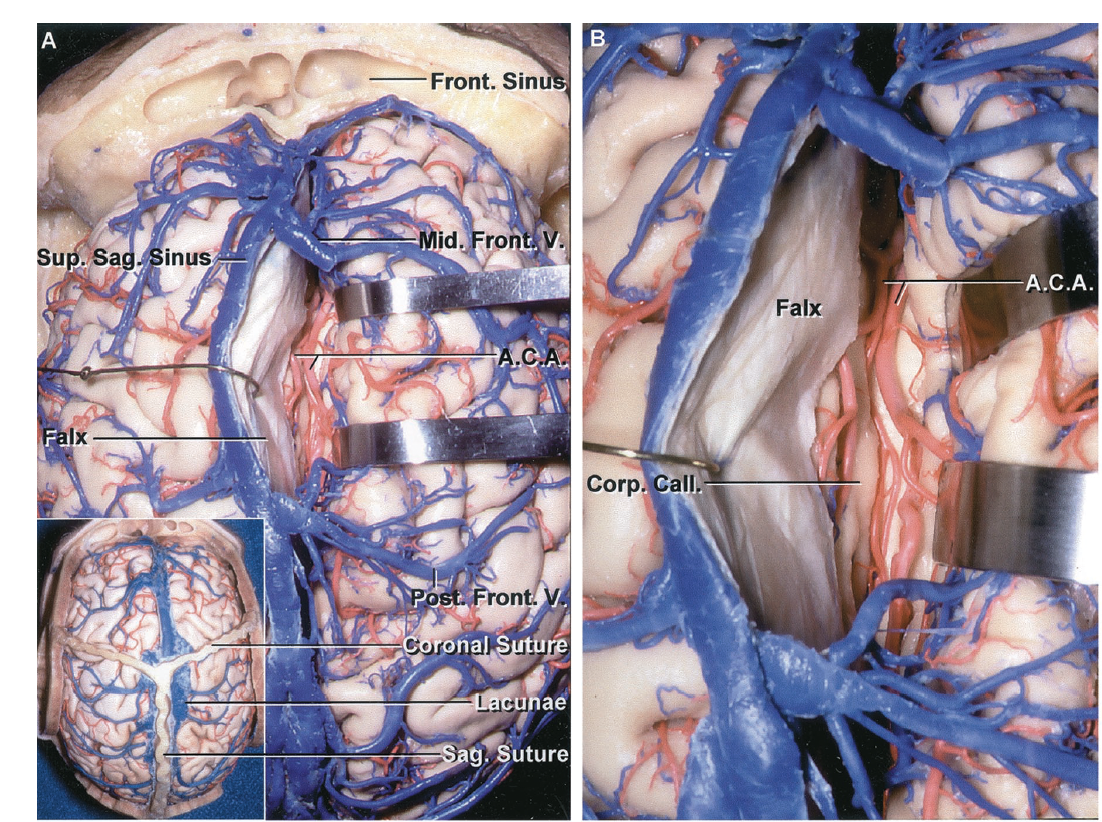 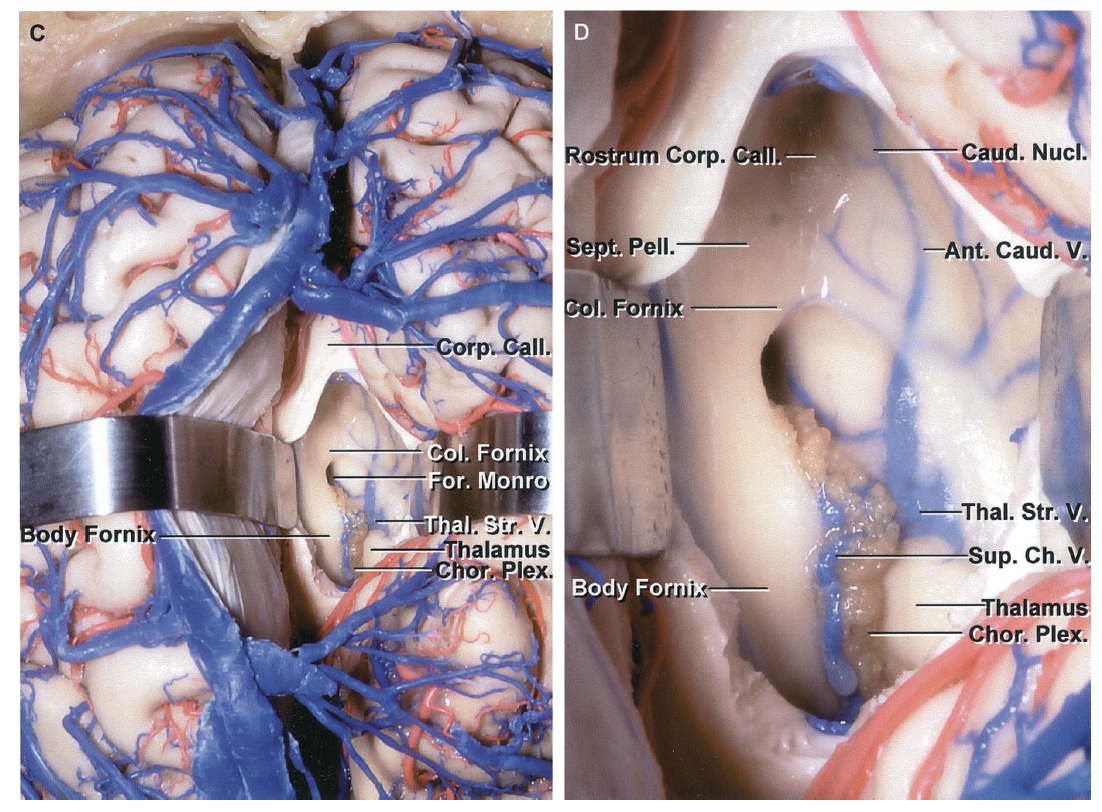  Amnésie transitoire 58%, définitive 8%
Dr Dangouloff-Ros
Thermoablation laser guidée par IRM
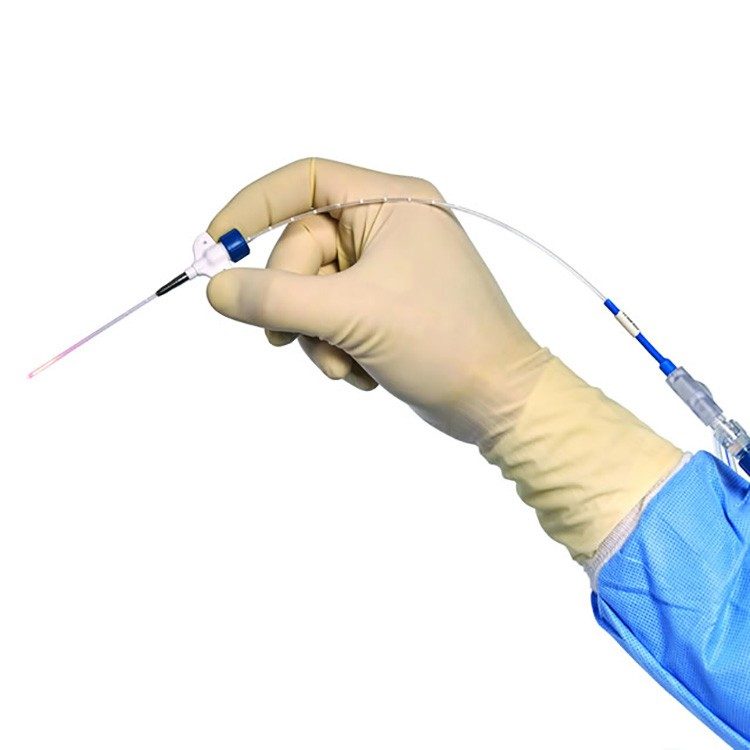 LITT : laser interstitial thermal therapy
Echauffement >45°
Destruction lésionnelle
Visualase®
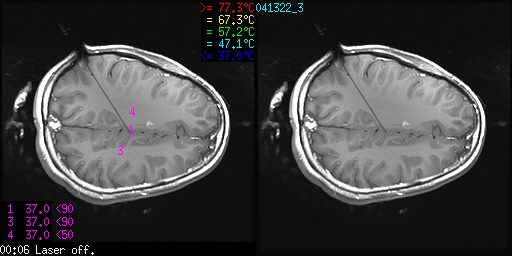 Contrôle IRM:
Séquence de thermométrie
Contrôle température
Contrôle de la zone détruite
Dr Dangouloff-Ros
Thermoablation laser guidée par IRM
Etapes:
IRM pré-opératoire
Planification stéréotaxique
Scanner avec cadre de Leksell
Bloc: placement de la fibre
IRM:
Contrôle de la position
Laser et thermométrie
Contrôle de la destruction
Dr Dangouloff-Ros
Thermoablation laser guidée par IRM
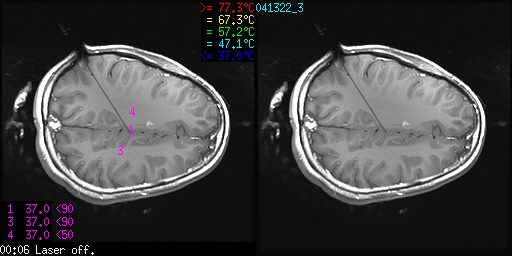 Thermométrie:
Température
Dans la lésion
A distance
A côté
Zones à risque
Modélisation de la destruction
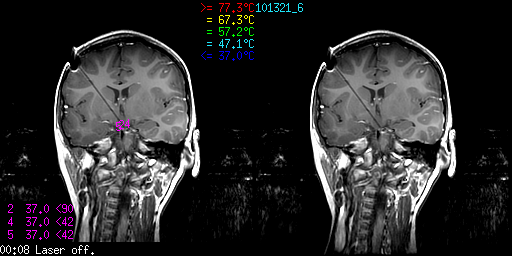 Dr Dangouloff-Ros
Thermoablation laser guidée par IRM
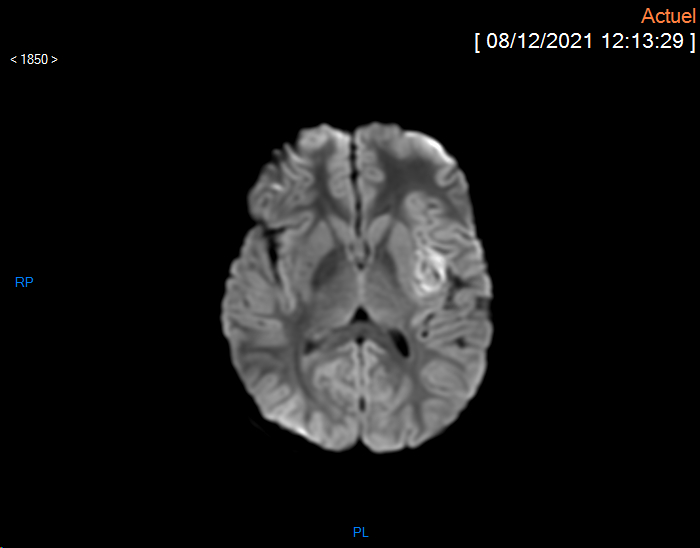 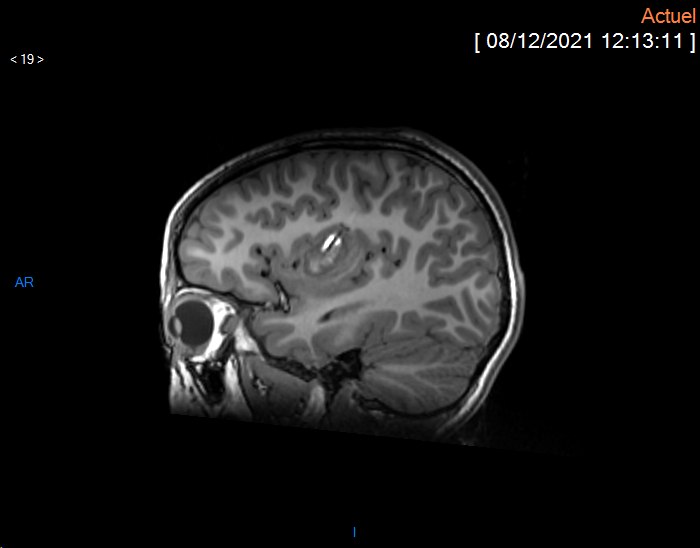 Imagerie postopératoire:
Image en anneau
Diffusion
FLAIR
Gado
ASL
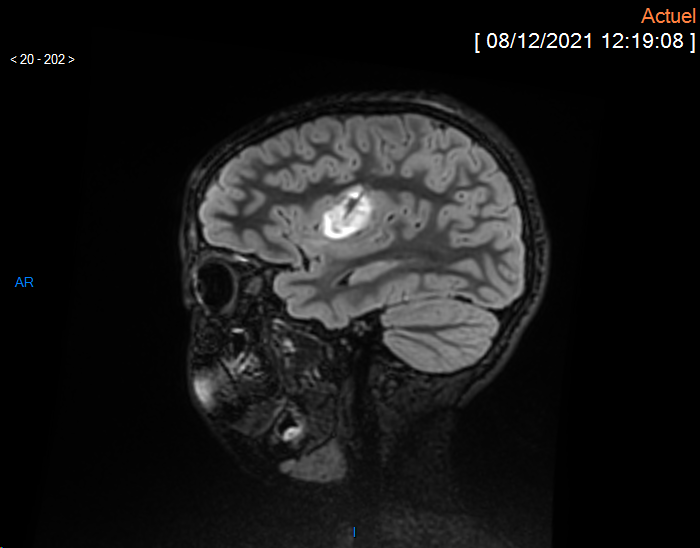 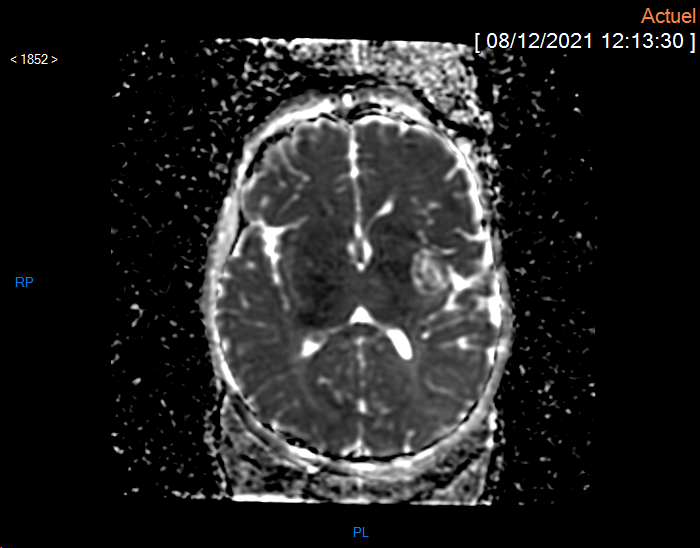 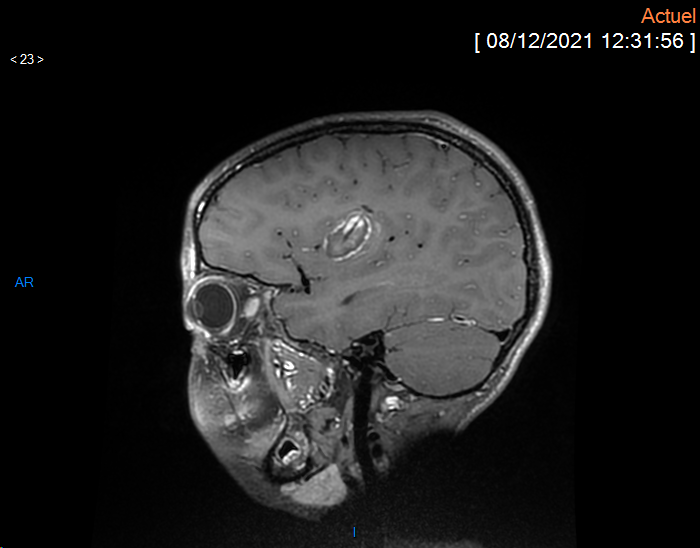 Dr Dangouloff-Ros
Thermoablation laser guidée par IRM
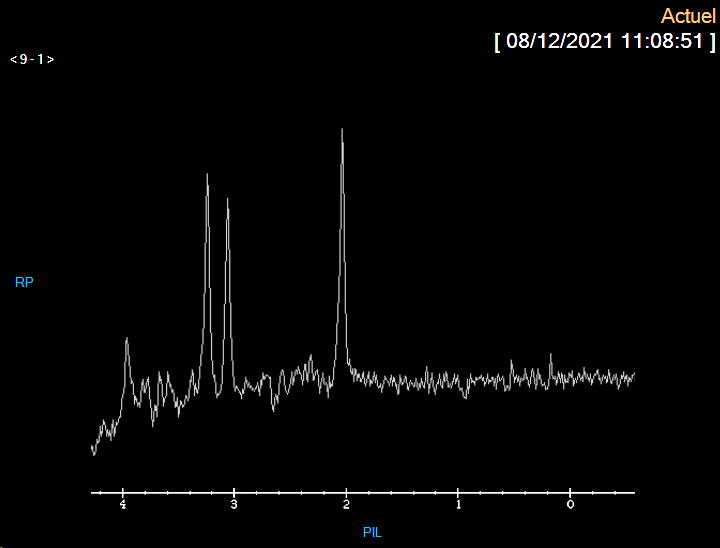 Imagerie postopératoire:
Image en anneau
Diffusion
FLAIR
Gado
ASL
Spectroscopie:
Lactates
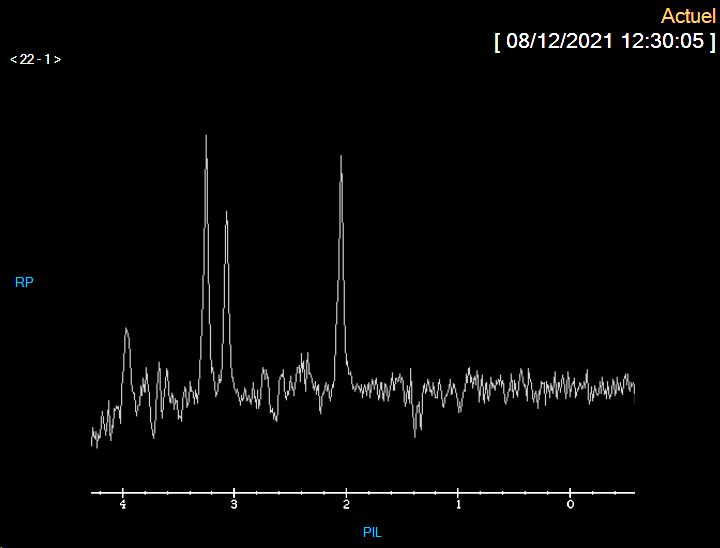 Dr Dangouloff-Ros
Thermoablation laser guidée par IRM
Imagerie de suivi: Diminution de volume progressive
En FLAIR
En T1 gado
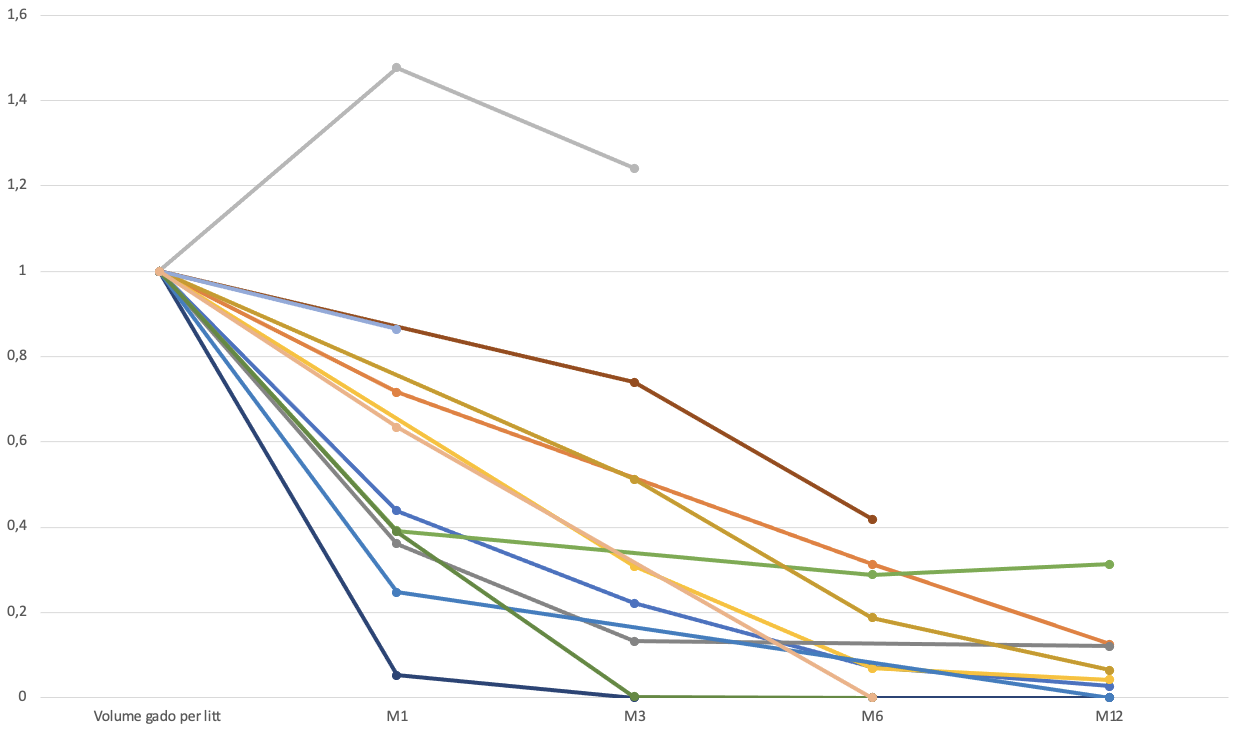 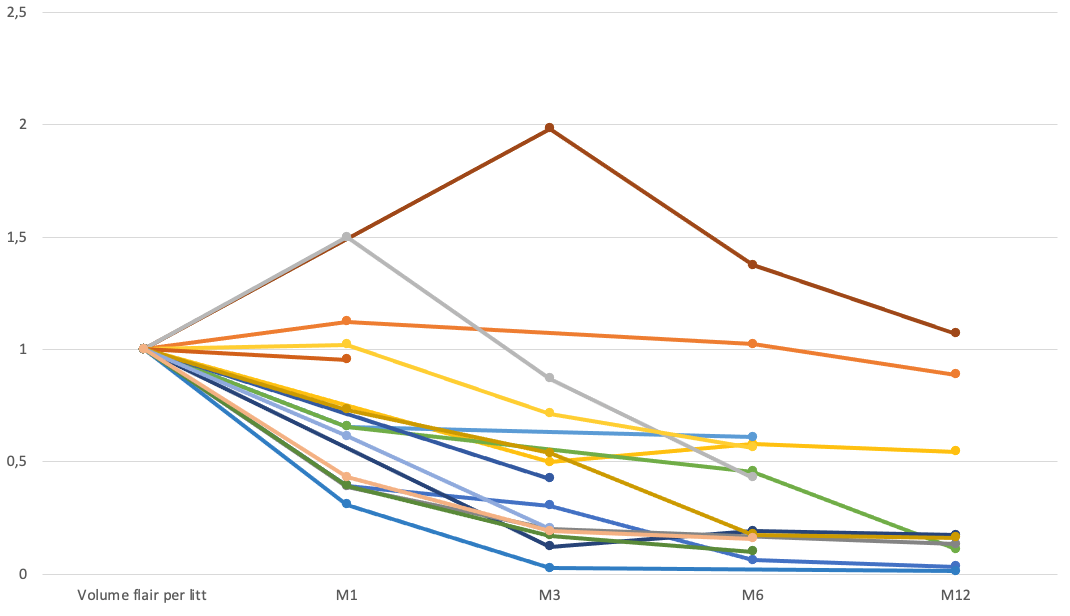 T1G
FLAIR
Dr Dangouloff-Ros
Thermoablation laser guidée par IRM
Imagerie de suivi: Diminution de volume progressive
En FLAIR
En T1 gado
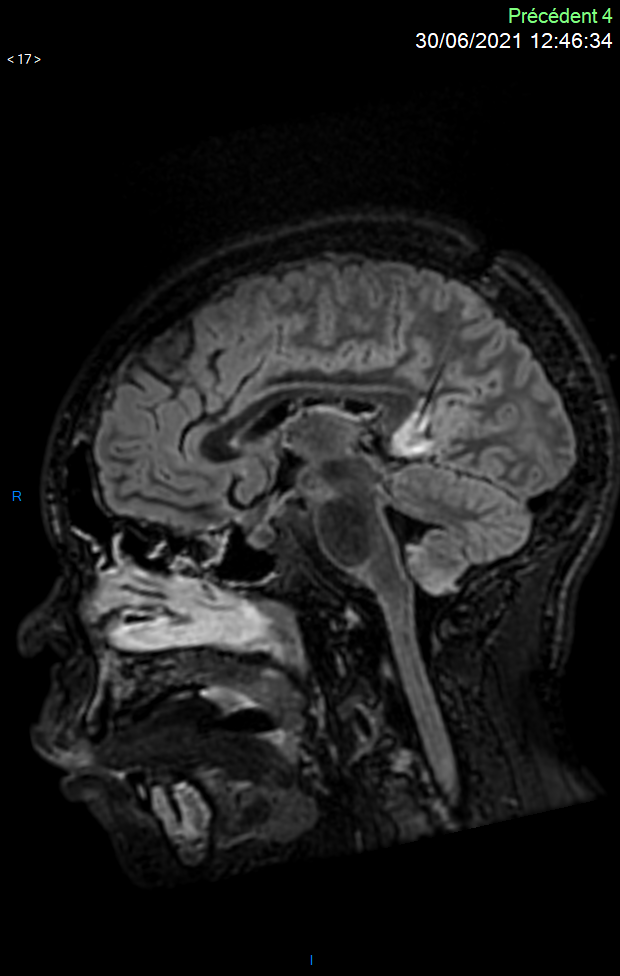 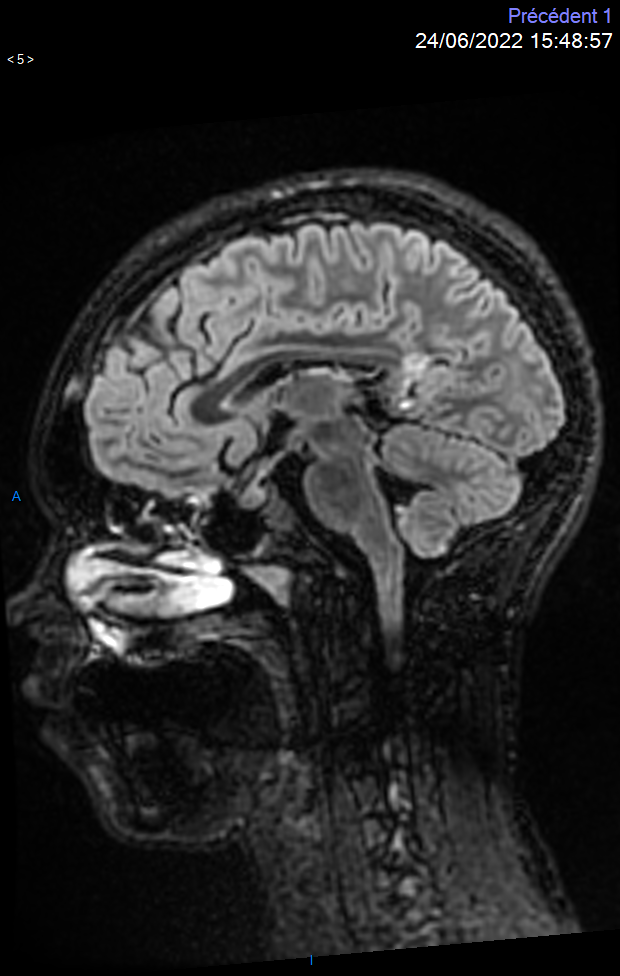 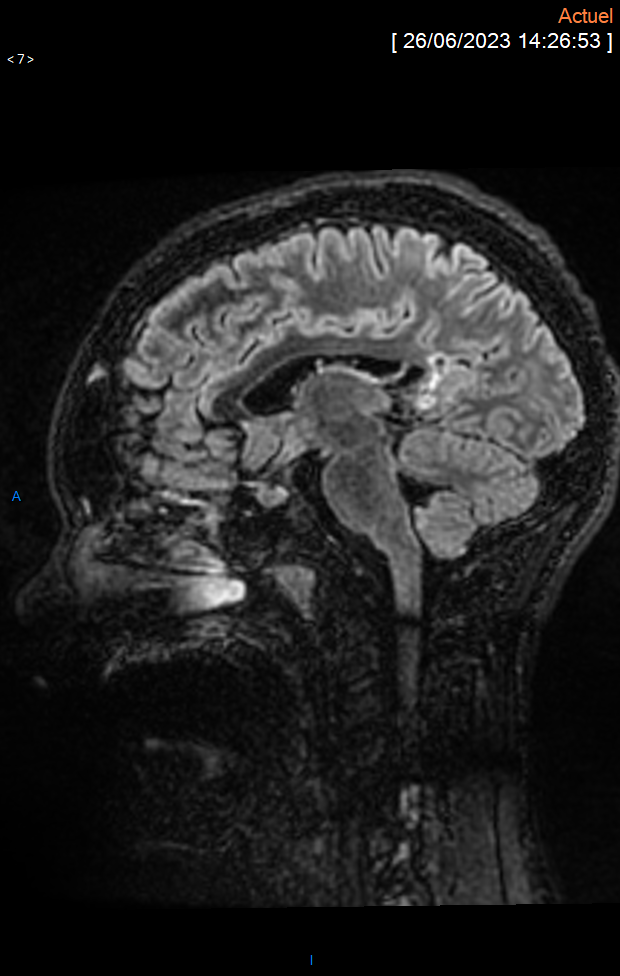 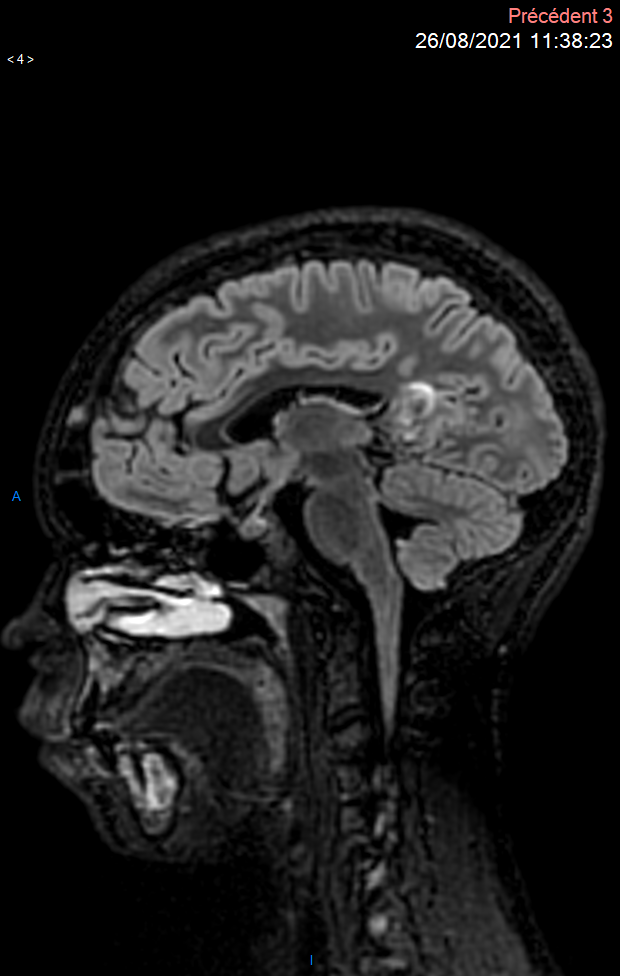 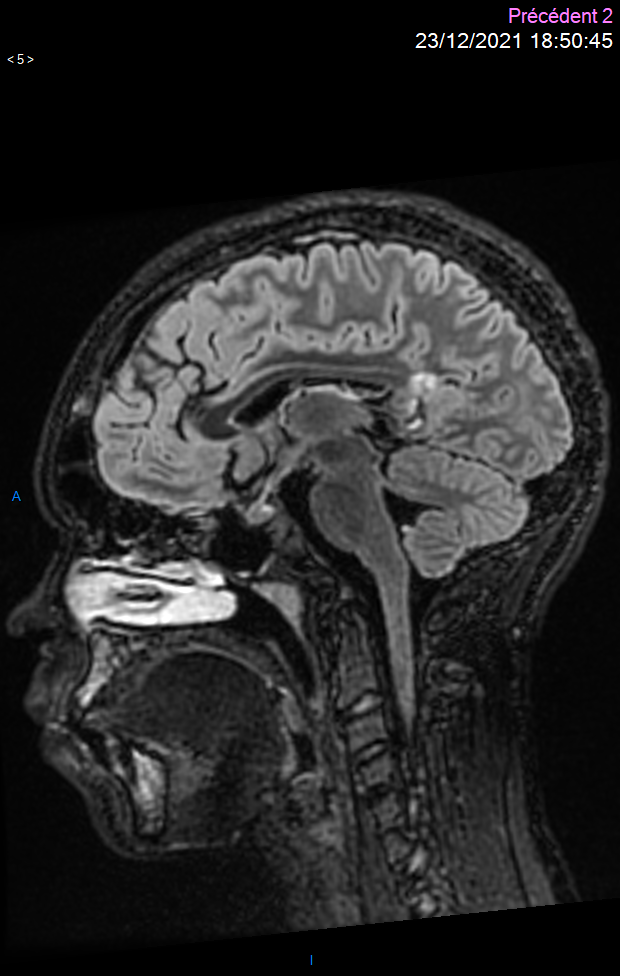 J0
M2
M6
M12
M24
Dr Dangouloff-Ros
Thermoablation laser guidée par IRM
Imagerie de suivi: Diminution de volume progressive
En FLAIR
En T1 gado
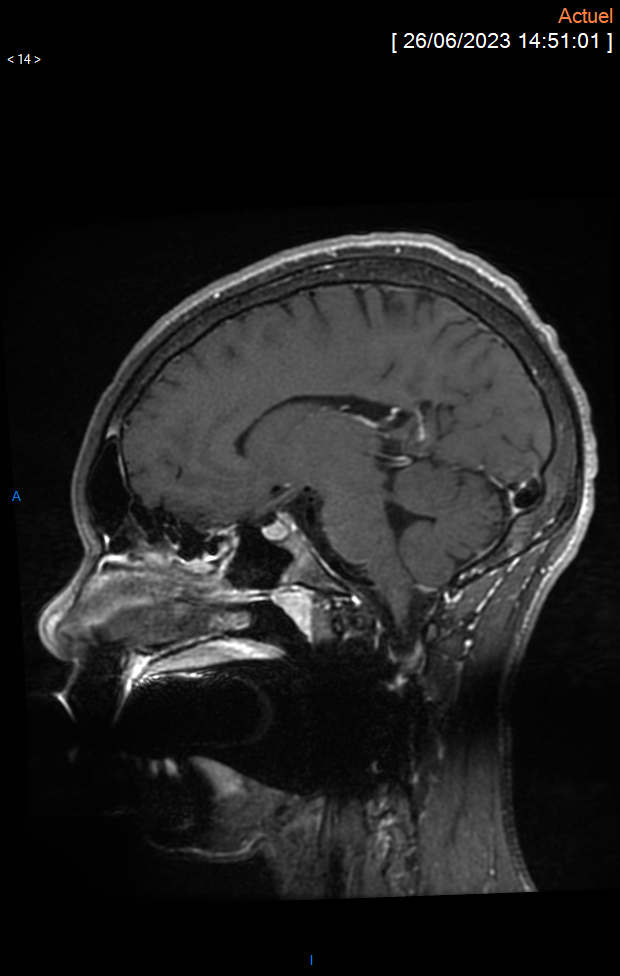 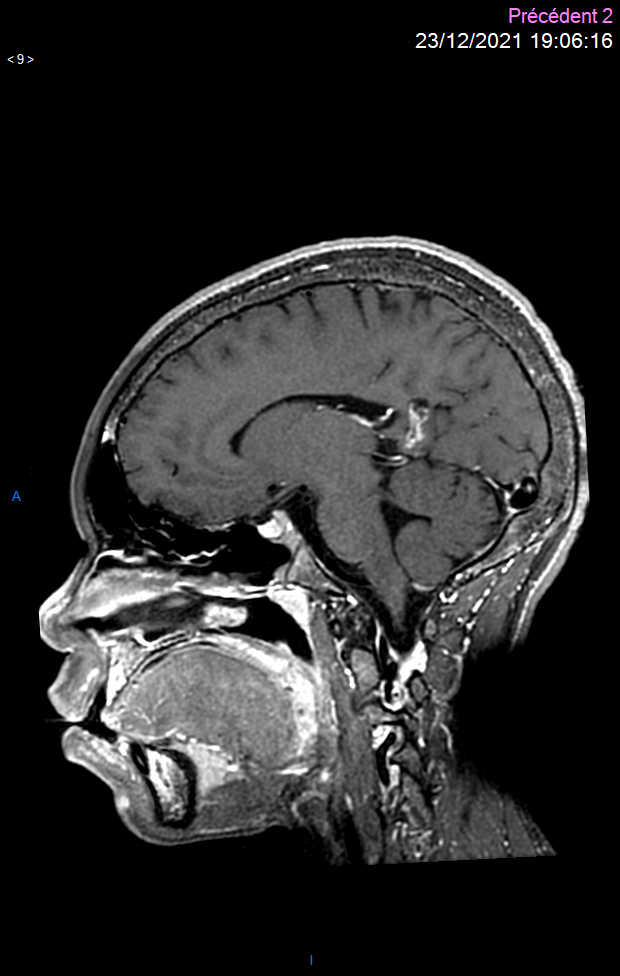 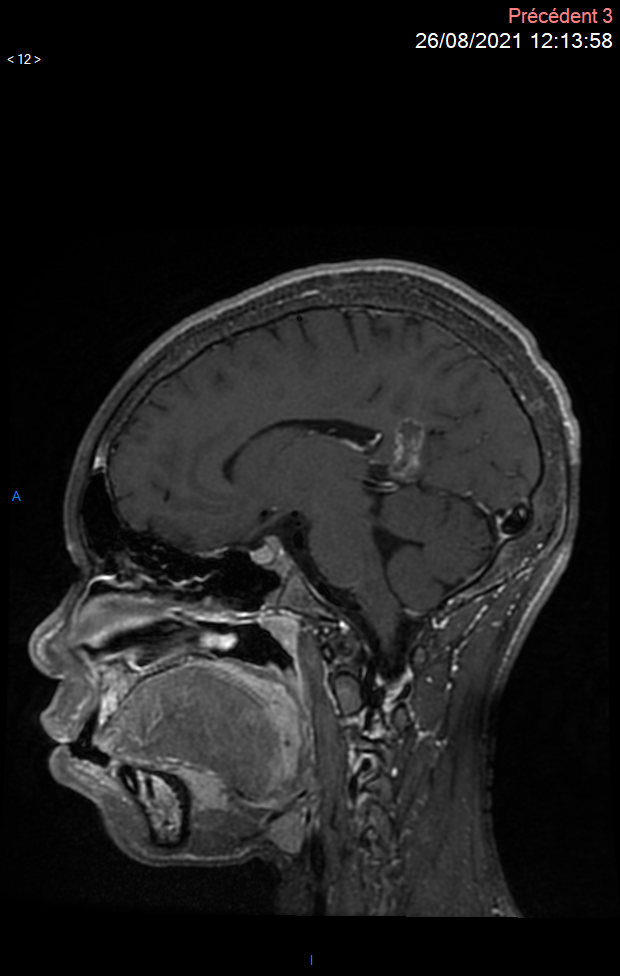 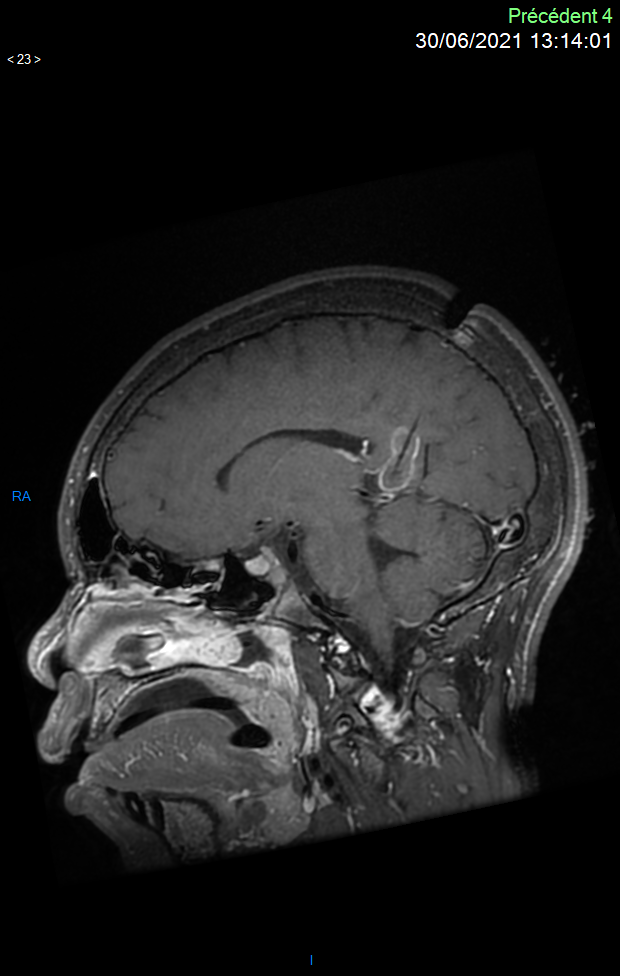 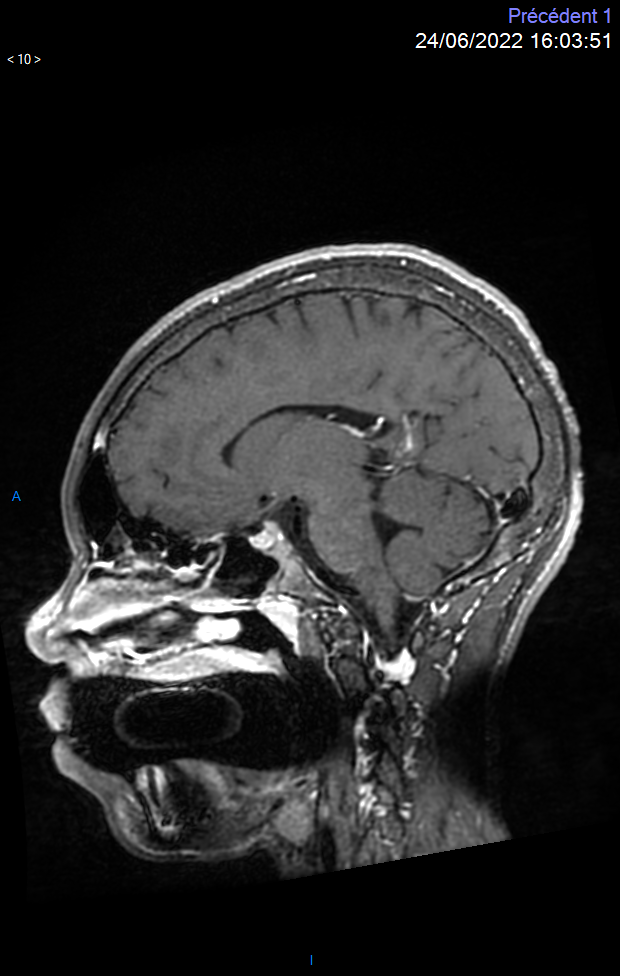 J0
M2
M6
M12
M24
Dr Dangouloff-Ros
Thermoablation laser guidée par IRM
Résultats
30 enfants
50/50 dysplasie / tumeur de bas grade
Guérison (Engel 1): comme chirurgie ~50%
Complications
3 déficits transitoires par œdème péri-tumoral
Dr Dangouloff-Ros
Thermoablation laser guidée par IRM
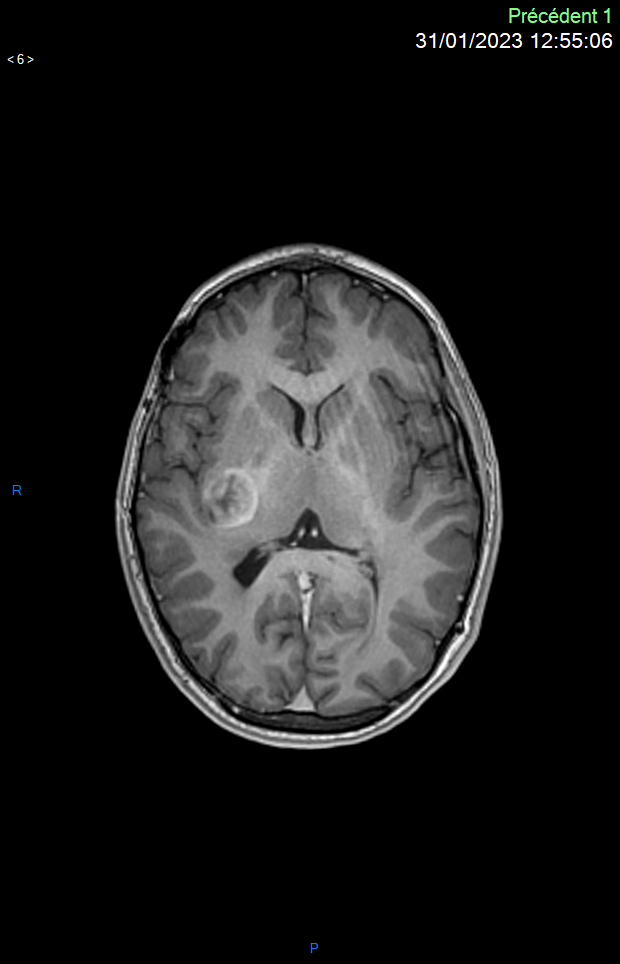 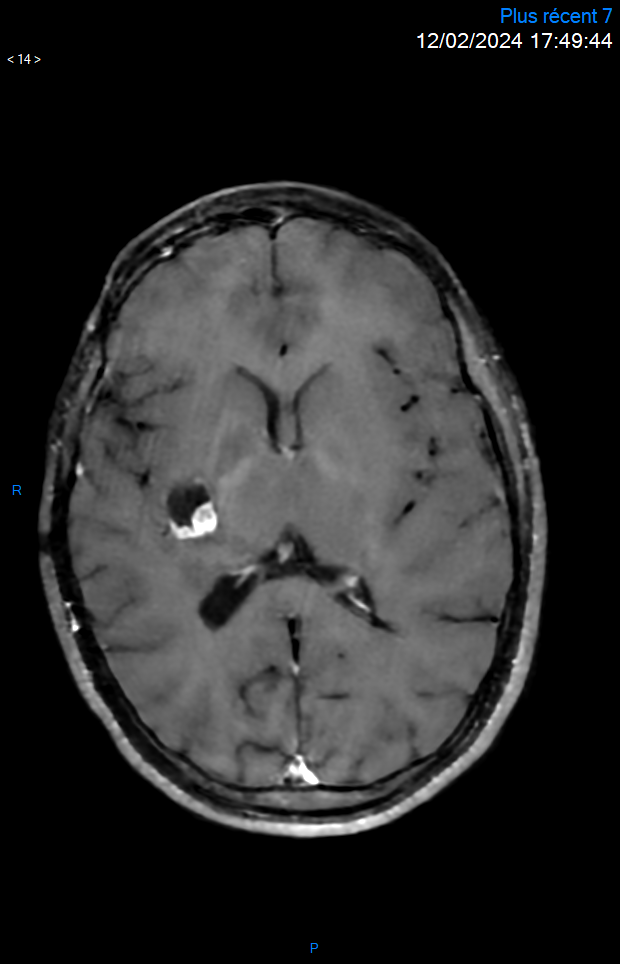 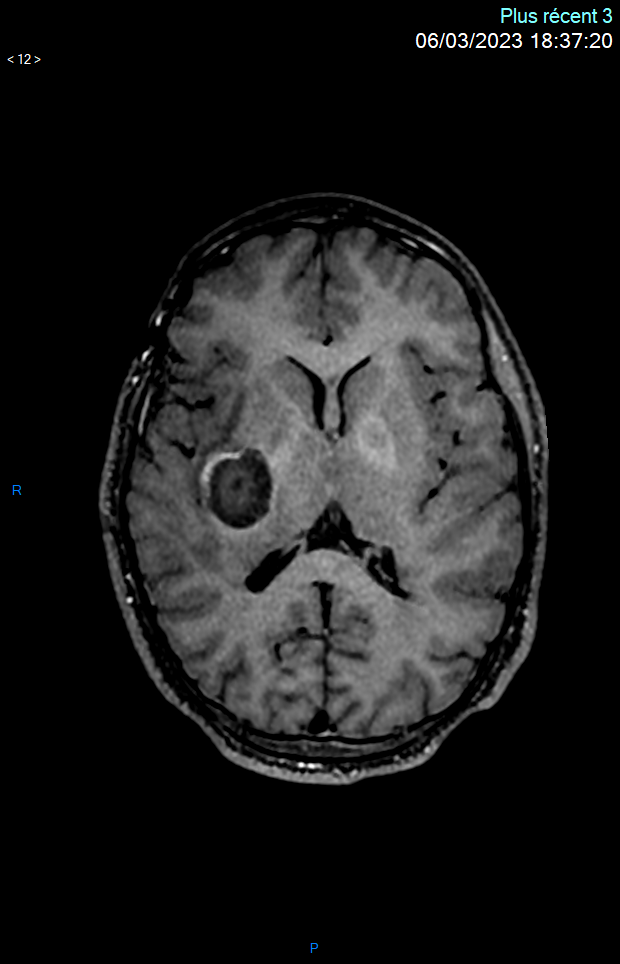 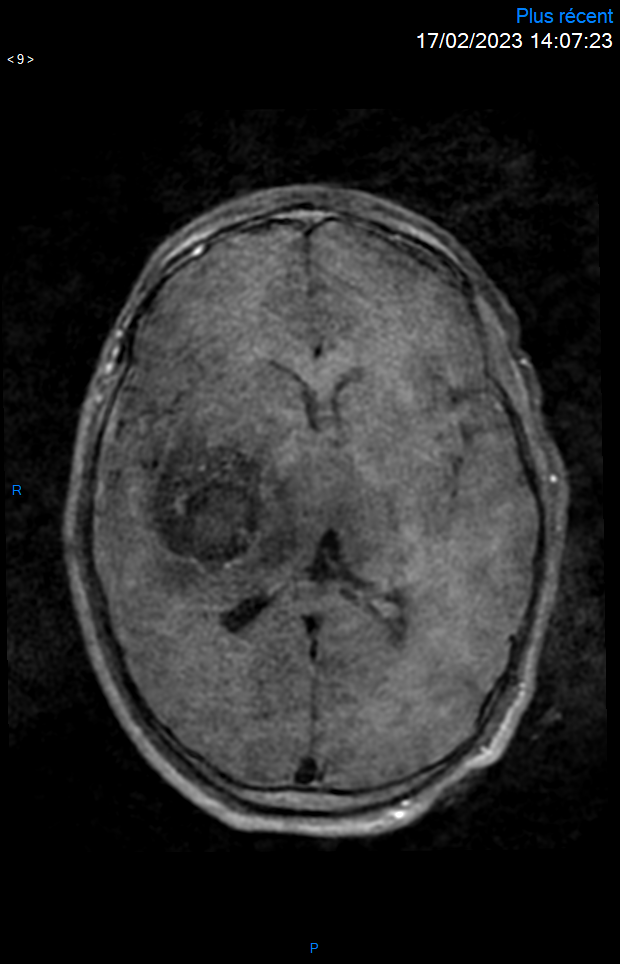 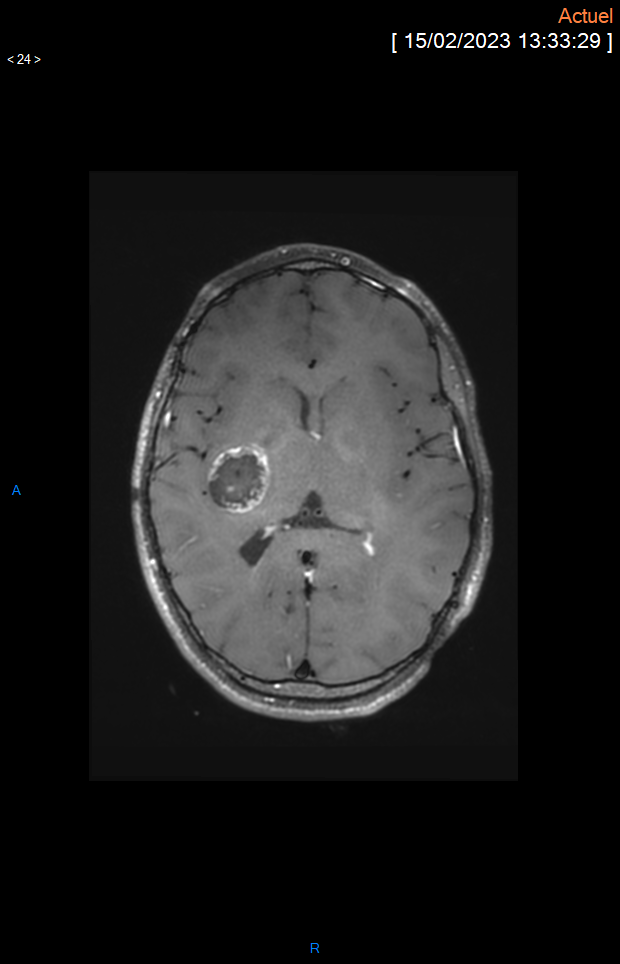 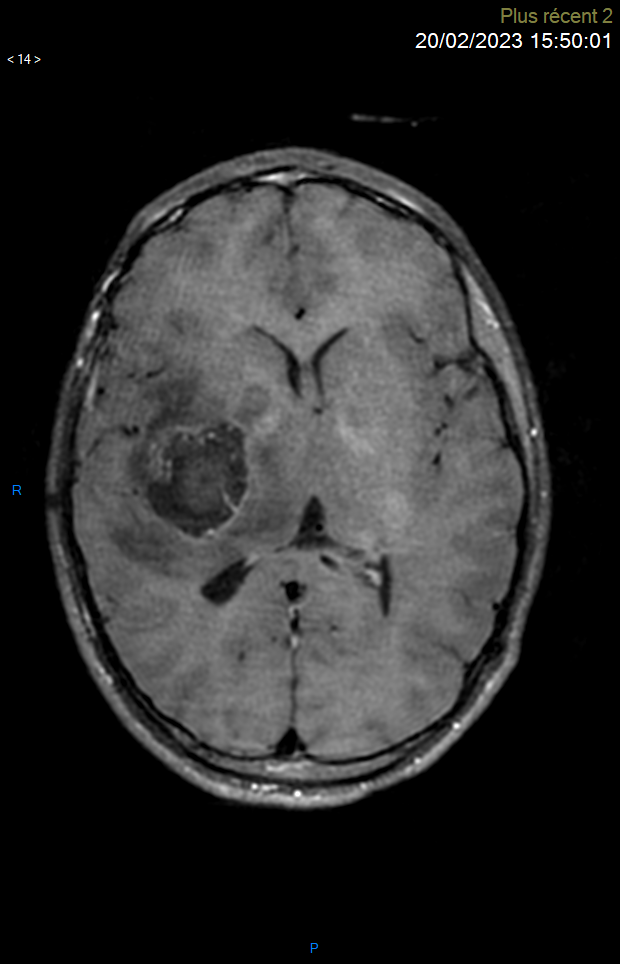 J2
J5
J21
M12
Pré-op
J0
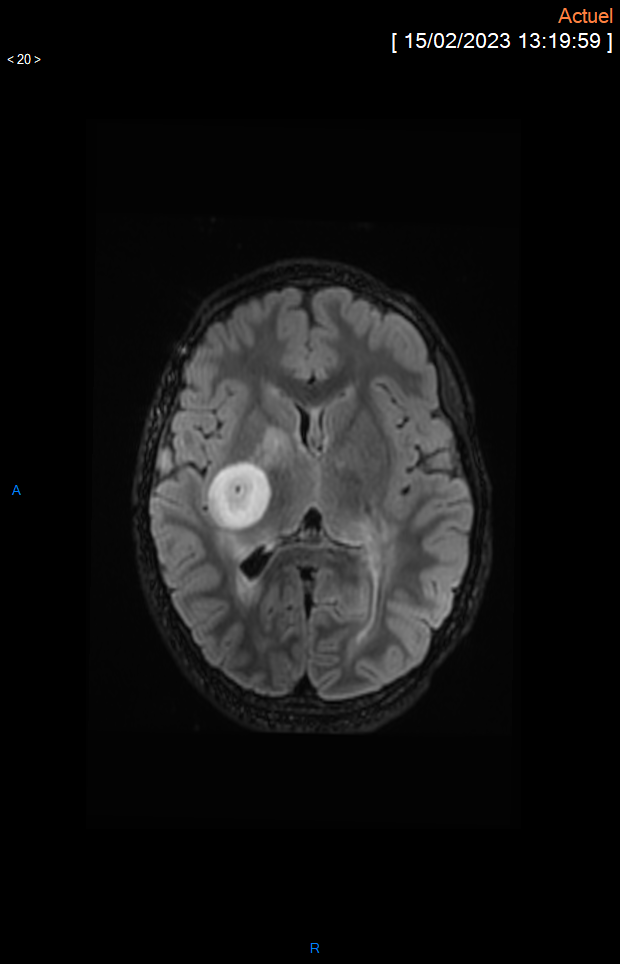 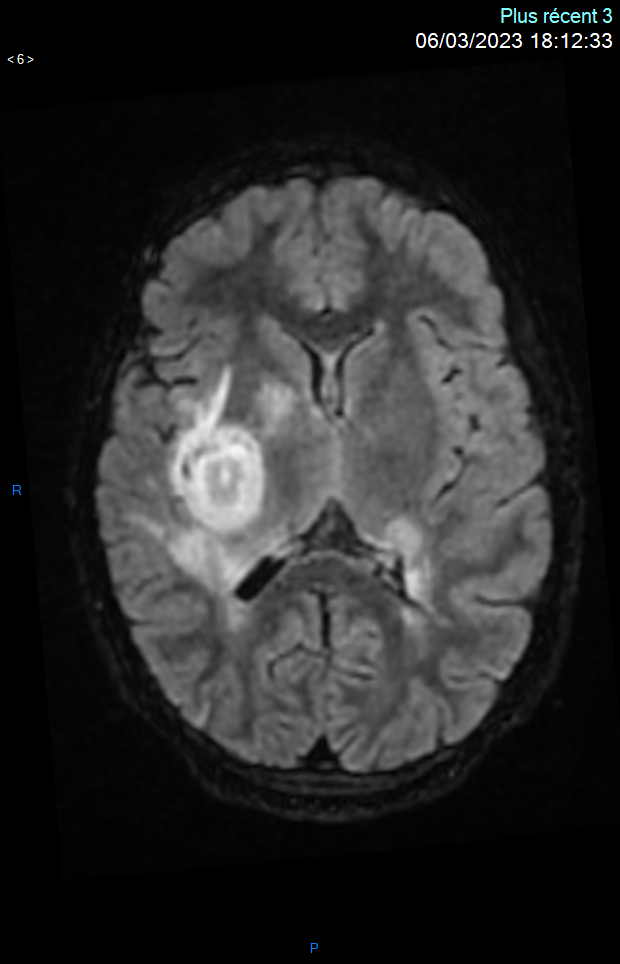 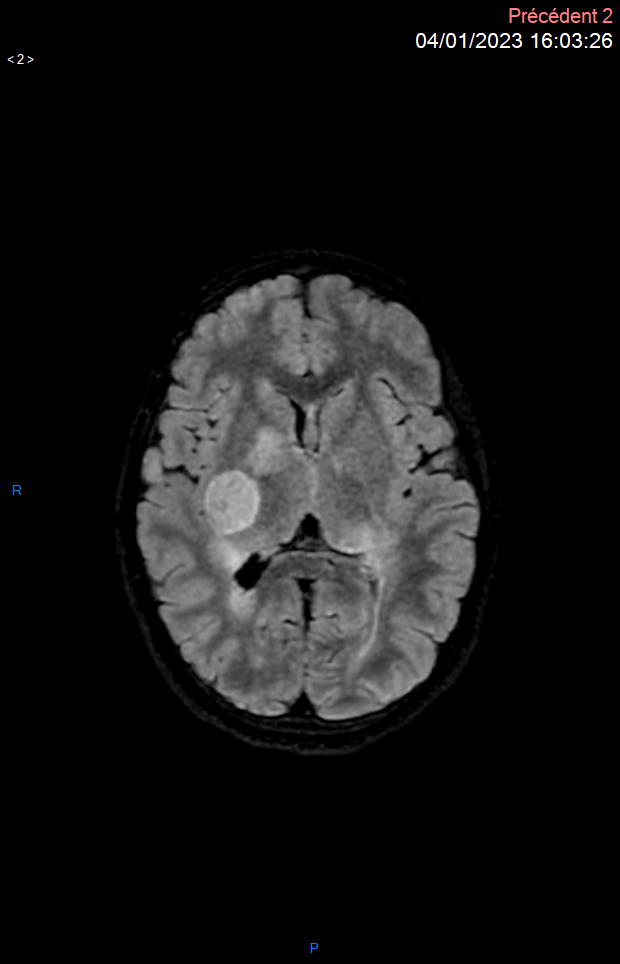 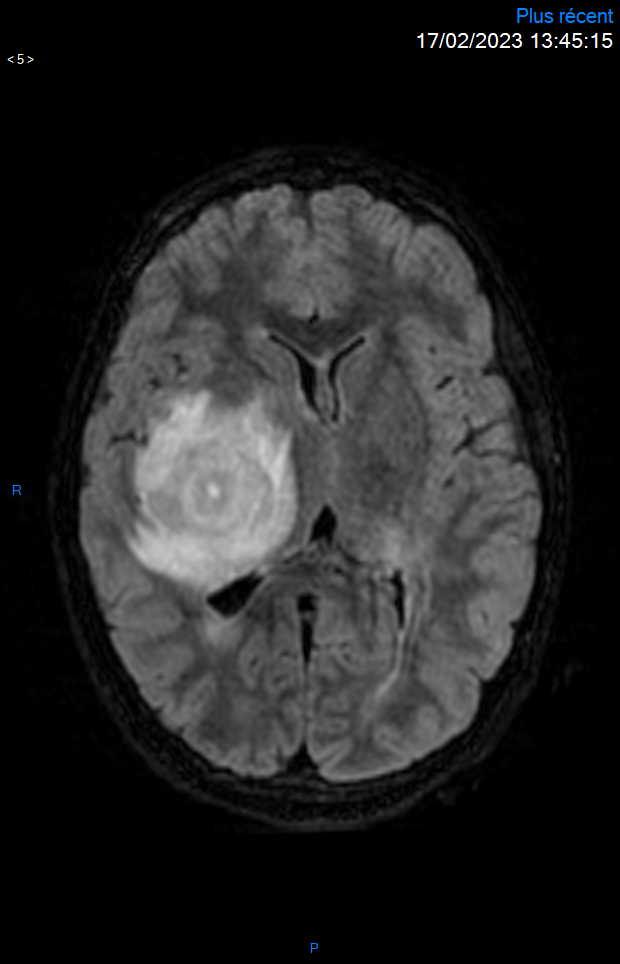 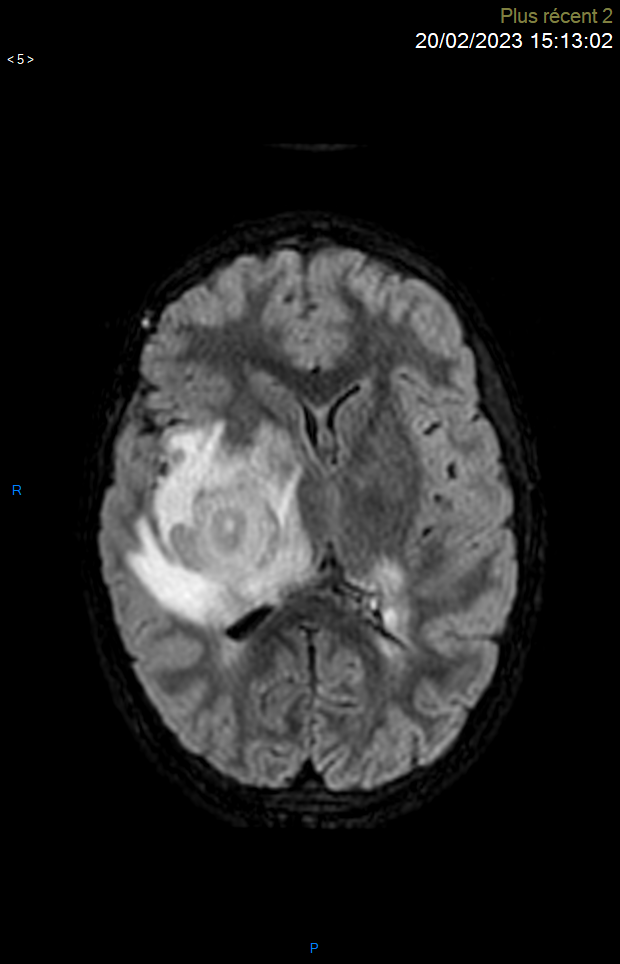 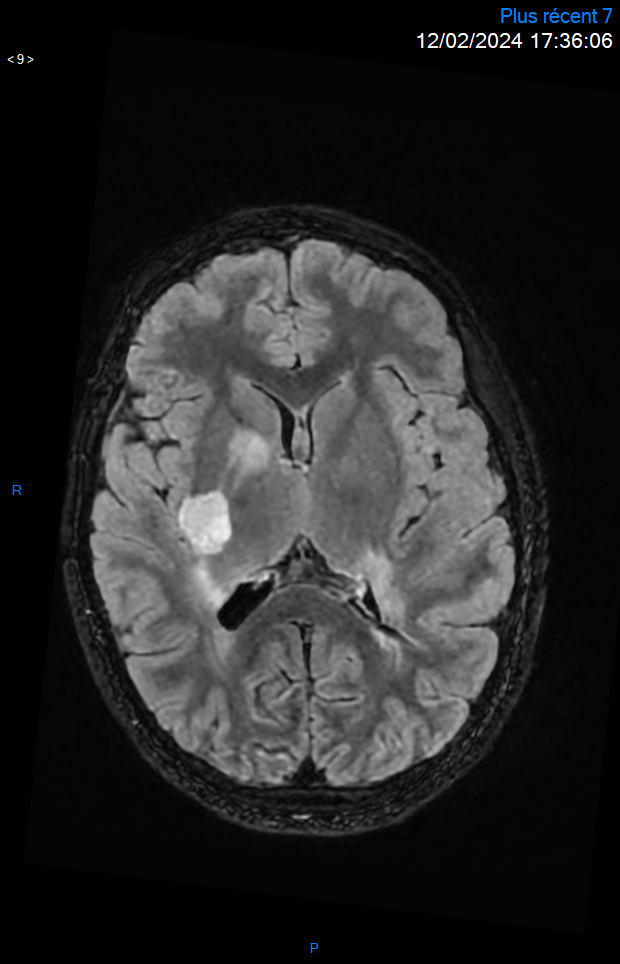 Dr Dangouloff-Ros
Thermoablation laser guidée par IRM
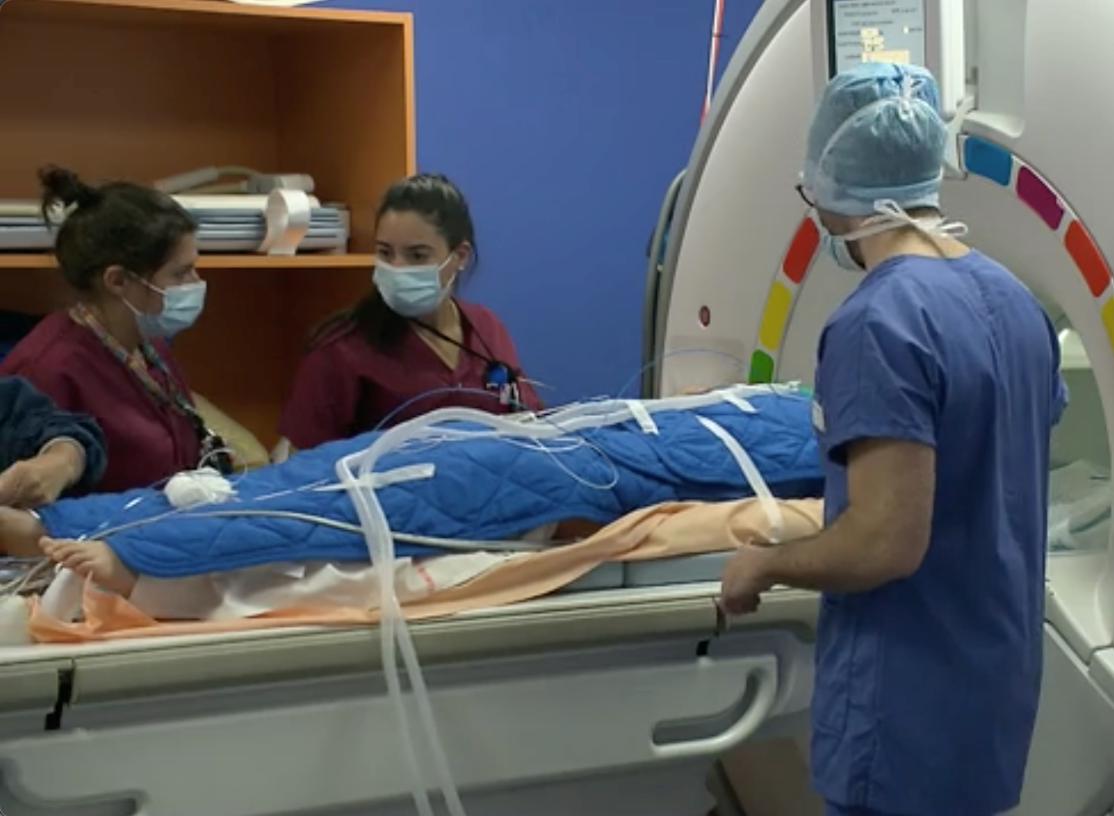 Technique efficace
Complications rares à connaître
Collaboration radio-neurochirurgie:
Temps machine ~ 2h tout compris
Analyse simple per-op / post-op
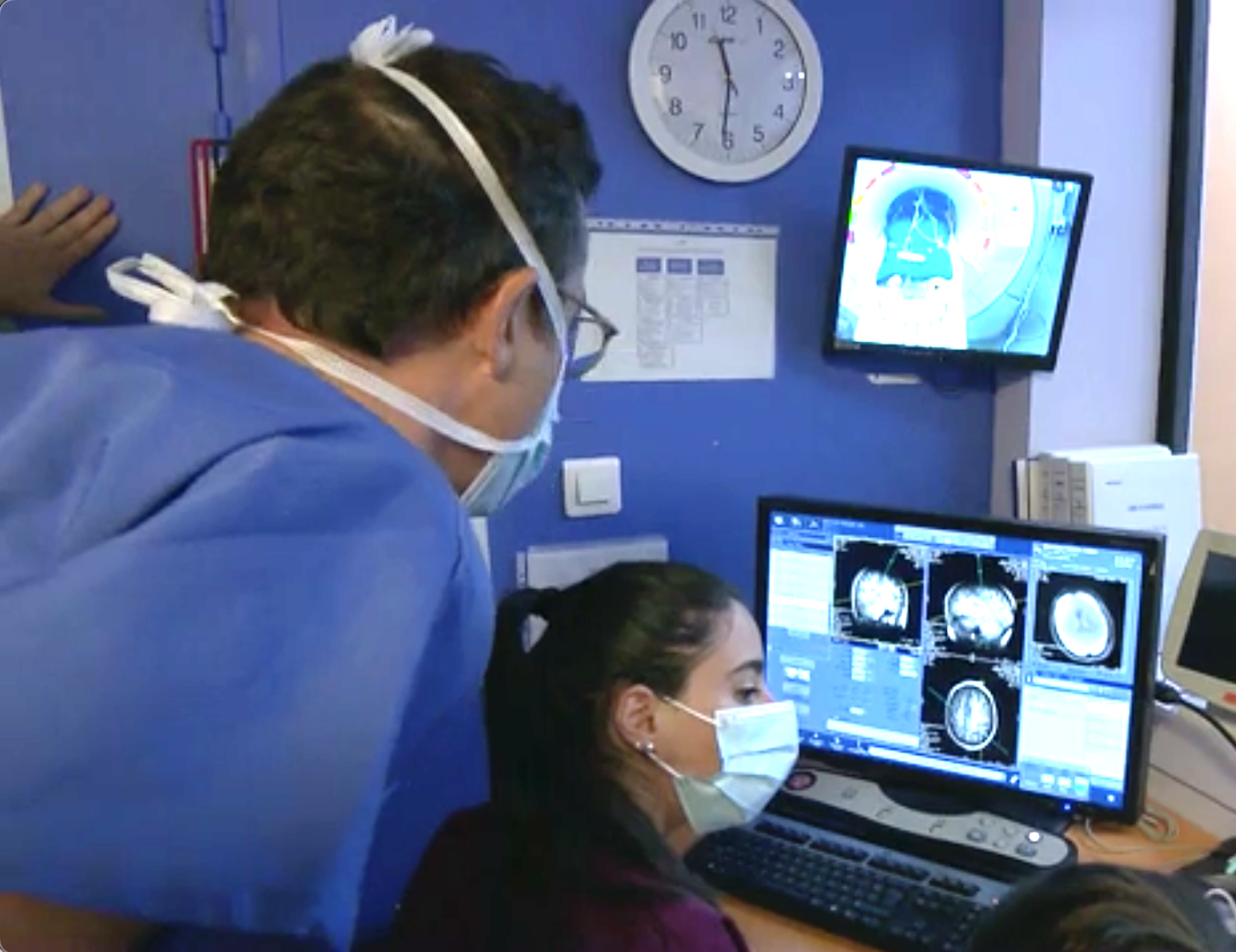 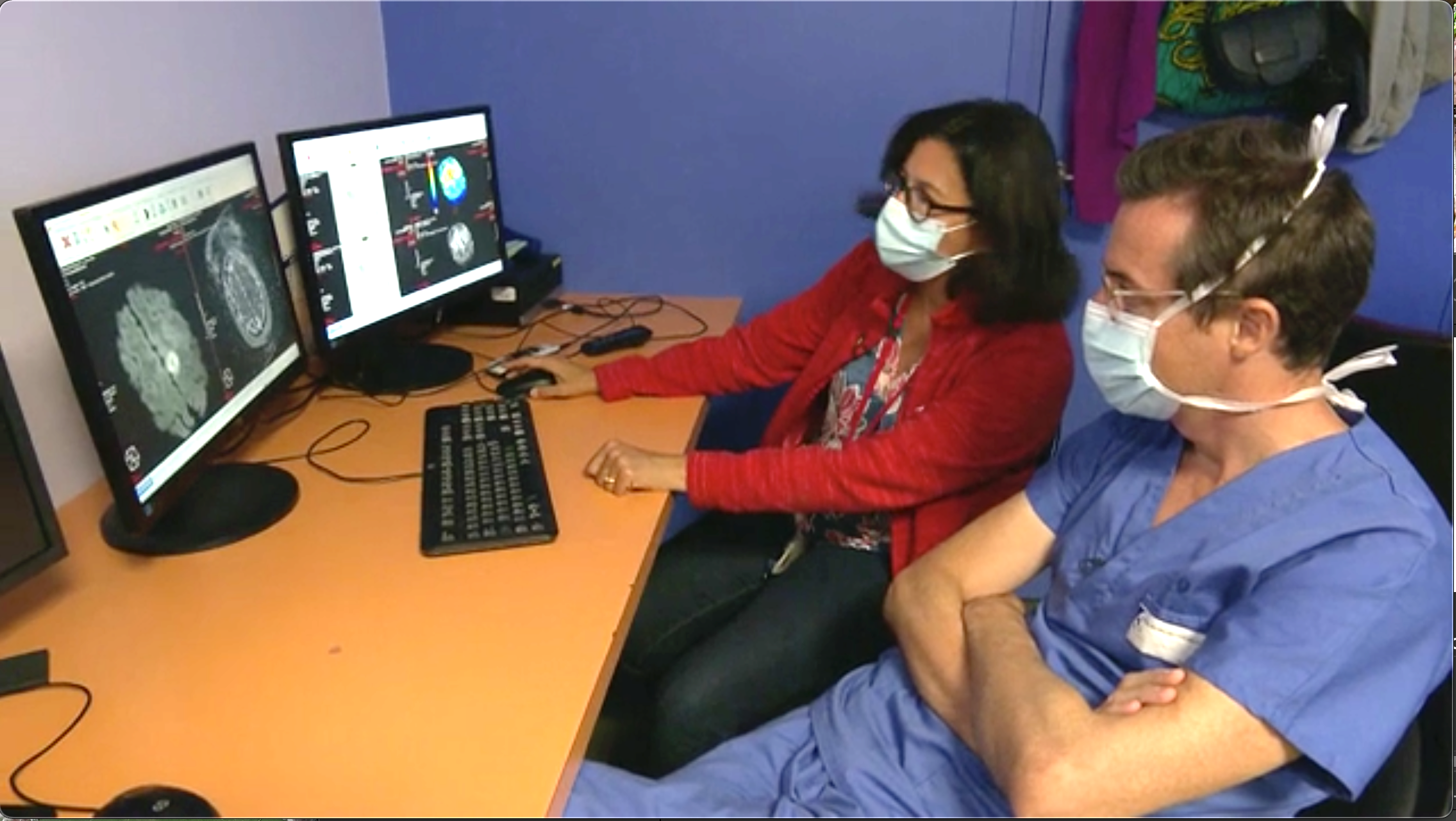 Dr Dangouloff-Ros
Questions
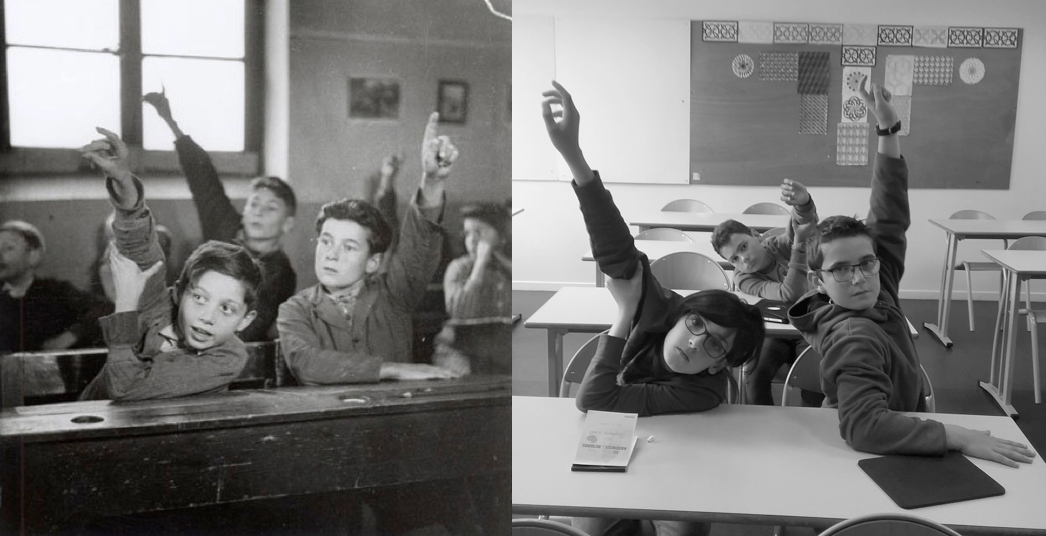 Dr Dangouloff-Ros
AmiNIP
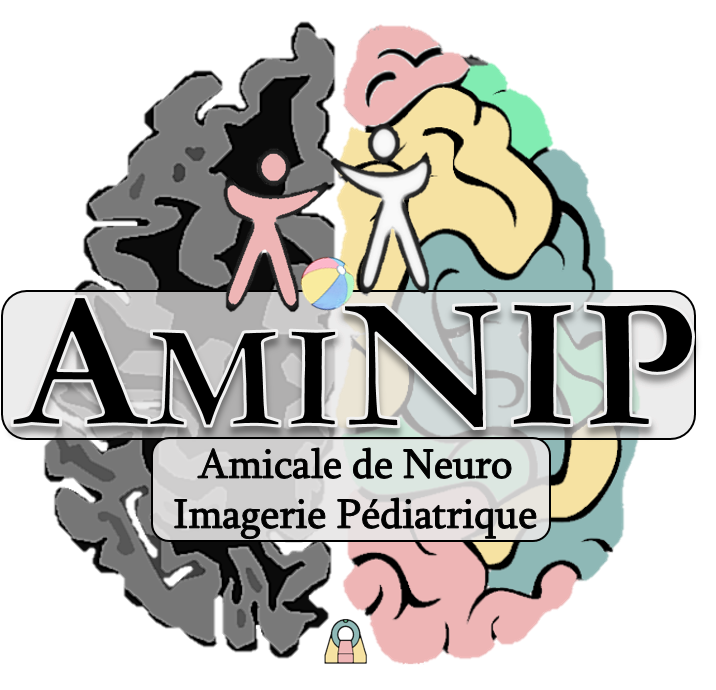 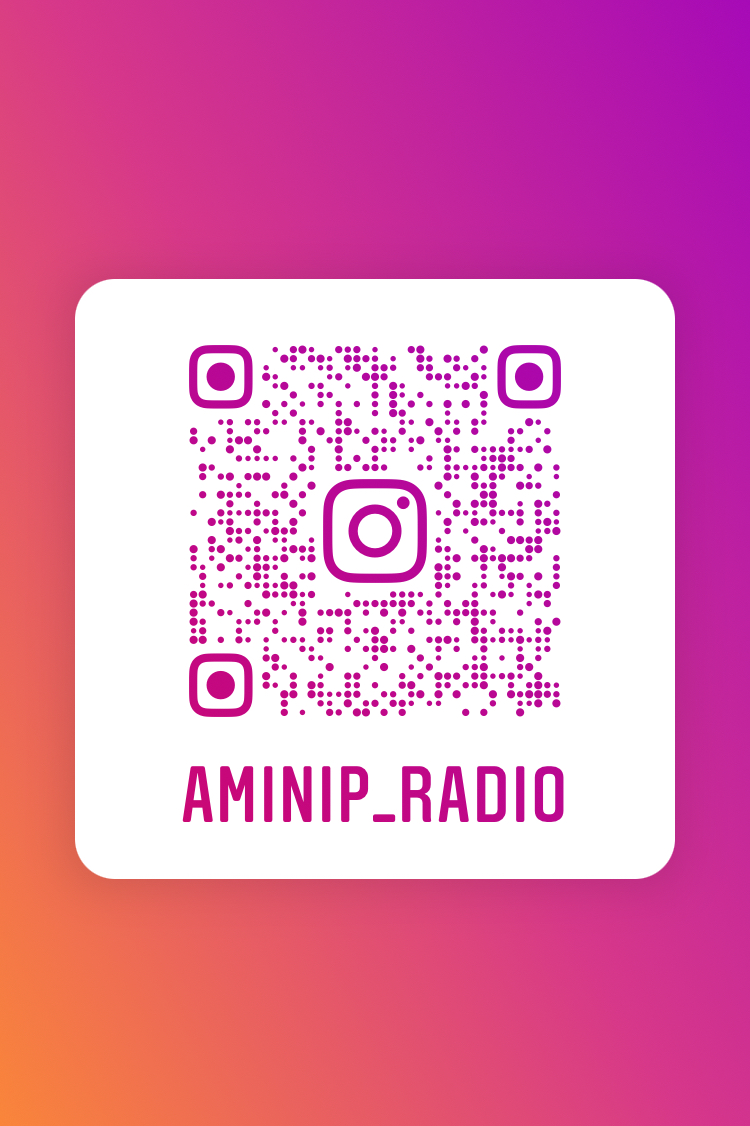 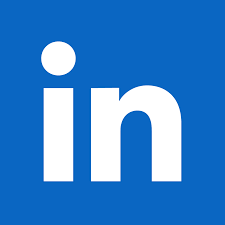 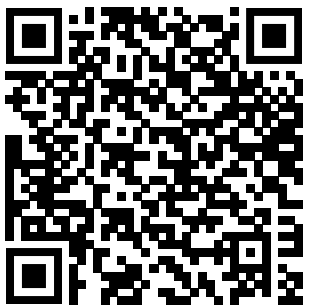 19-20 juin 2025

Thèmes pressentis
- Infectieux
- ORL tumoral
- Autre…
Session junior
Quiz !
amicale.nip@gmail.com
Dr Dangouloff-Ros
Congrès européen de neuroradiologie pédiatrique
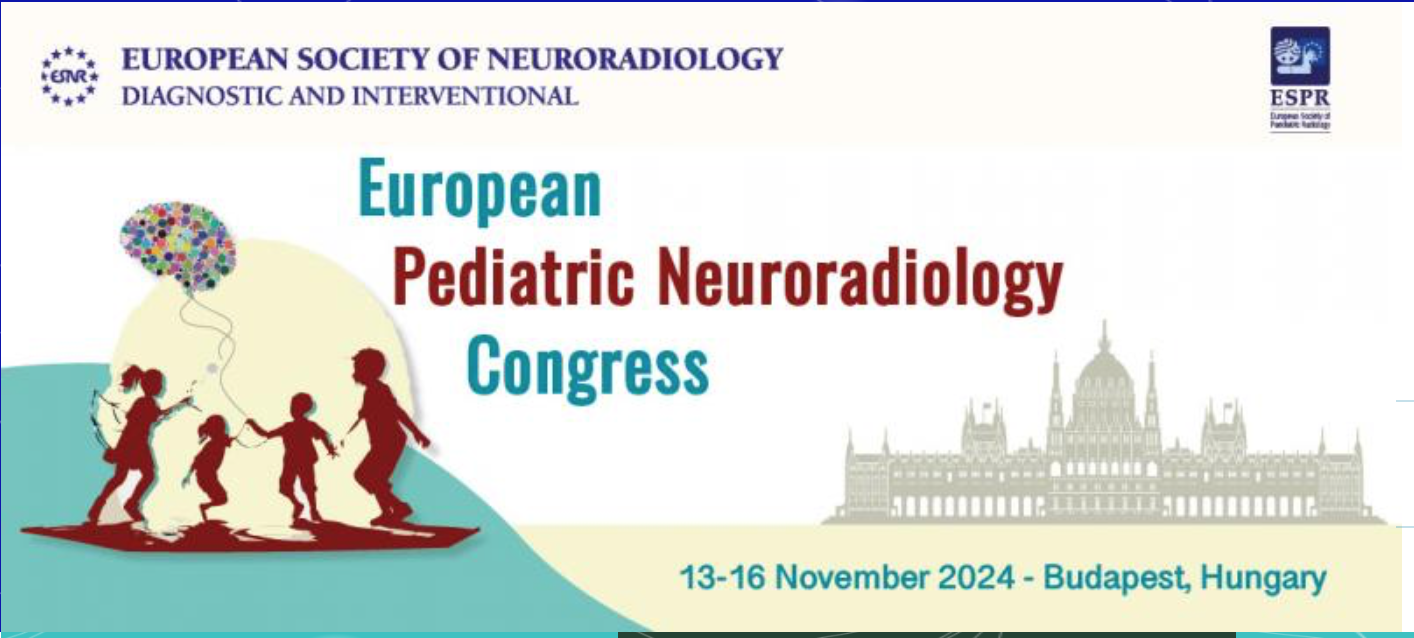 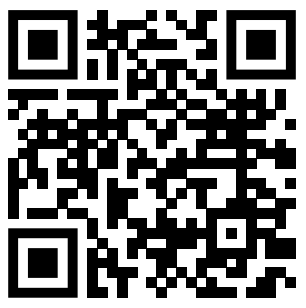 Dr Dangouloff-Ros